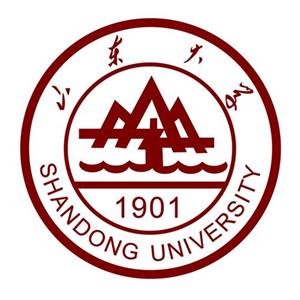 Studies on Higgs Boson Yukawa Couplings and Self-coupling at ATLAS Experiment
刘彦麟
山东大学
北京大学核物理前沿与交叉专题，2023.12.11
1
What’s the fundamental building block of matter? And what’s the origin of mass?
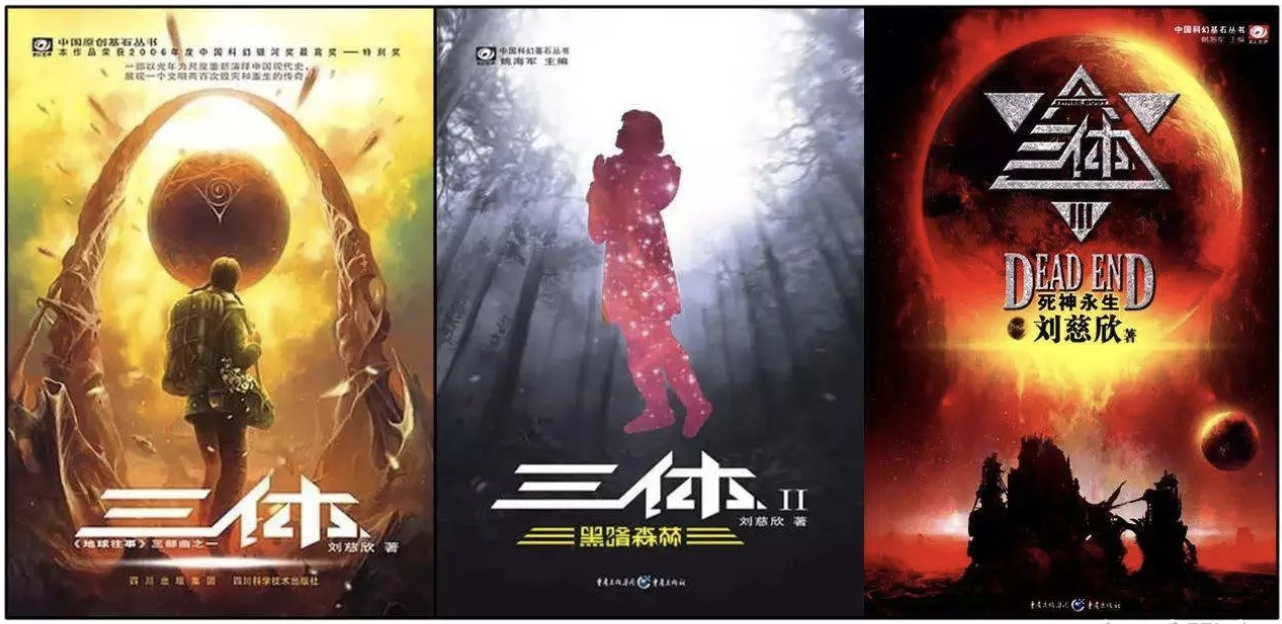 2
A Long Time Ago…
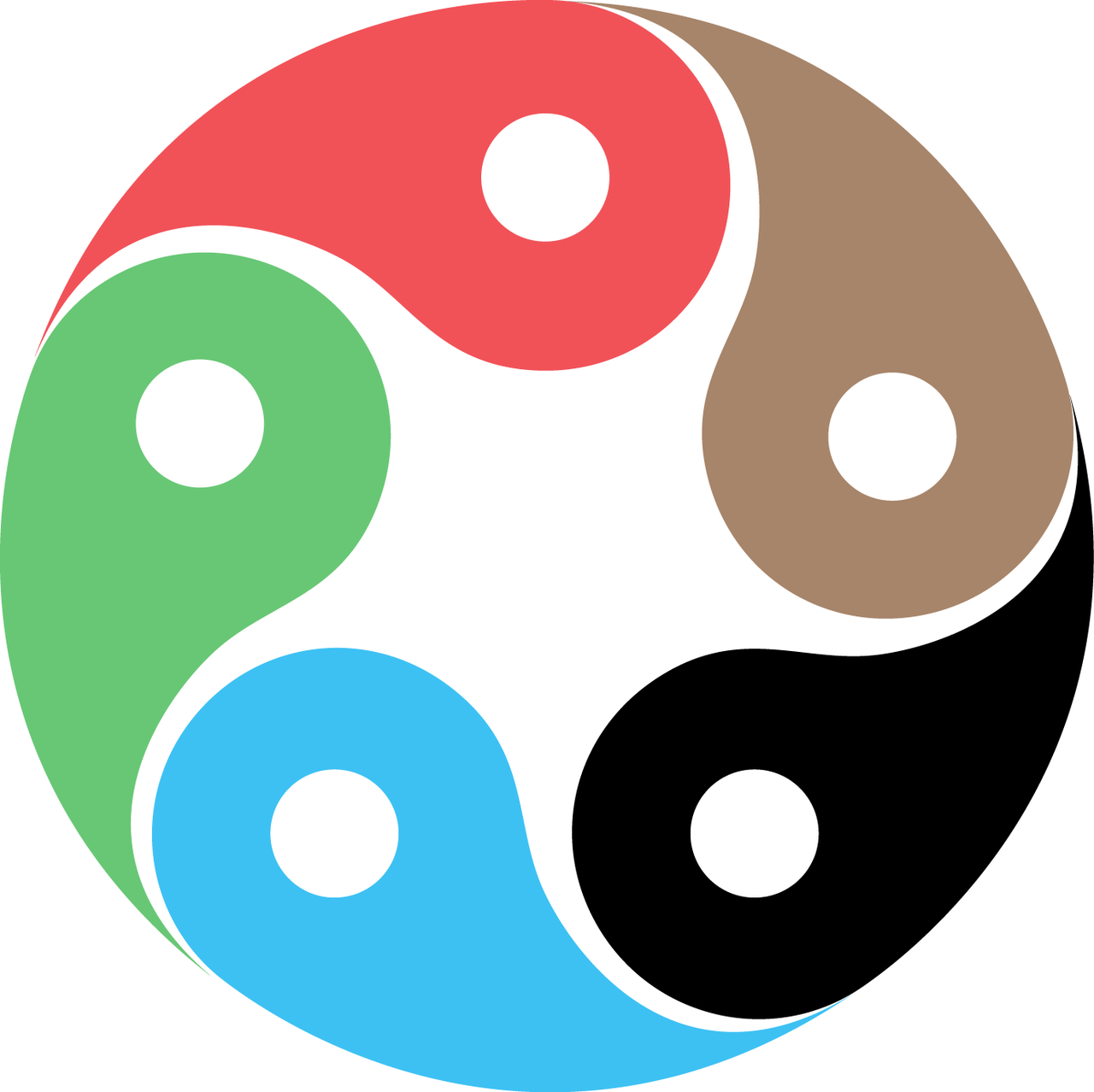 Our Chinese ancestors: Fire, Water, Wood, Metal and Earth are the Five Elements (referred as “Wuxing”)

Greek philosophers: everything is composed of “uncuttable” elementary particles

After going through a long Dark Ages, then followed by the Renaissance and Scientific Revolution…
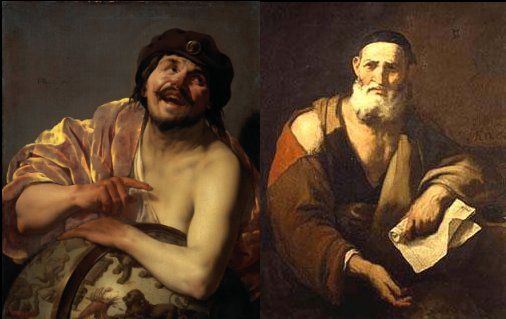 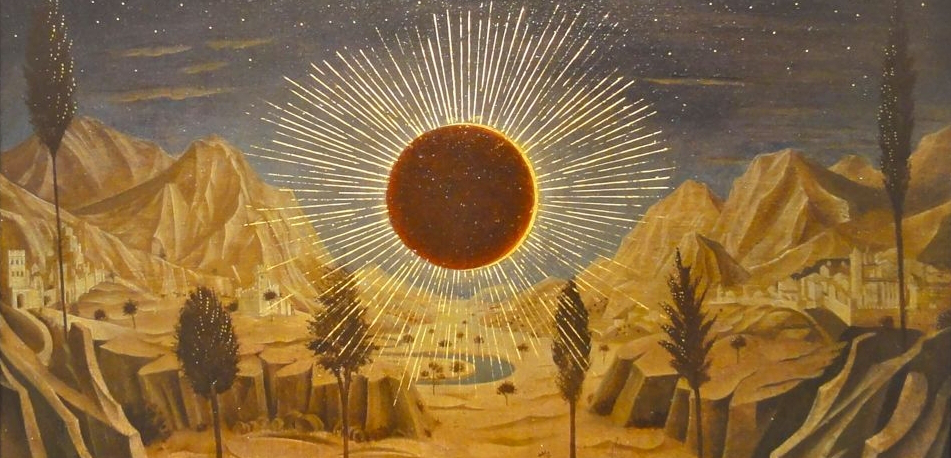 3
Modern Science Came
J. Dalton proposed the atom theory in the 19th century 
In 1897 J.J. Thomson discovered electron 
E. Rutherford discovered the nucleus in 1911
Later Bohr model was proposed to describe the structure of atom
Proton was discovered in 1917
J. Chadwick discovered neutron in 1932
Nucleus was found to consist of protons and neutrons at the center of atom
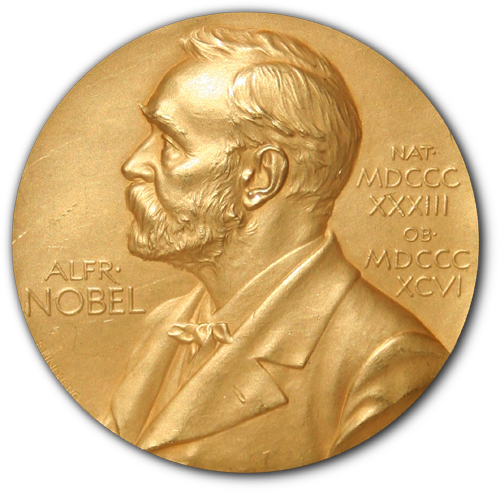 Nobel prize in 1906
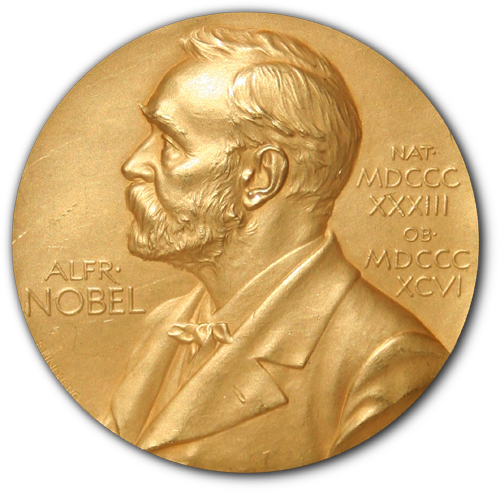 Nobel prize in 1922
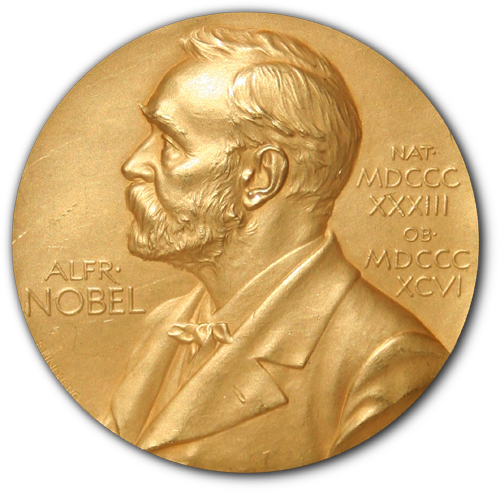 Nobel prize in 1935
4
Then Particle Accelerators Came
A large variety of particles were discovered through the collisions (referred as “particle zoo”)
To classify these particles, M. Gell-Mann* and G. Zweig proposed the “quark model”
Later quantum chromodynamics (QCD) was developed to describe the strong interactions
S. Glashow, A. Salam and S. Weinberg developed the electroweak theory to unify electromagnetic and weak forces
W and Z bosons discovered in 1983
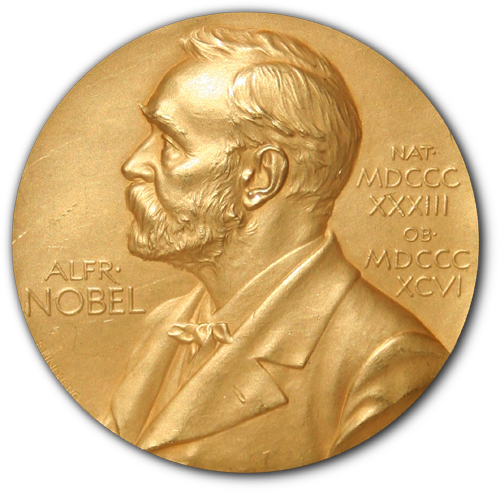 [*Nobel Prize in 1969]
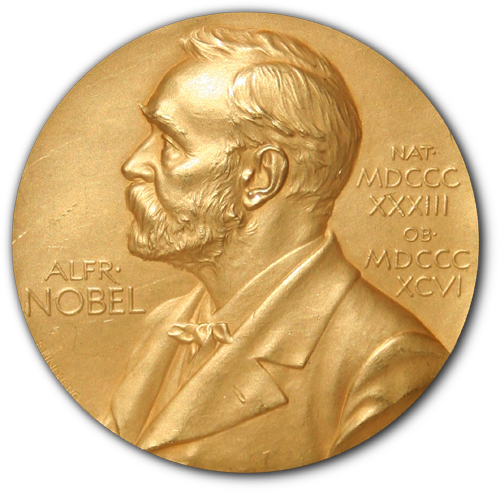 [Nobel Prize in 2004]
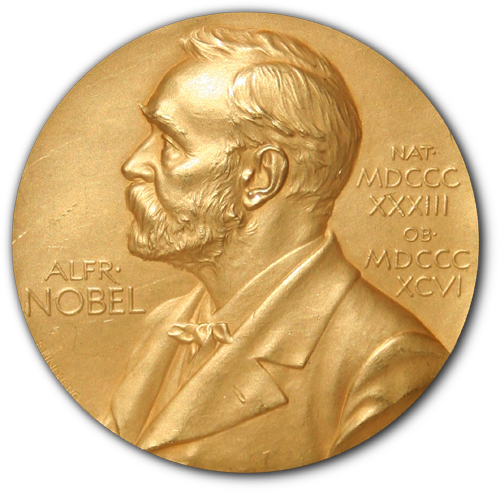 [Nobel Prize in 1979]
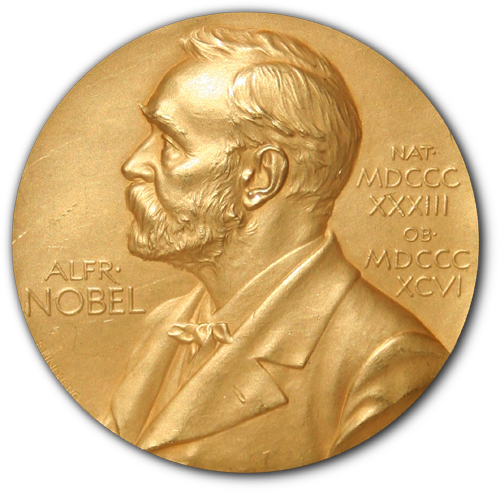 [Nobel Prize in 1984]
5
Standard Model
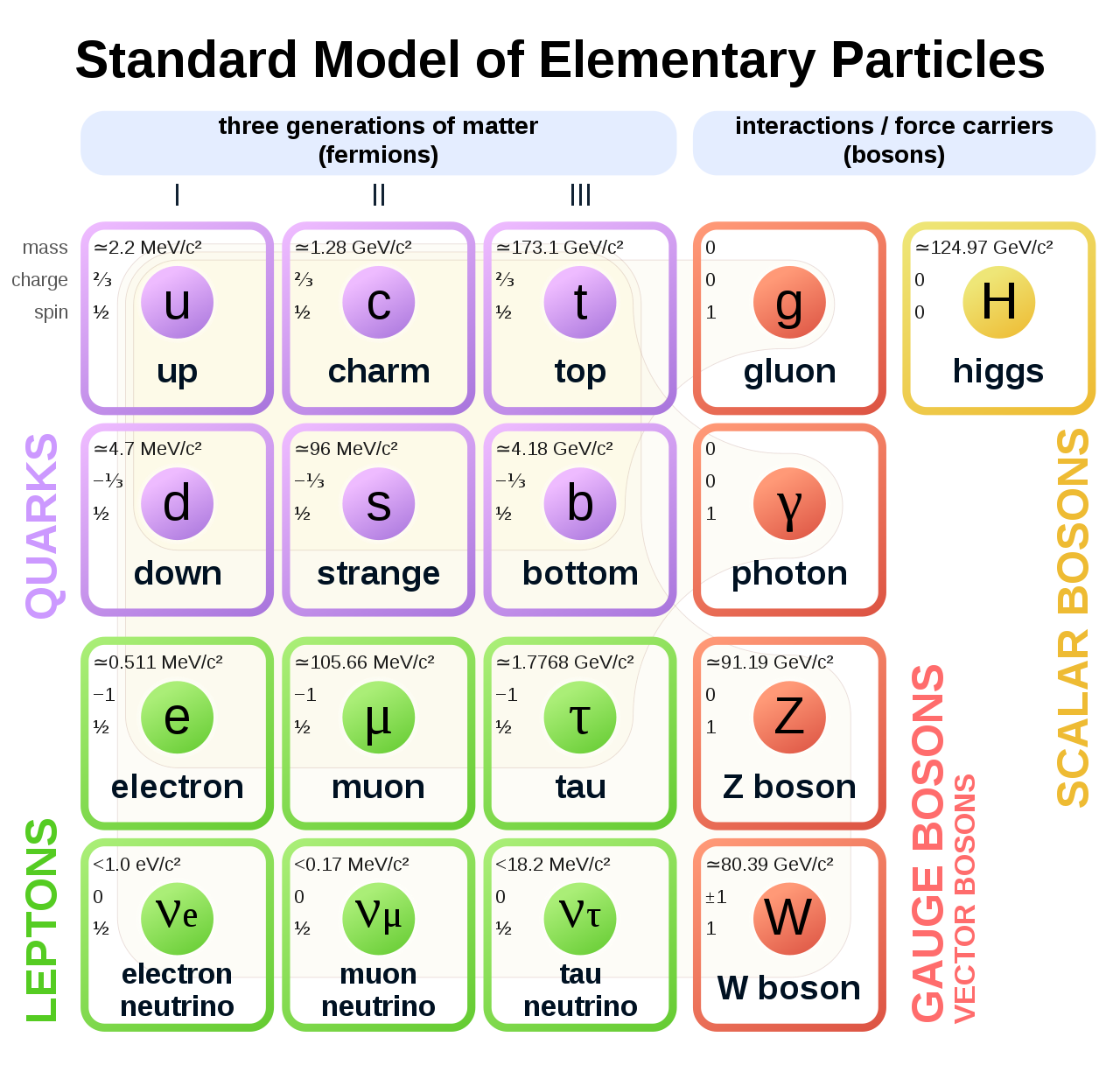 Describe the elementary particles and their interactions
The cornerstones of the SM:
Gauge invariance (based on SU(3)⨉SU(2)⨉U(1)): depicting strong and electroweak interactions
Higgs mechanism: trigger the EWSB; W, Z bosons and fermions acquire masses through EWSB; predicts the Higgs boson
The “God Particle” Higgs boson discovered at the LHC in 2012!
6
Nobel Prize in Physics in 2013
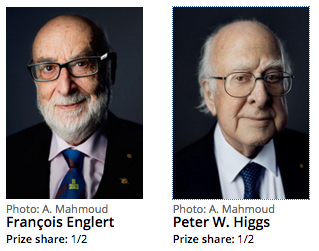 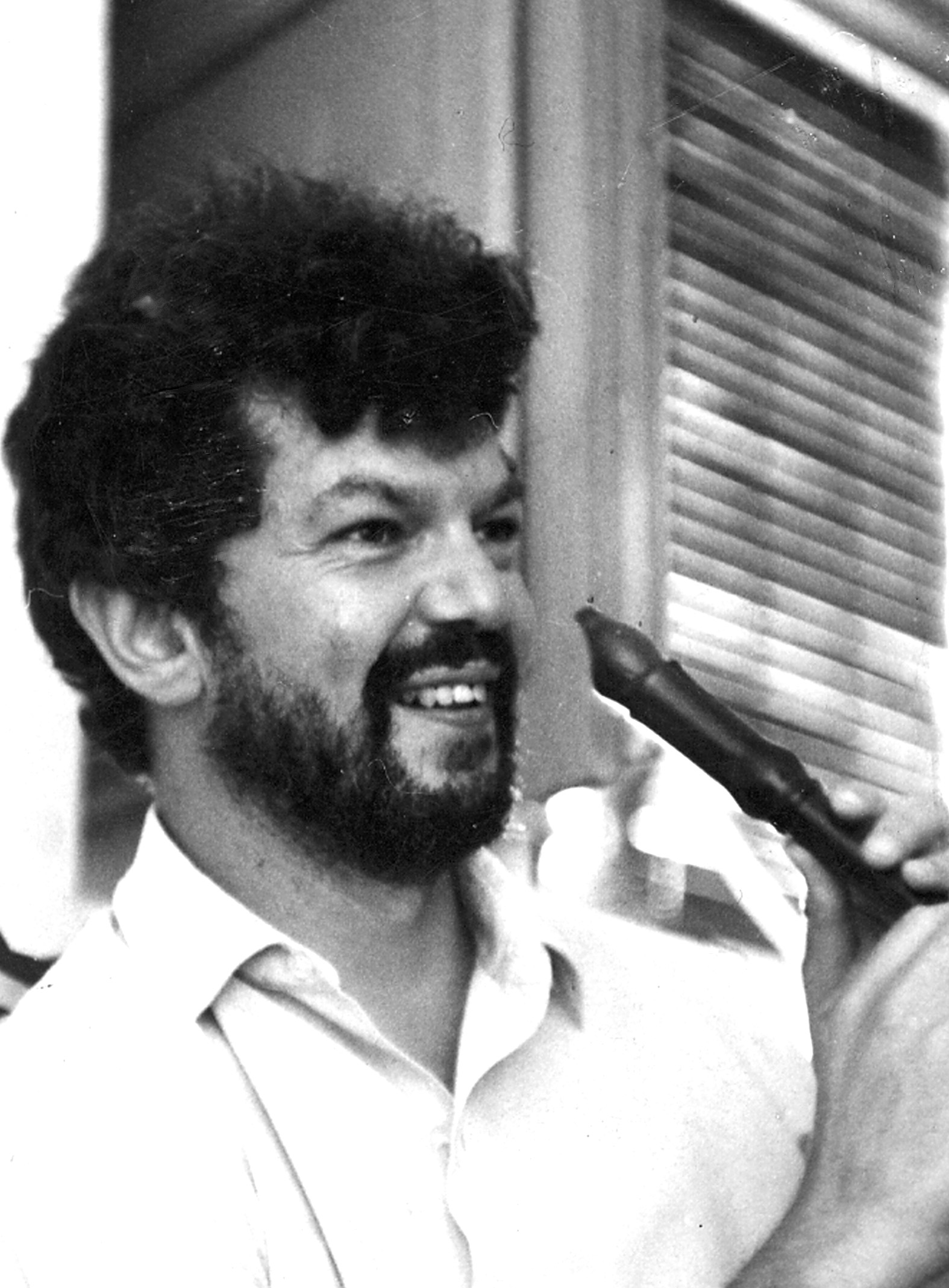 7
Brout passed away in 2011
July 4th, 2022: 10th Anniversary of Higgs Discovery
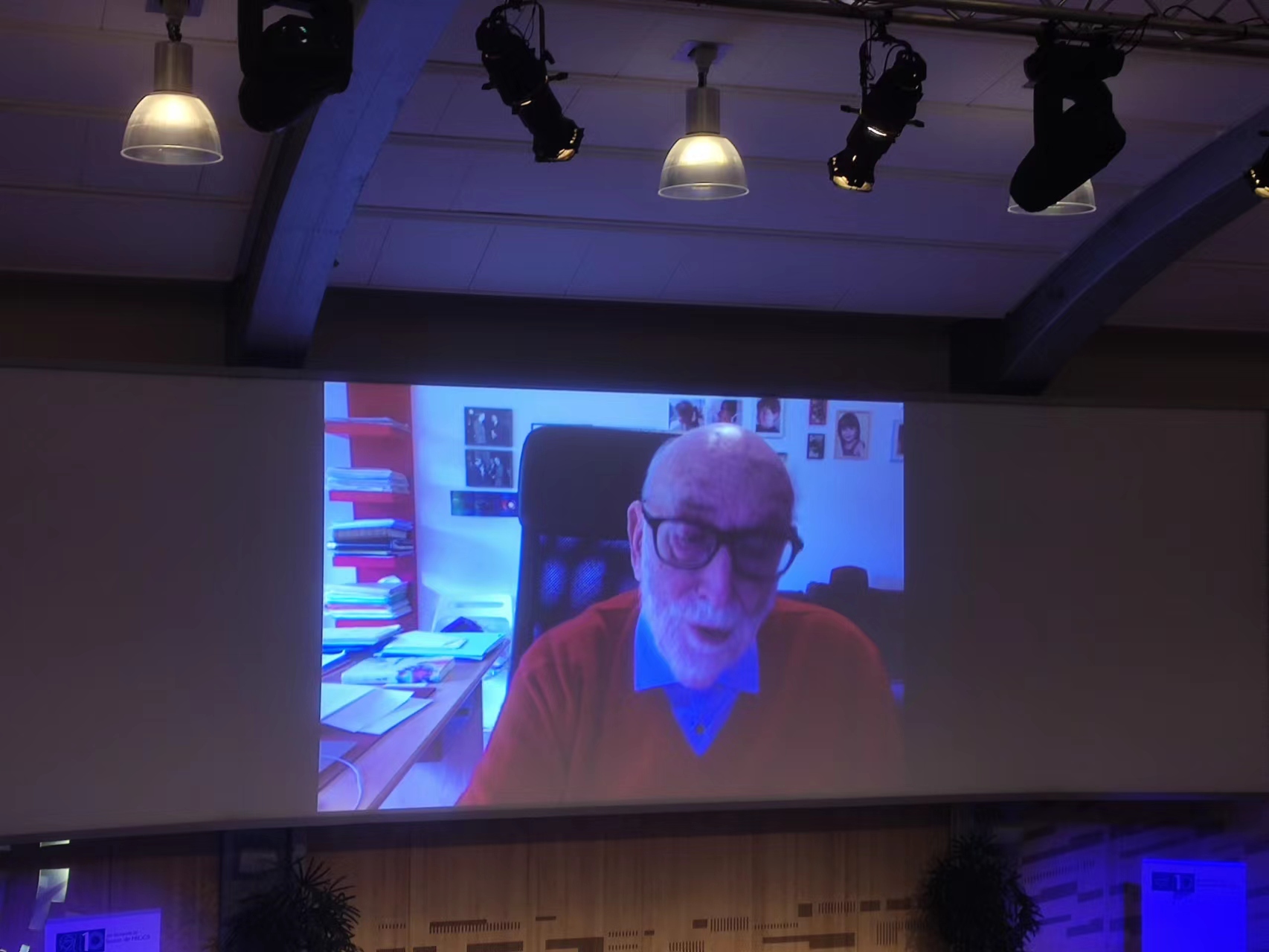 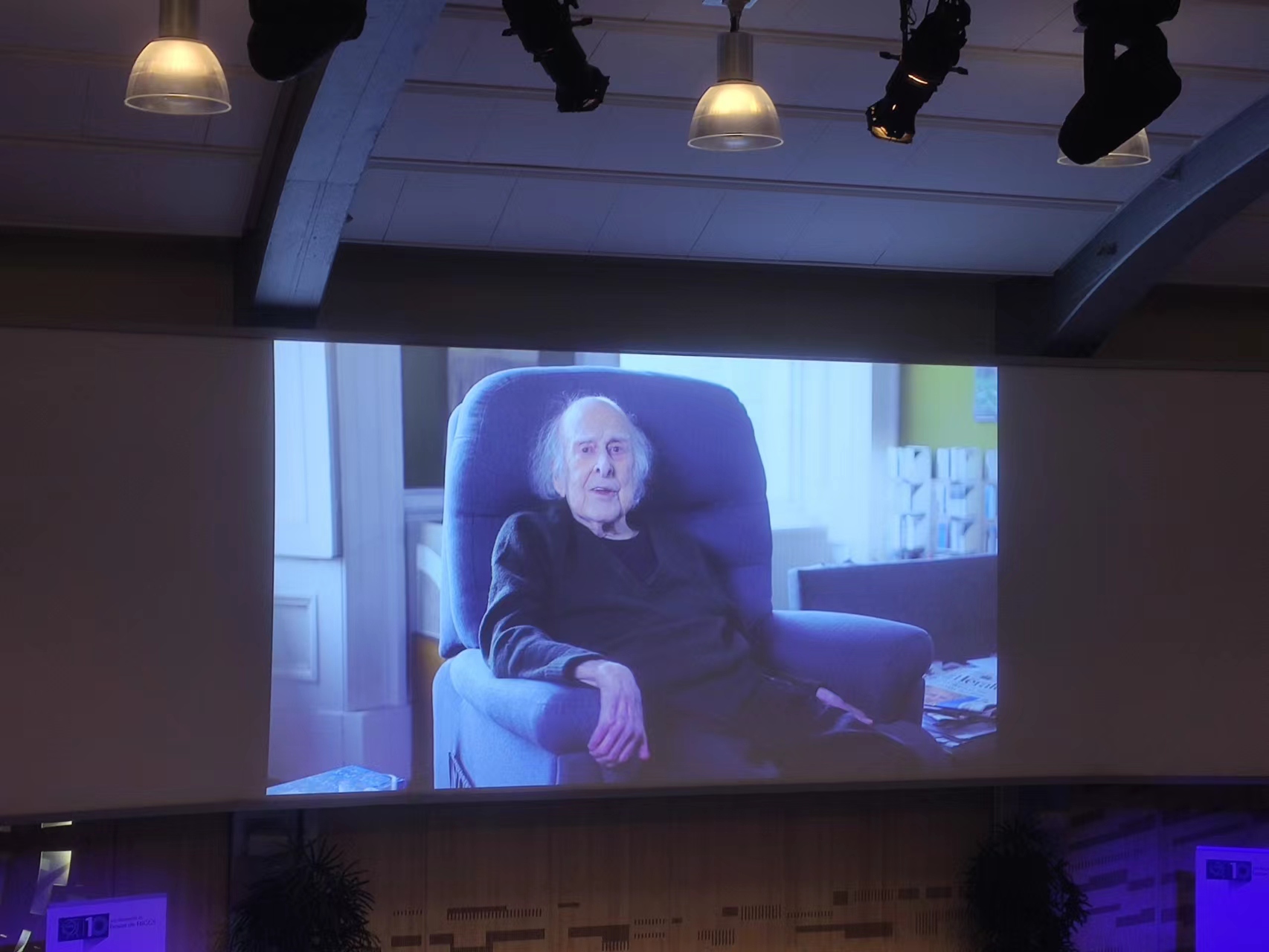 8
A Big Discovery in Particle Physics
Not just a discovery of another particle
The Higgs discovery to particle physics is like the DNA discovery to biology
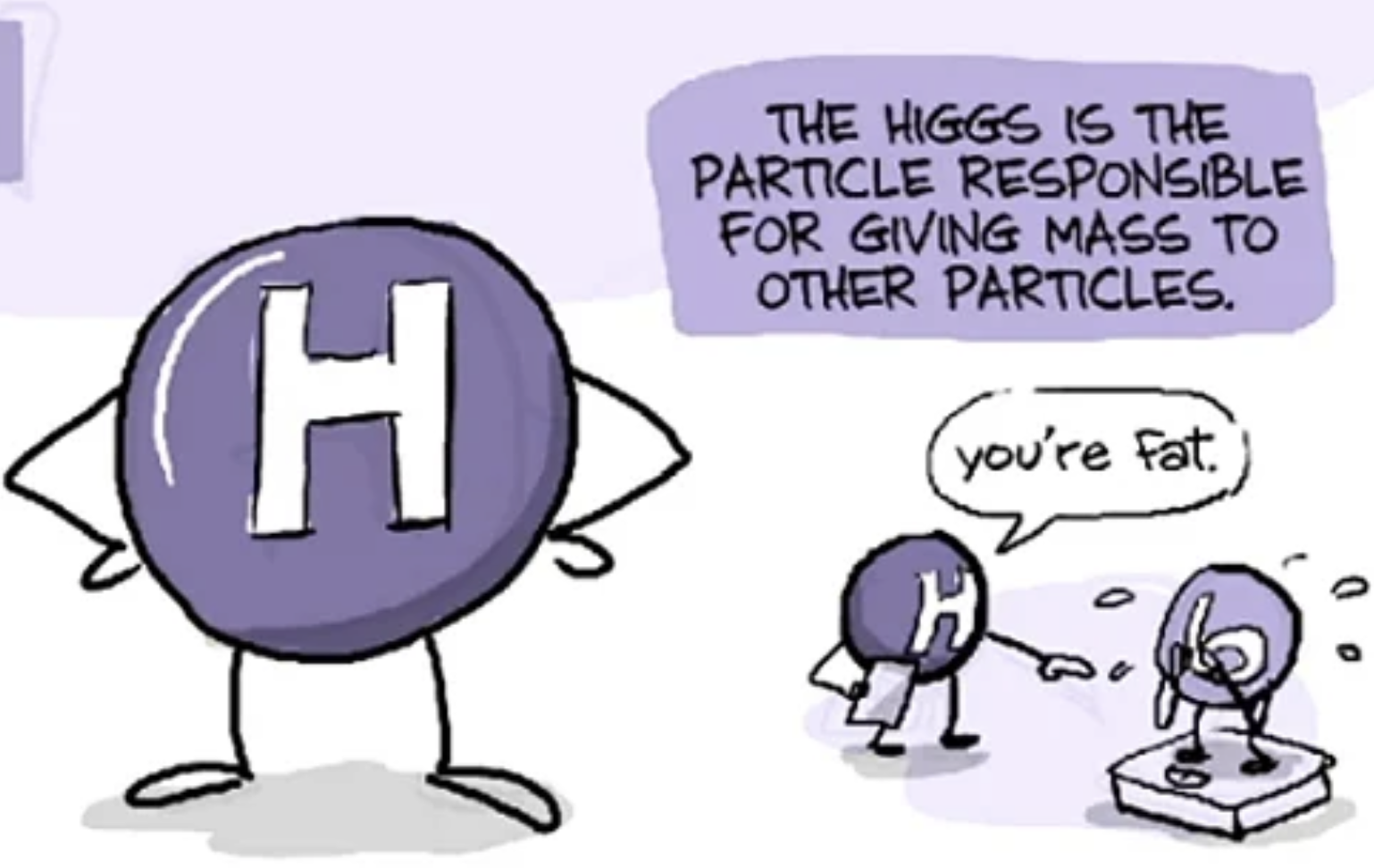 9
It’s Not the End…
A New Chapter: measuring Higgs boson properties including couplings is crucial for our understanding on origin of mass and new physics probe
Does it also couple to all the massive particles (including fermions) as predicted by the SM ? 
What are its mass, width, rate, and other quantum numbers (spin and parity) ?
Is it an elementary or composite particle ?
Will it decay to other final states not predicted by the SM ? 
How to access the structure of the Higgs potential?
…
10
Higgs Production and Decay at LHC
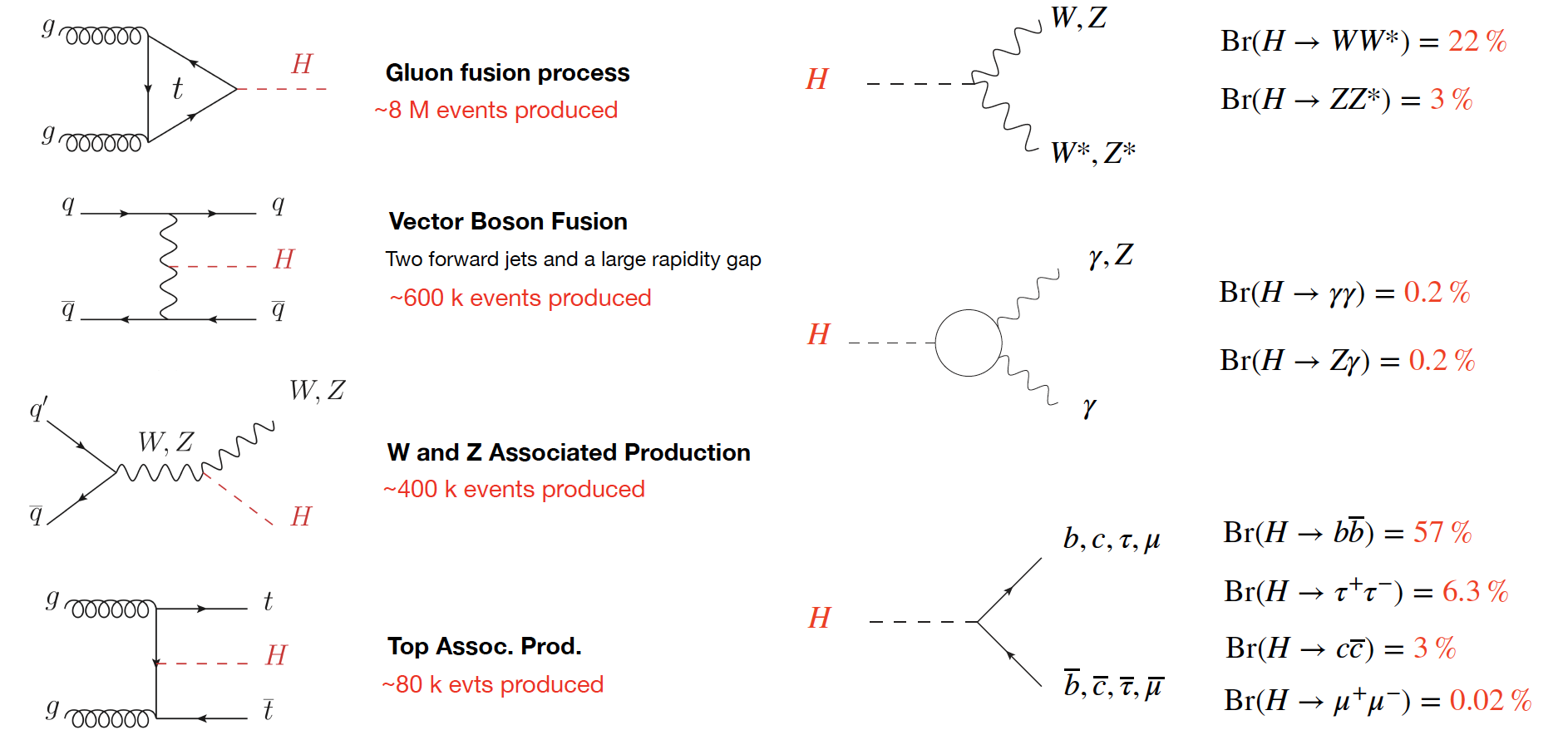 ggF
VBF
VH
ttH
11
Higgs Yukawa Couplings and Self-coupling
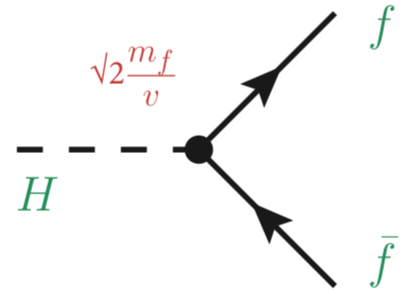 Higgs boson couples to fermions through Yukawa interactions
Giving masses to quarks and leptons 
Coupling strength is proportional to fermion’s mass
Higgs potential: 
In SM, λ ≈ 0.13 give mH ≈ 125 GeV
HH productions provide directly access to Higgs self-coupling κλ (λHHH/λSM)
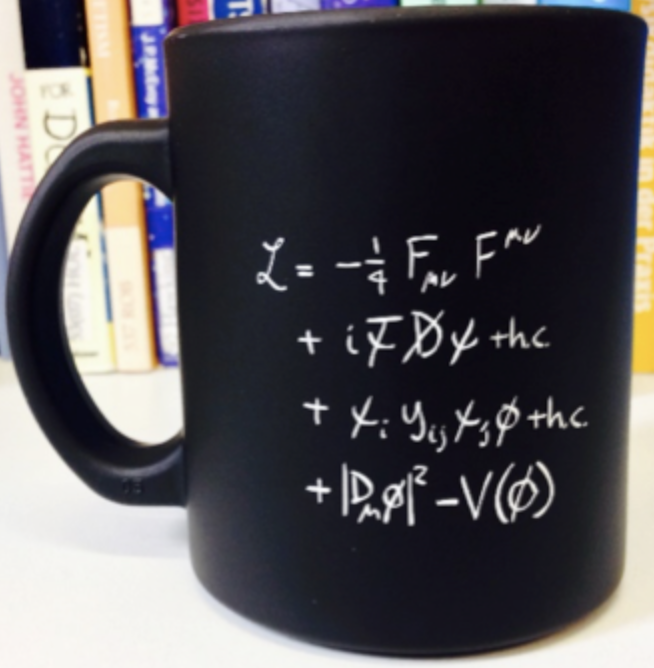 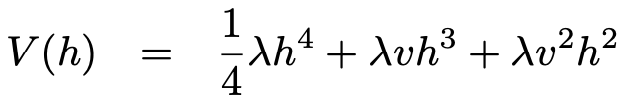 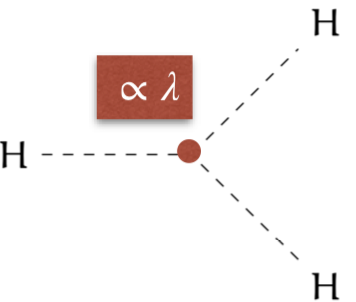 12
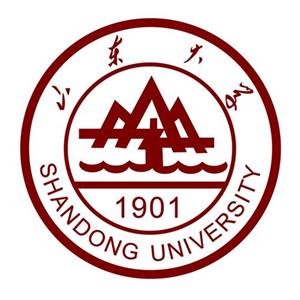 Topics to be Covered Today
CP Property of the Top-quark Yukawa Coupling via ttH/tH (H𝛾𝛾): Yukawa coupling to 3rd generation fermion

Search for SM Hμμ: Yukawa coupling to 2nd generation fermion

HHbb𝜏𝜏 and HH(+H) combination: Higgs boson trilinear self coupling
13
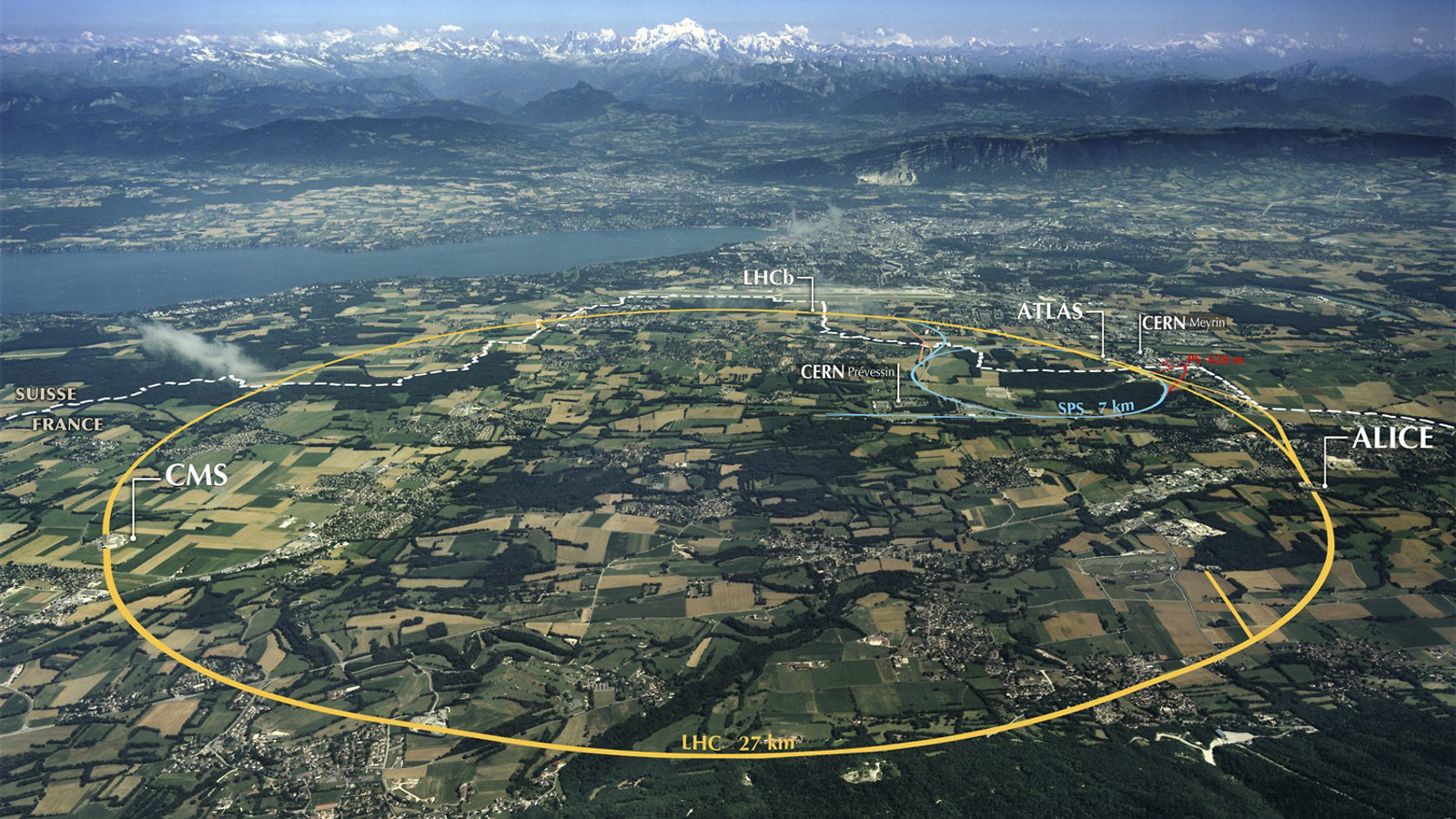 ATLAS
LHC
14
Our “Camara”: ATLAS Detector
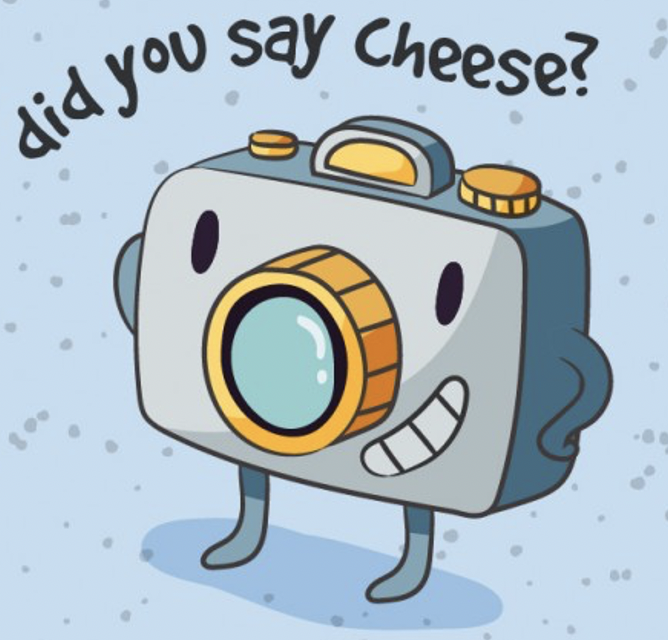 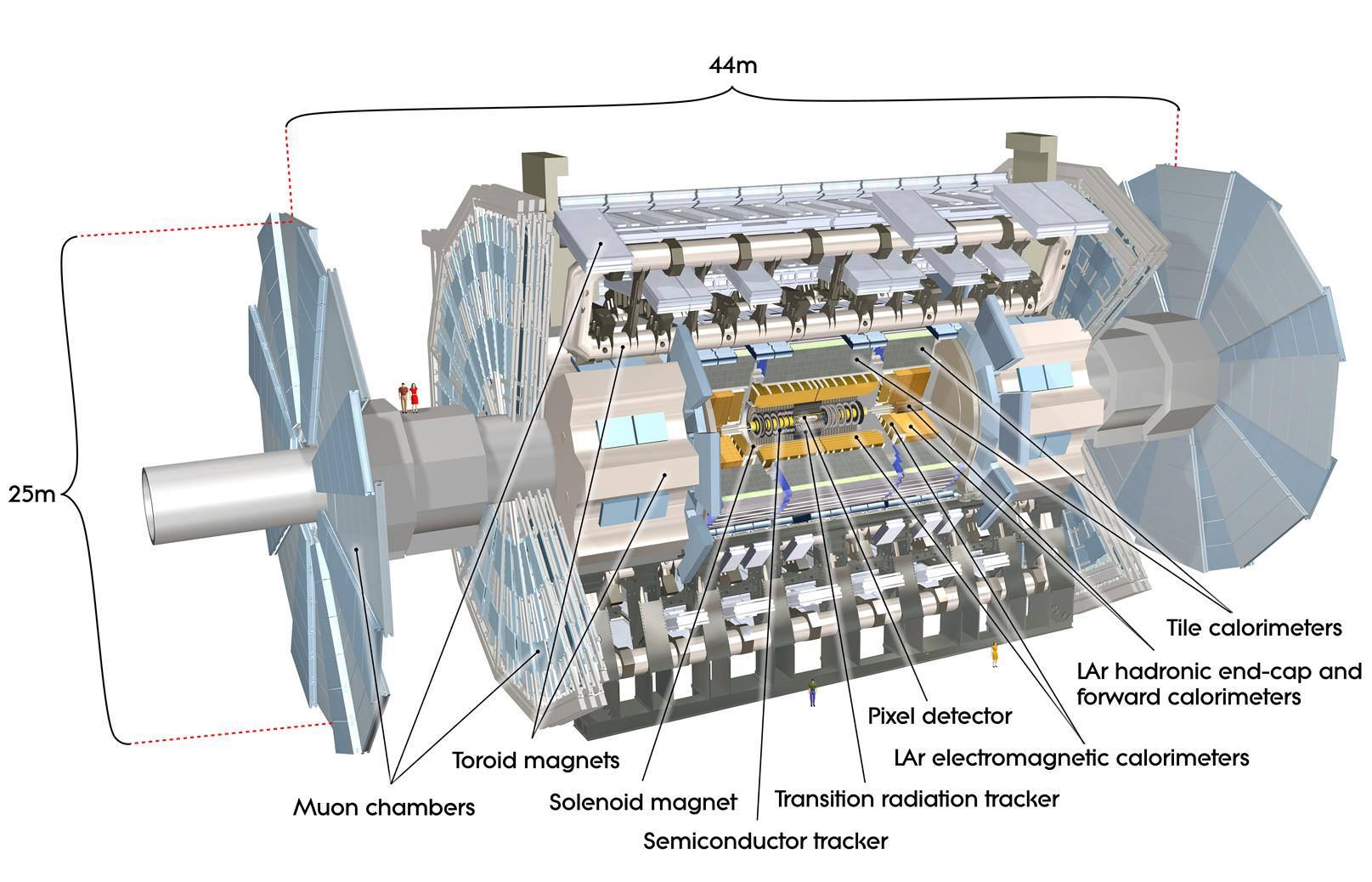 15
Particle Identifications at ATLAS
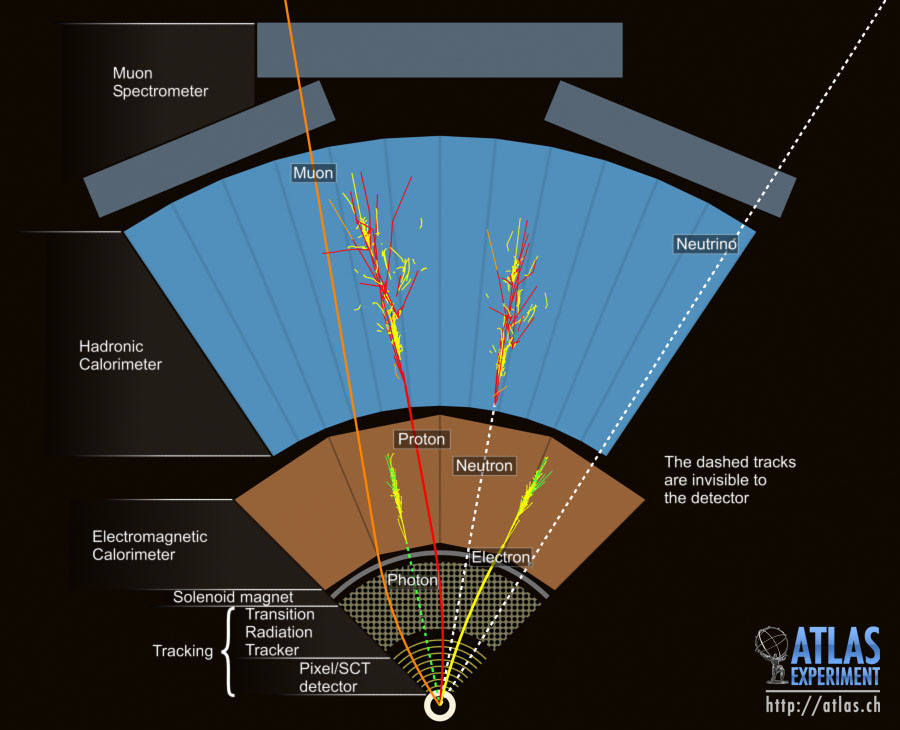 Different types of particles interact with certain sensitive sub-detectors and give different responses in the experiments
16
Run 2 Dataset
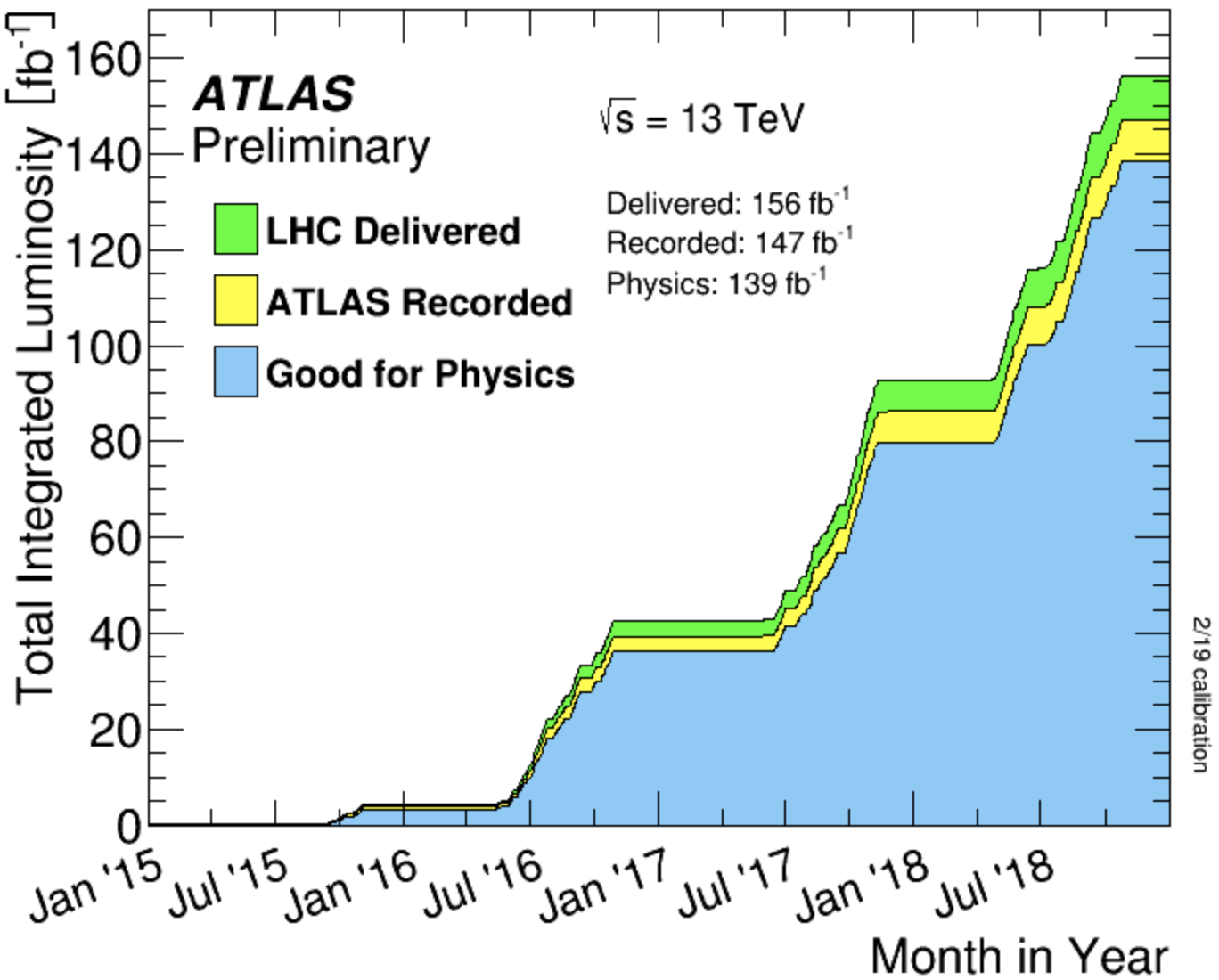 Great performance of ATLAS detector and operation of the LHC 
139 fb-1 of 13 TeV pp collision data collected for physics by the ATLAS detector during the LHC Run 2
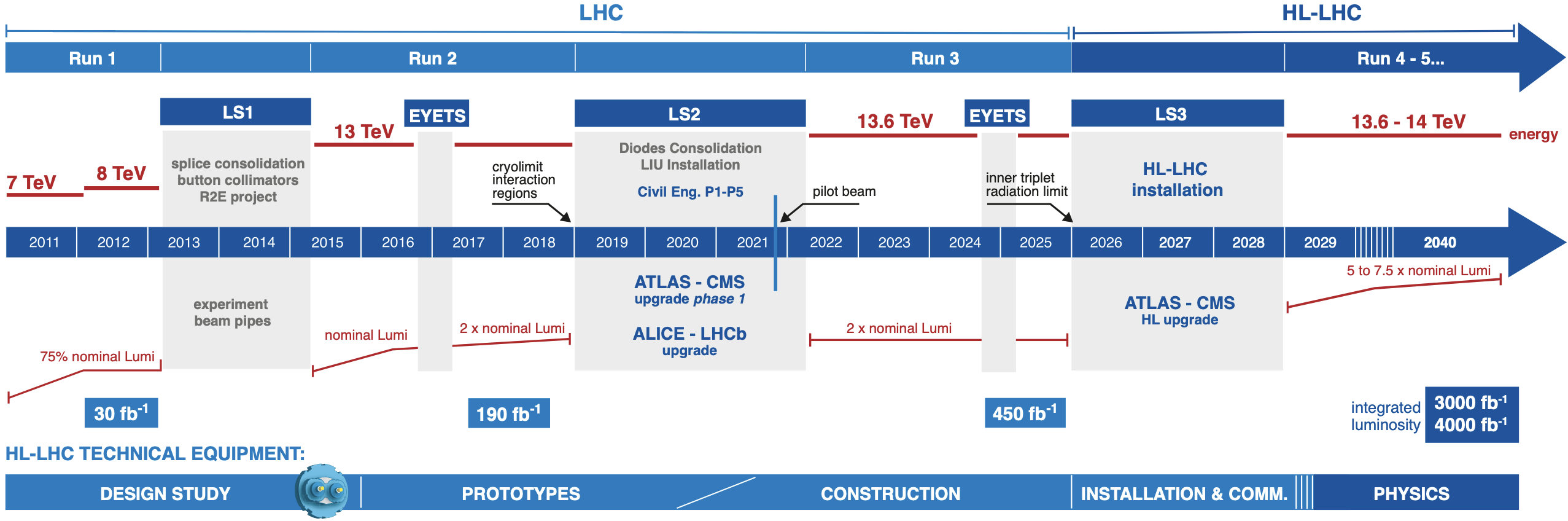 Where we are now
17
CP Property of the Top-quark Yukawa Coupling via ttH/tH (H𝛾𝛾)
18
Why Doing This?
Large matter-antimatter asymmetry in universe: crucial to look for additional CP violation sources 
Yukawa couplings provide an unambiguous and more sensitive probe of a CP-mixed state compared to Higgs-gauge-boson couplings 
First direct probe to the CP property of the top-Higgs Yukawa coupling (strongest one) using ttH/tH at tree level
Lagrangian written as:
κt (>0): Yukawa coupling strength; α: CP-mixing angle 
In SM, κt = 1, α = 0 (CP is purely even)
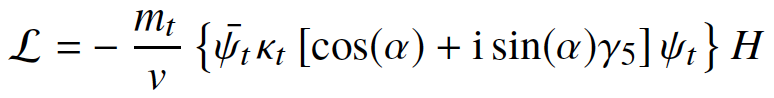 J. Ellis et al.
19
How to Probe this?
The presence of a CP-odd component in the t-H coupling have impact on:
rate and kinematics of ggF process
rate of H𝛾𝛾 decay
rate and kinematics of ttH and tH processes





Measure the rate of ttH/tH processes and shapes of observables sensitive to the CP nature of the t-H coupling
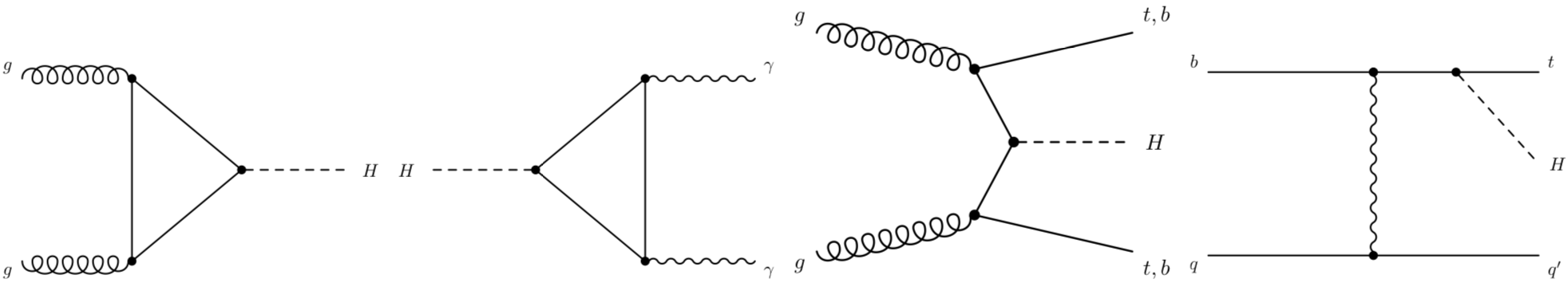 tH
ggF
ttH
H𝛾𝛾
20
Why in H𝛾𝛾 Channel?
𝛾𝛾 channel: small rate, but clean signature and good resolution; solid bkg. estimation from data sideband  most sensitive channel to study ttH process
𝛾𝛾 selection: two isolated photons with pT > 35/25 GeV; 105 GeV < m𝛾𝛾 < 160 GeV 
ttH/tH selection: ≥1 b-tagged jet
“Lep” region (≥1 top decay leptonically): ≥ 1 isolated electron or muon with pT > 15 GeV
“Had” region (both tops decay hadronically): 0 selected lepton, ≥ 3 jets
21
Analysis Methodology
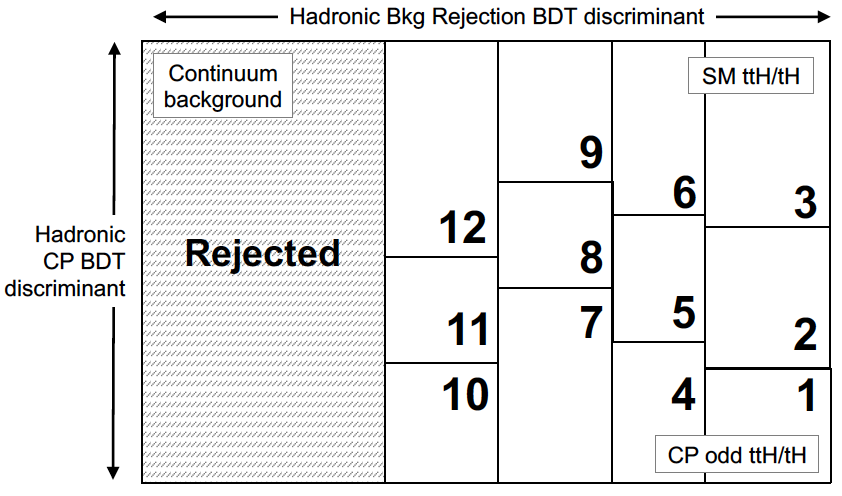 In each region, trained two BDTs:
Bkg. rejection BDT: separate ttH-like events from 𝛾𝛾+jets/tt𝛾𝛾 bkg.
CP BDT: separate CP-even and CP-odd couplings using ttH/tH
Categorize events based on 2D BDTs: 12 categories in Had and 8 in Lep
Signal extraction: simultaneous fit to m𝛾𝛾 spectra in all 20 categories
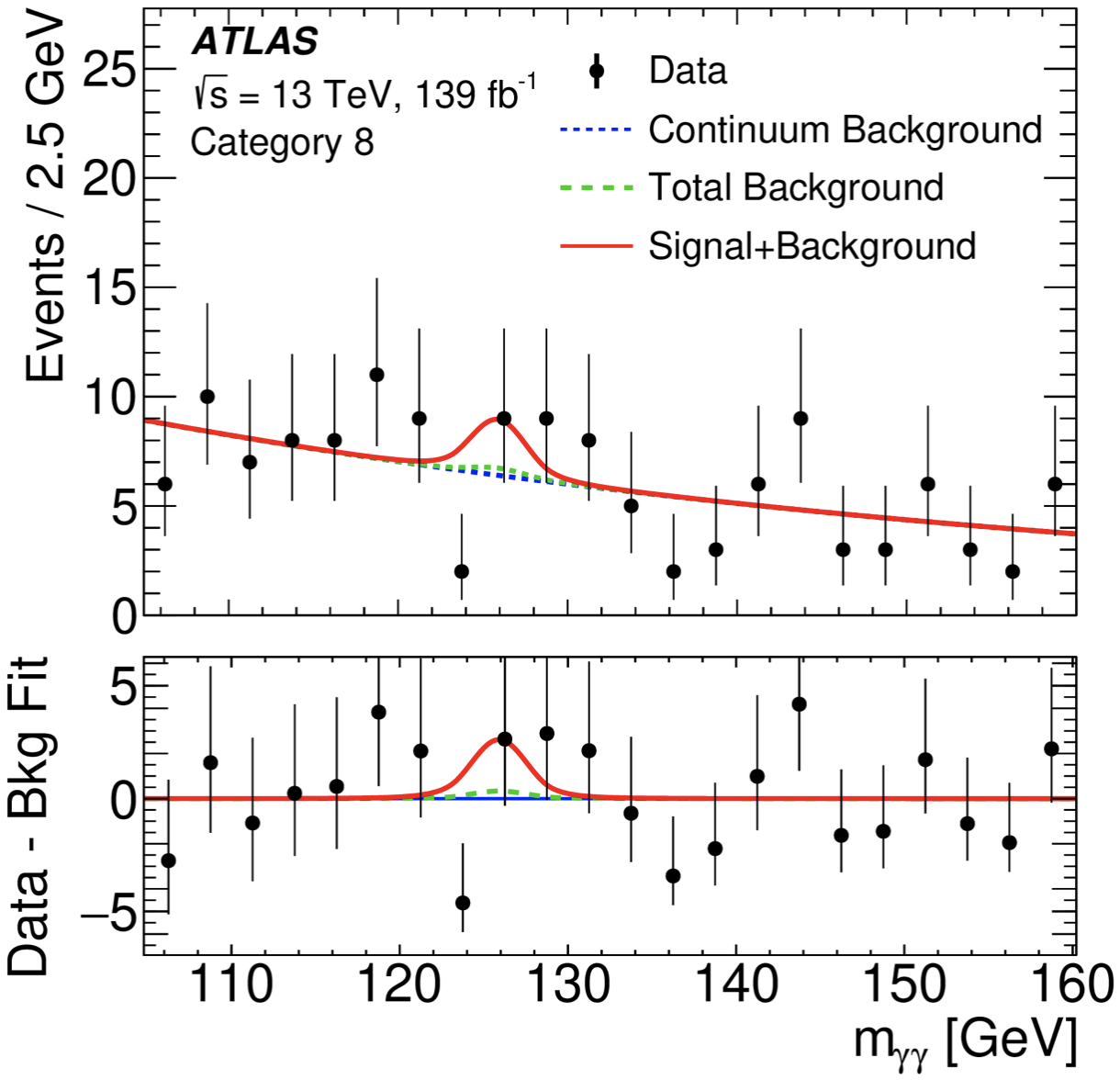 22
Background Rejection BDT
Trained with low-level input variable like 4 vector info of γ, j, l, and MET 
Good separation power between ttH/tH and background, no strong dependence on CP mixing angle
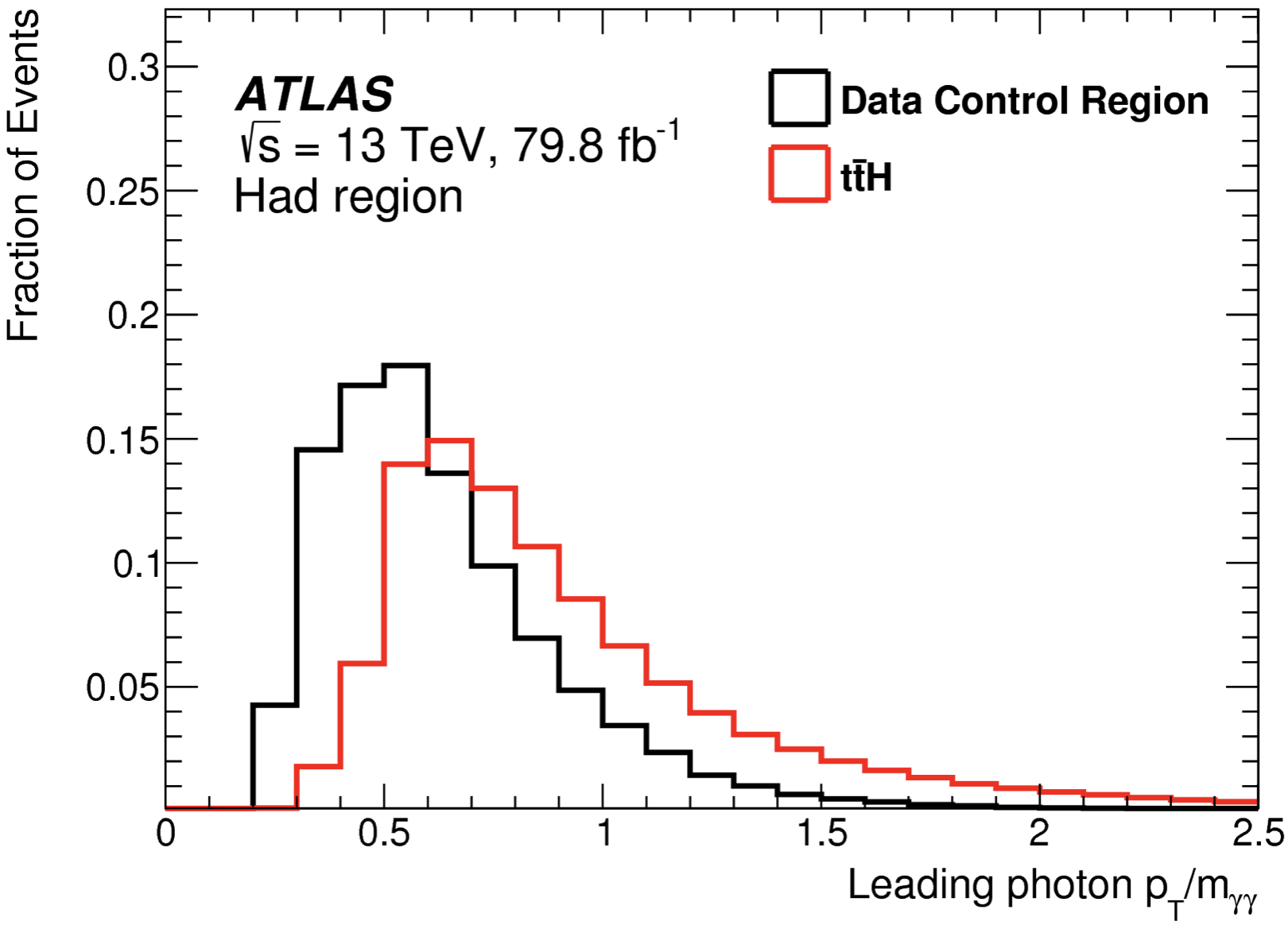 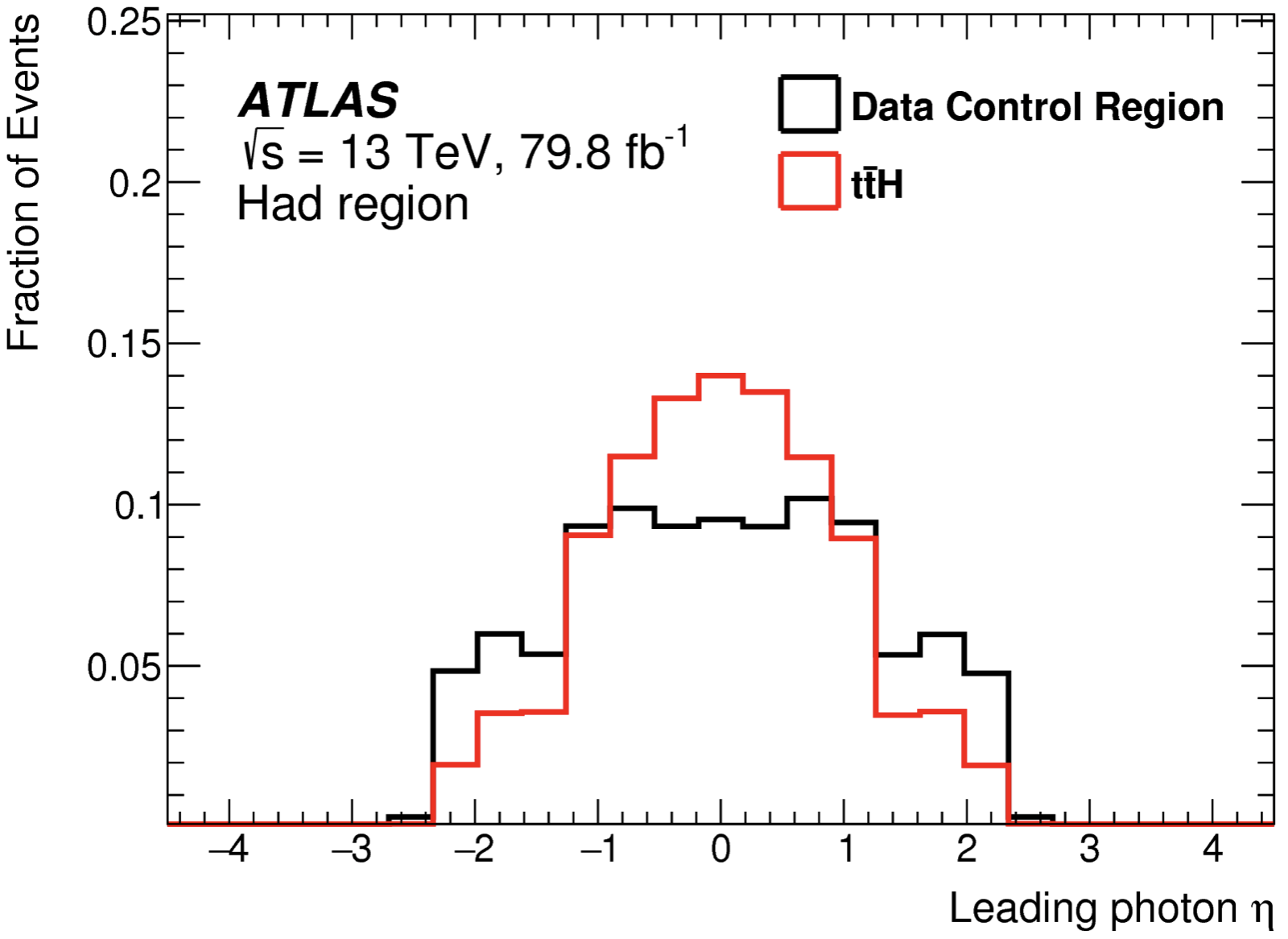 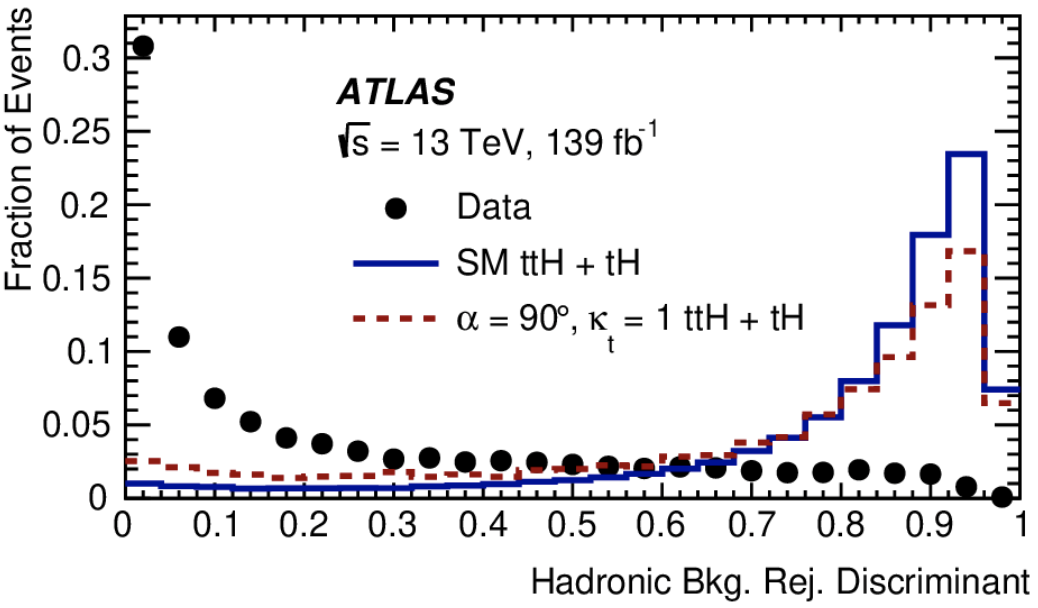 η𝛾1
pT,𝛾1/m𝛾𝛾
Bkg. rej. BDT
23
CP BDT
Training variables: pT/η of 𝛾𝛾 system and two top candidates (t1, t2); ϕ𝛾𝛾,t1 and ϕ𝛾𝛾,t2; Δηt1t2 and Δϕt1t2; m𝛾𝛾, t1, mt1t2, etc
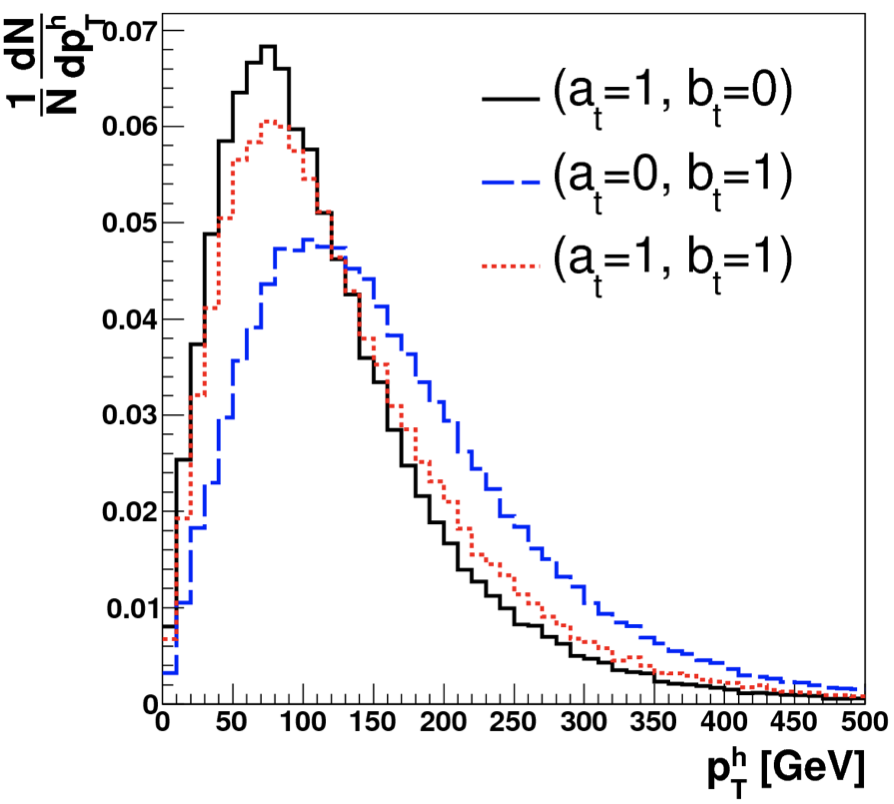 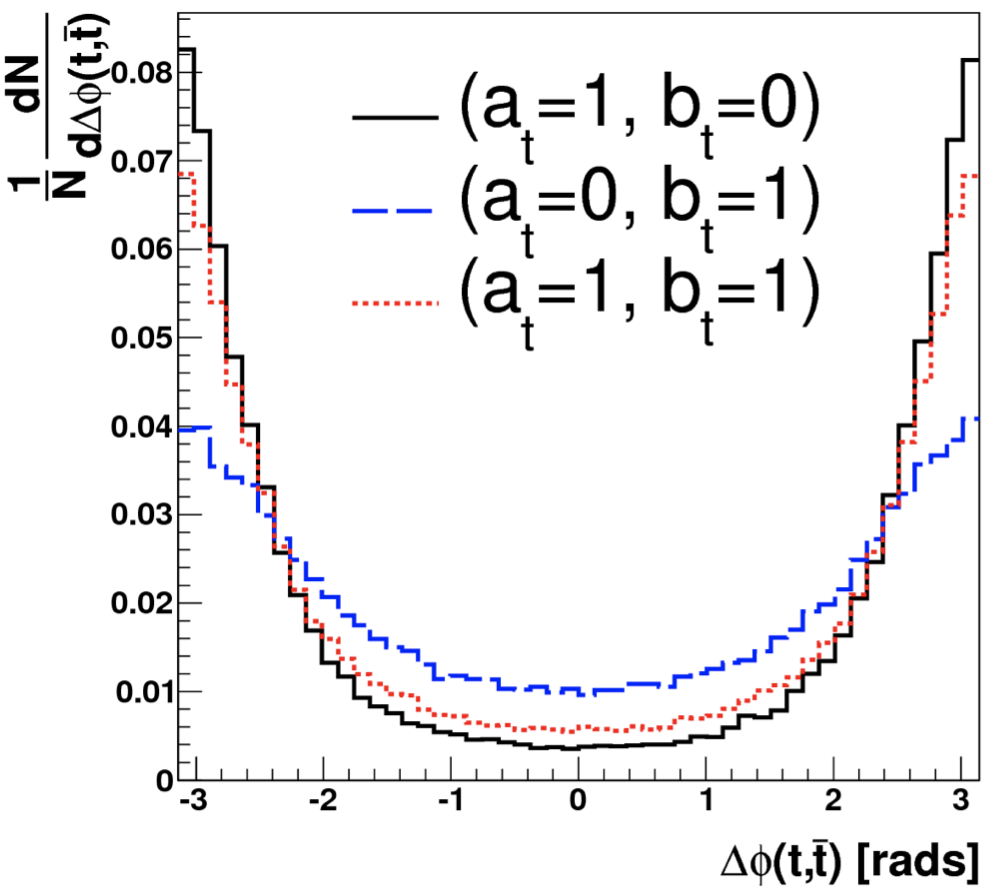 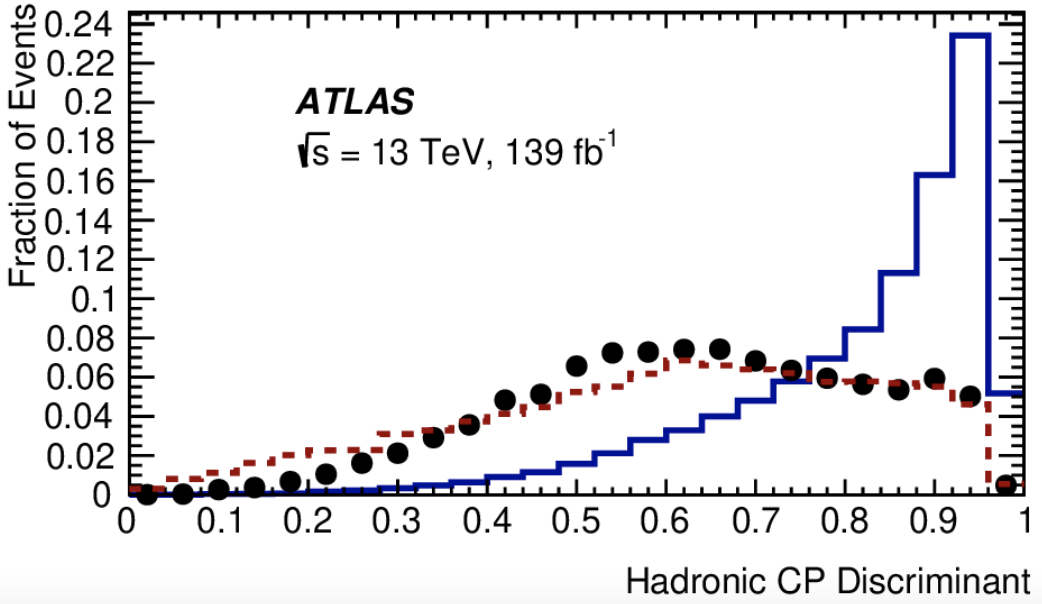 CP BDT
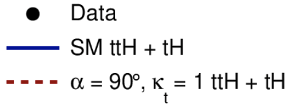 pT,H
Δϕt1t2
Ref: PRD 92, 015019 (2015)
24
Signal Significance for ttH(𝛾𝛾)
Assuming CP-even coupling, the measured signal strength (μ=σobs/σSM) for ttH via H𝛾𝛾 is: 


The background-only hypothesis is rejected with an observed (expected) significance of 5.2σ (4.4σ)  ttH observation in single Higgs decay channel
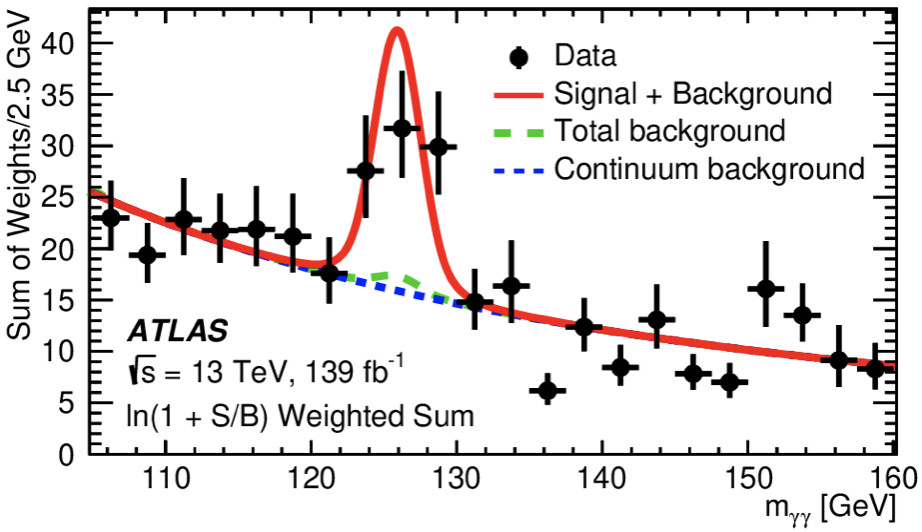 μ = 1.43
25
ttH/tH Signal Yield Parametrization
ttH/tH yields parametrized into κt and α in each category
ttH following the form:
tH:
Need to consider the interference between t-H and W-H couplings
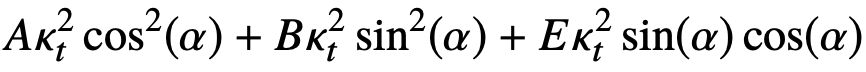 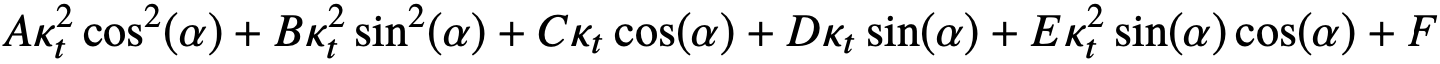 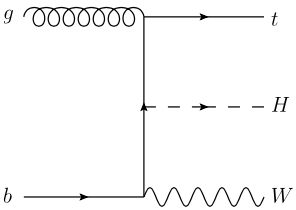 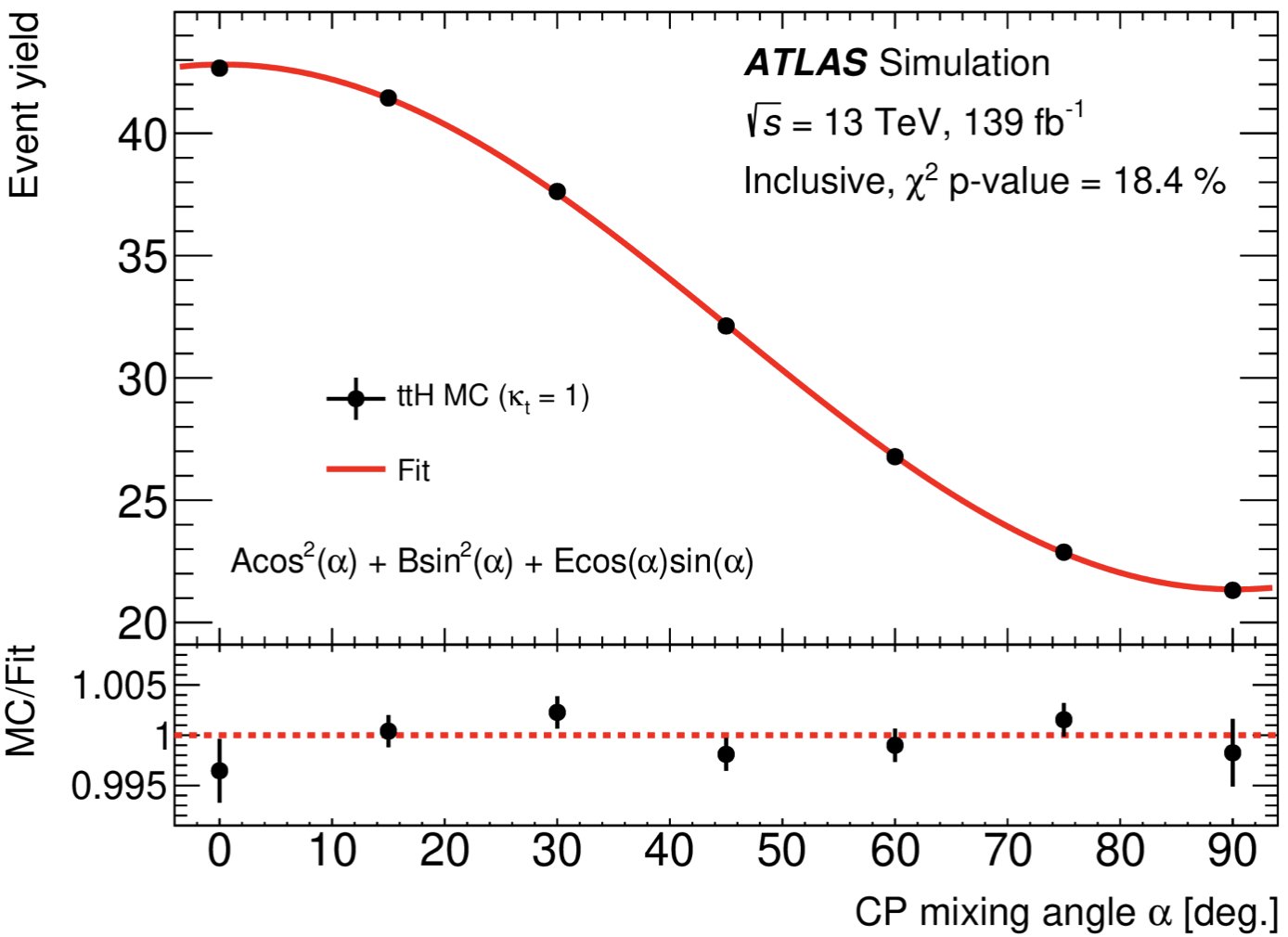 t-H
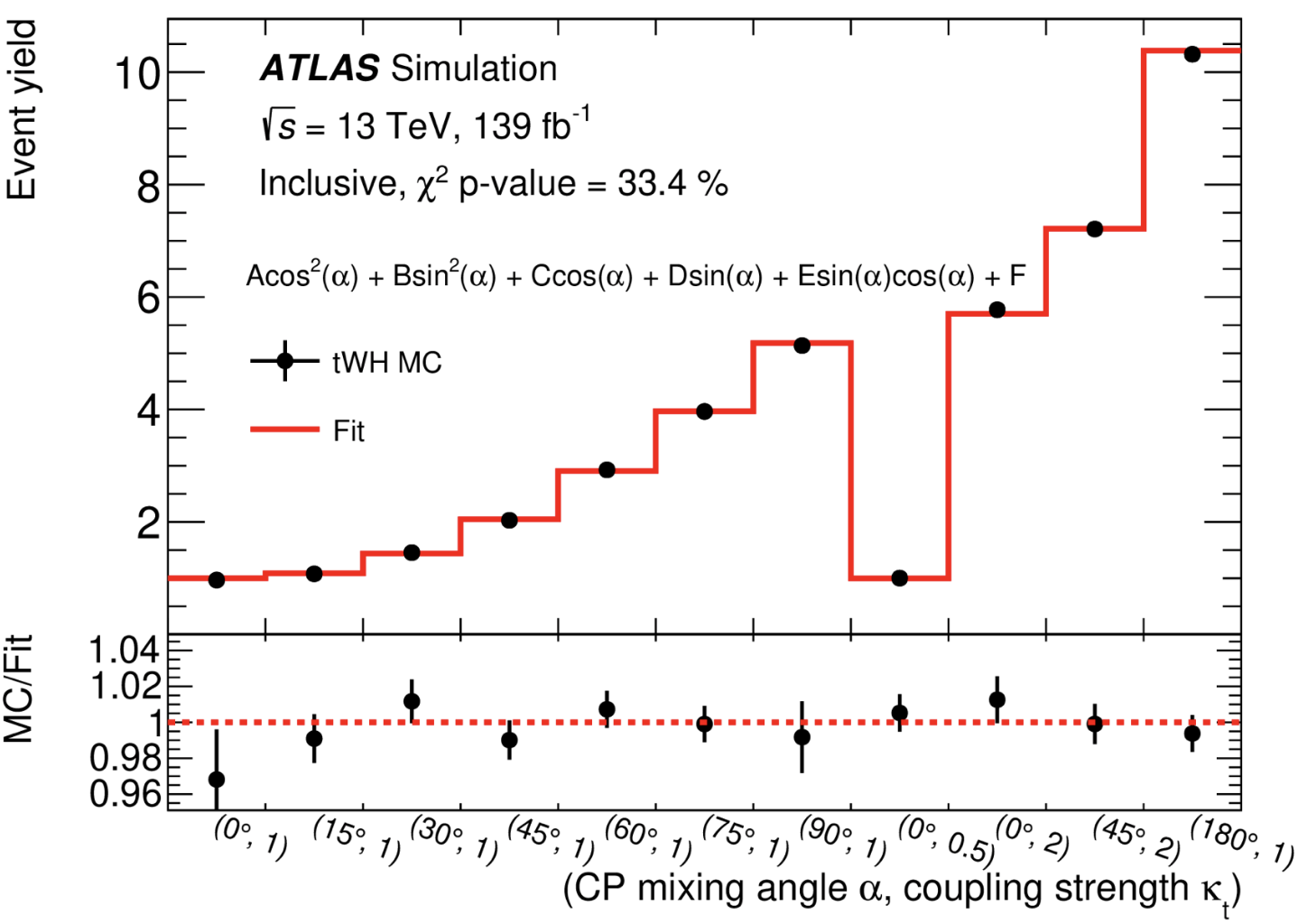 ttH
W-H
tH
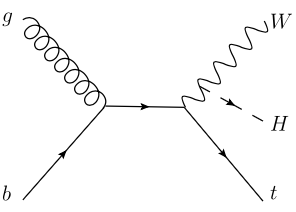 26
Results on CP Constraint
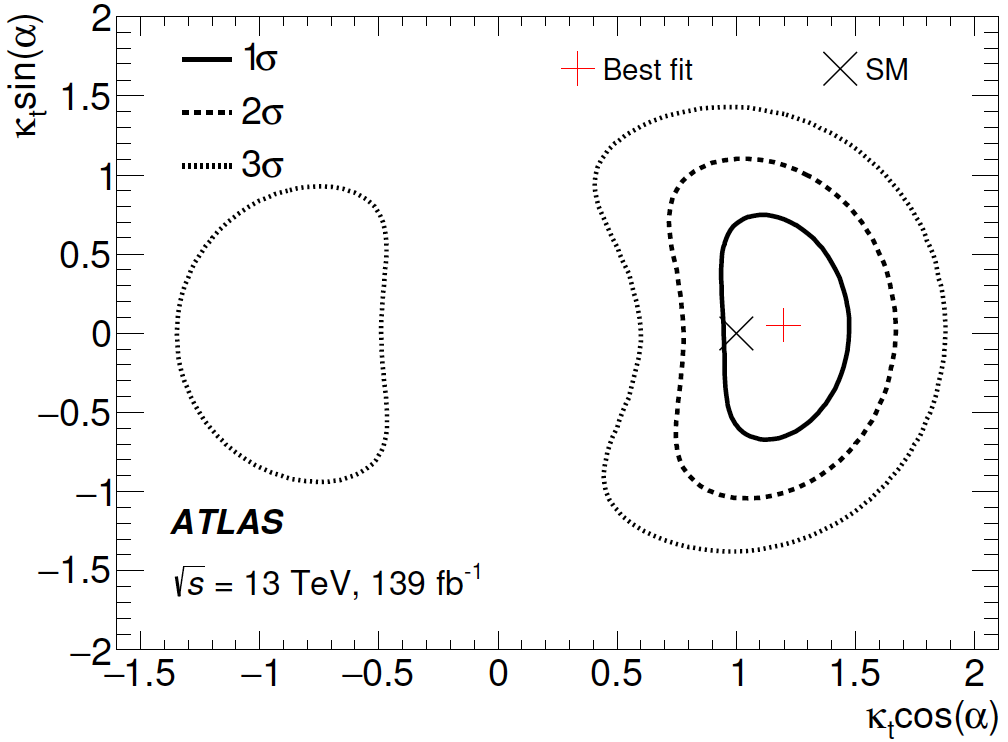 H𝛾𝛾/ggF loops constrained by the Higgs combination result (link)
The measurements consistent with the SM prediction, and no sign of CP violation in the top-Yukawa interaction observed
27
Exclusions for CP-odd Component
Likelihood scan of α with κt floating in the fit
|α|>43° is excluded at 95% C.L.  
Pure CP-odd hypothesis is excluded at 3.9σ  stringent exclusion result for CP-odd component in the top-Yukawa interaction to date
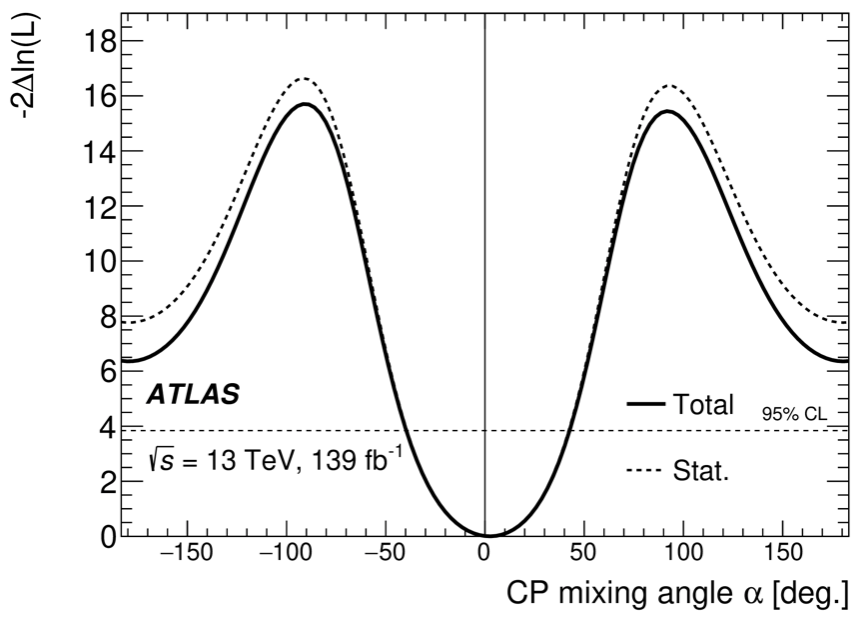 Phys. Rev. Lett. 125 (2020) 061802
28
Search for SM Hμμ
29
What We’ve Learned about the Higgs
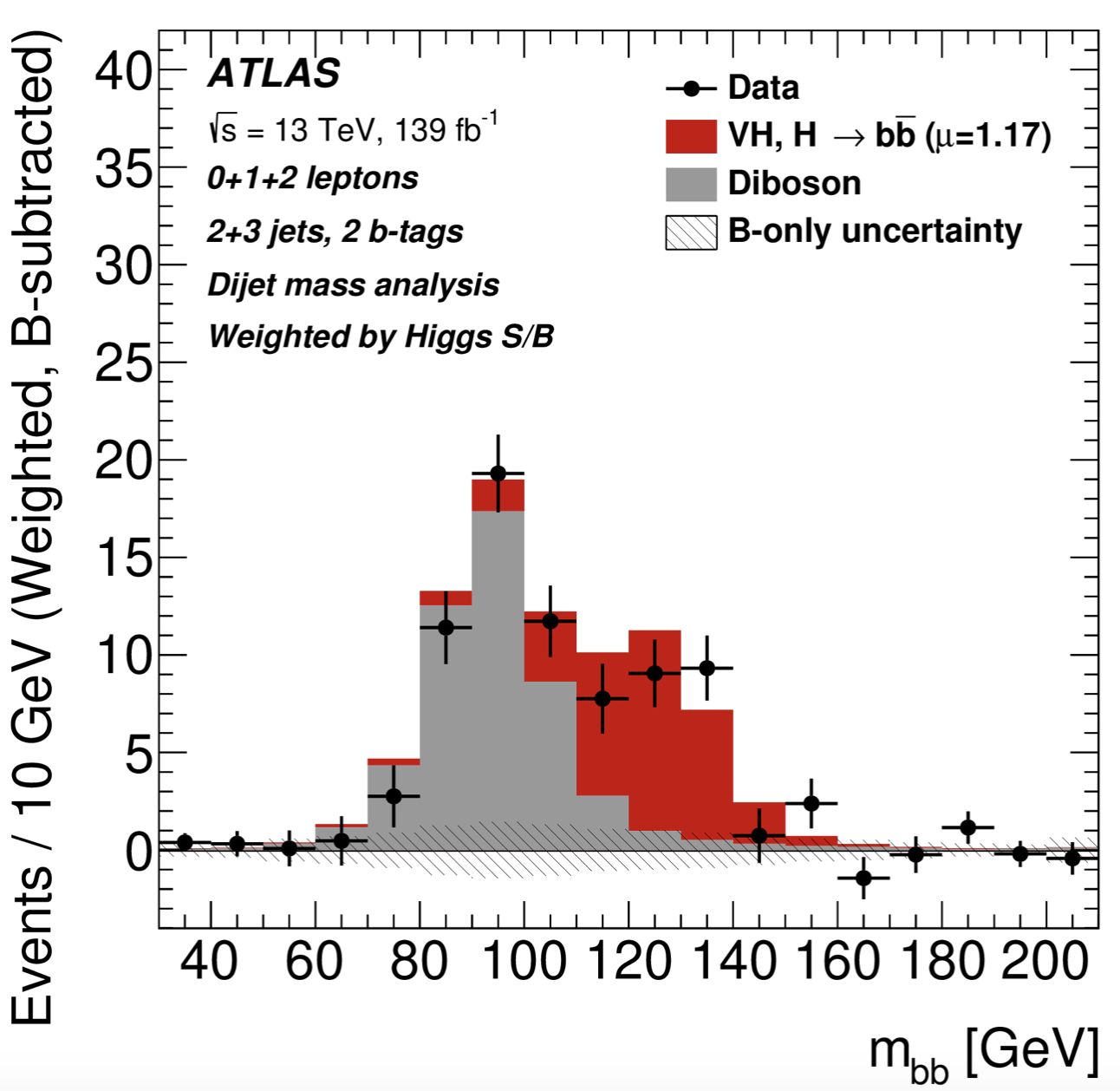 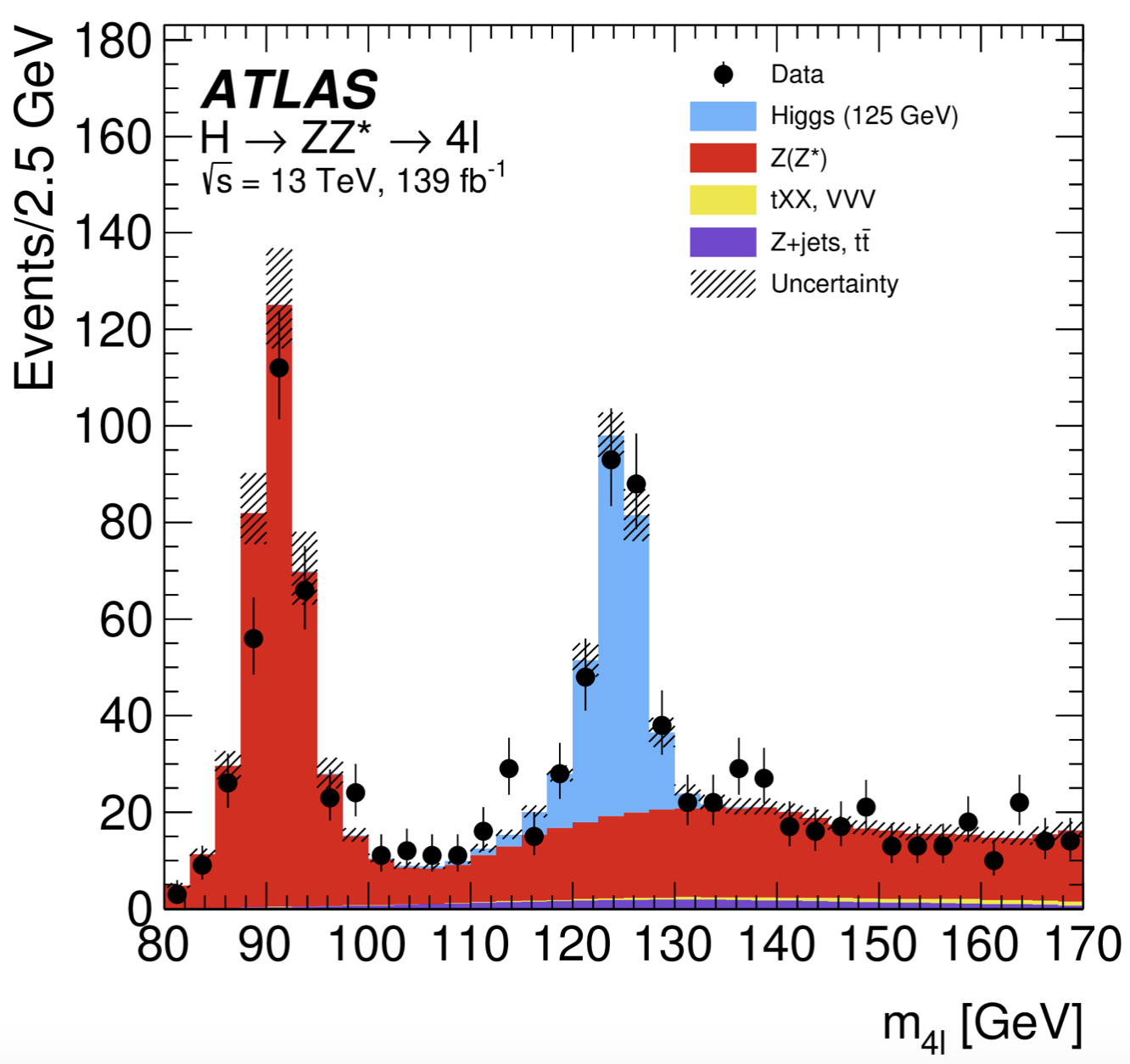 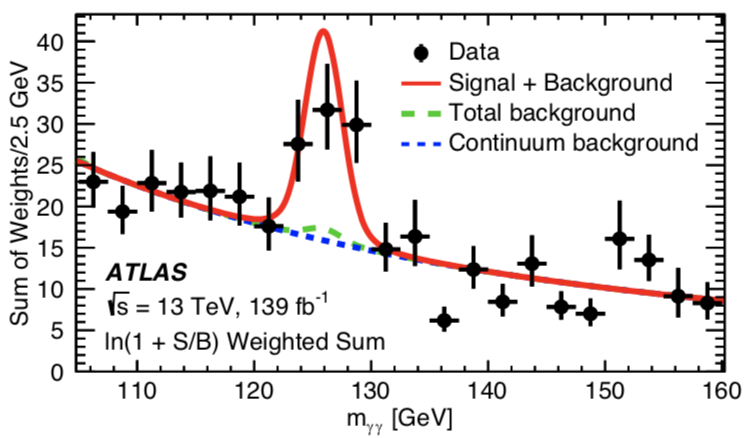 HZZ4l
Hbb
ttH (Hγγ)
Higgs couplings to the 3rd  generation fermions
Higgs coupling to gauge bosons
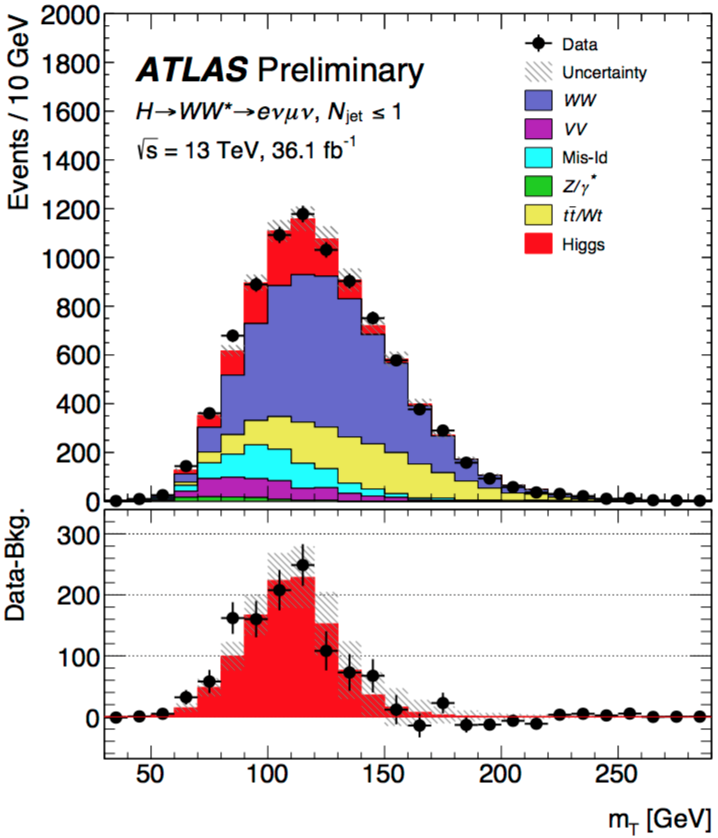 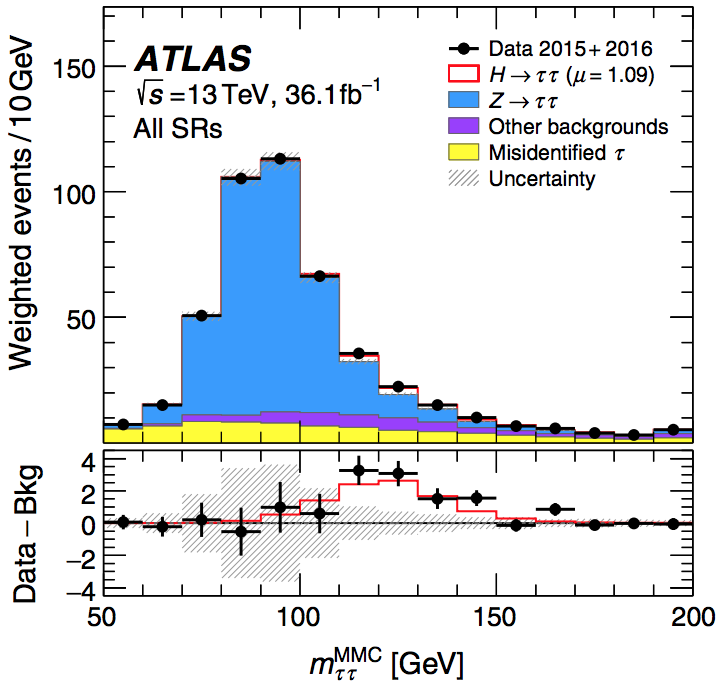 HWW
H𝜏𝜏
One of the next big milestones:
Higgs couplings to the 2nd generation fermions
30
Physics Motivation
Hμμ: most promising channel to explore Yukawa coupling to the 2nd generation fermions
Hcc not very sensible under the current luminosity
Major challenge for Hμμ: low branching ratio and large irreducible background from Drell-Yan
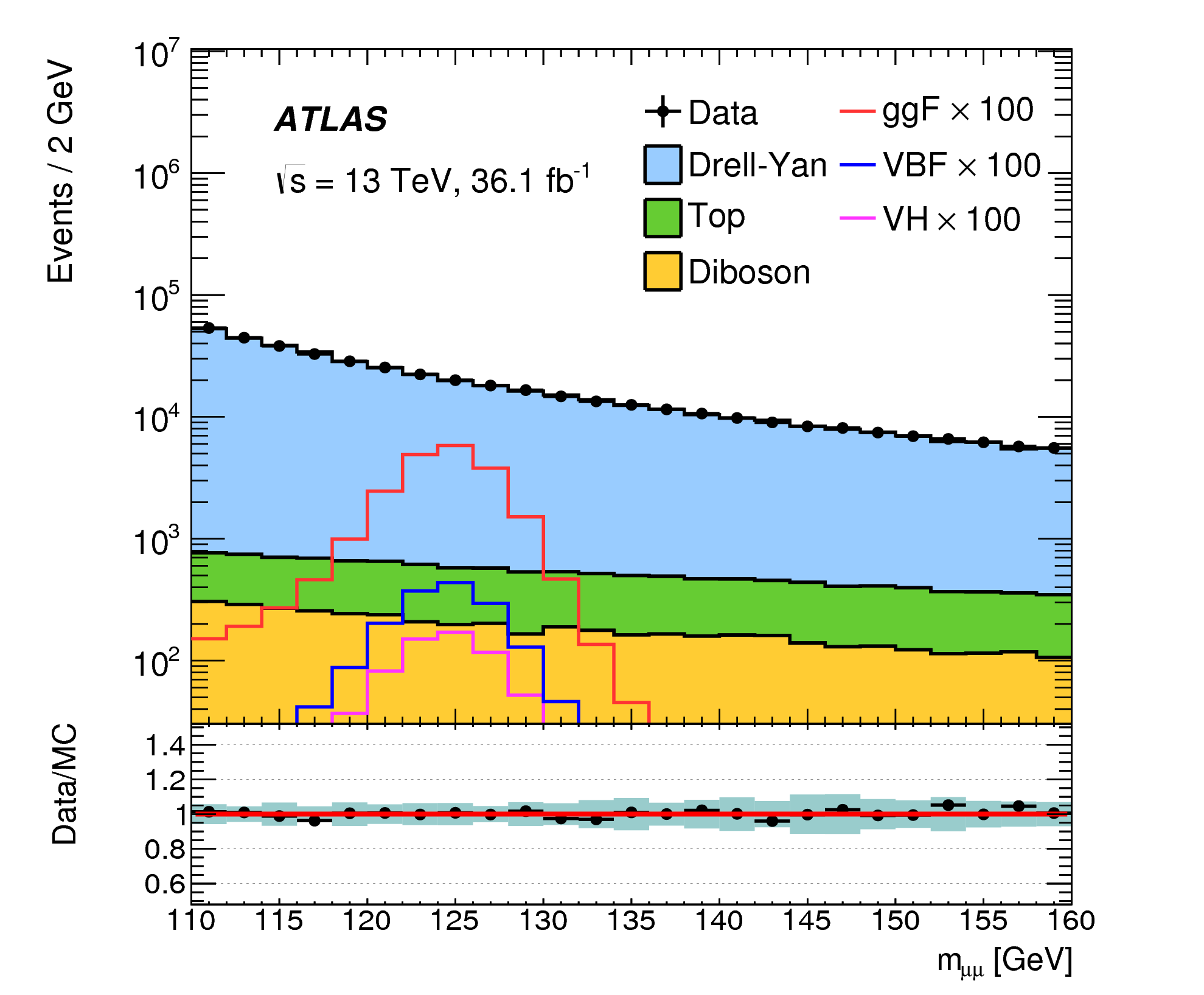 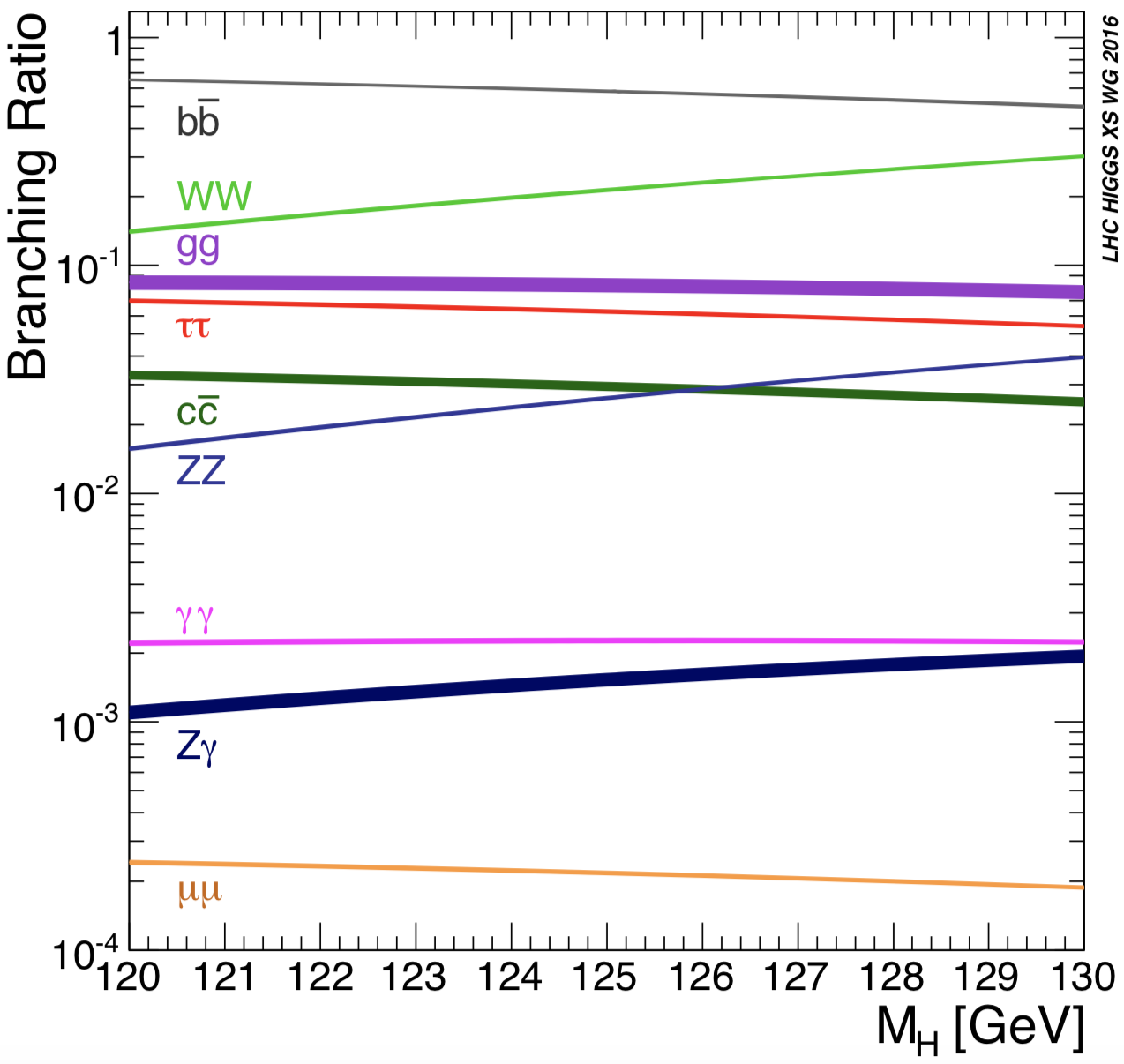 S/B: ~0.1%
2.17×10-4
31
Overview of Analysis Strategy
Sig. signatures: two isolated muons with opposite charge
BDT-based categorization to enhance signal sensitivity
Driven by the different Higgs boson production modes 
Data driven approach used for bkg. estimation
Sig.+Bkg. PDF used to fit the observed mμμ spectra simultaneously in all the categories to extract the signal
Sig. and bkg. modeled by analytic functions
32
Event Selection for Hμμ
Single muon trigger with pT threshold of 26 or 50 GeV
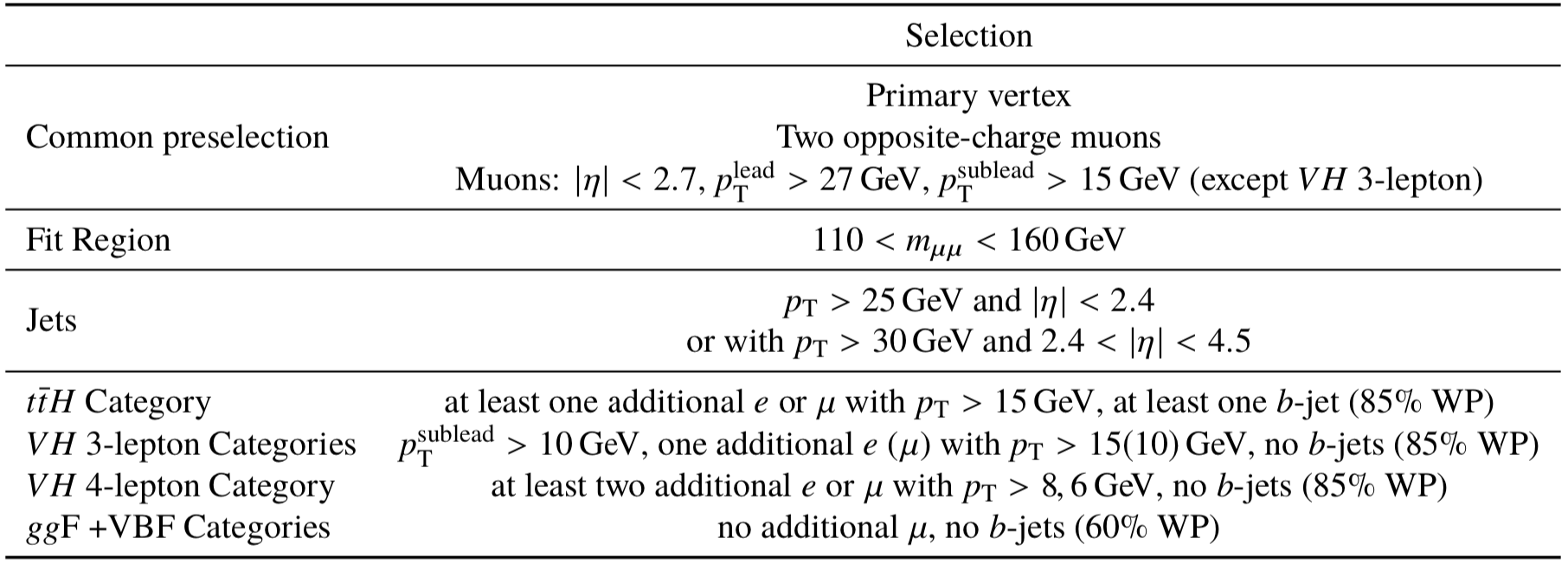 Selected events sorted into 20 categories in total, which are mutually exclusive and in the order of ttH(1) VH(3)VBF(4)ggF(12)
33
ttH Categorization
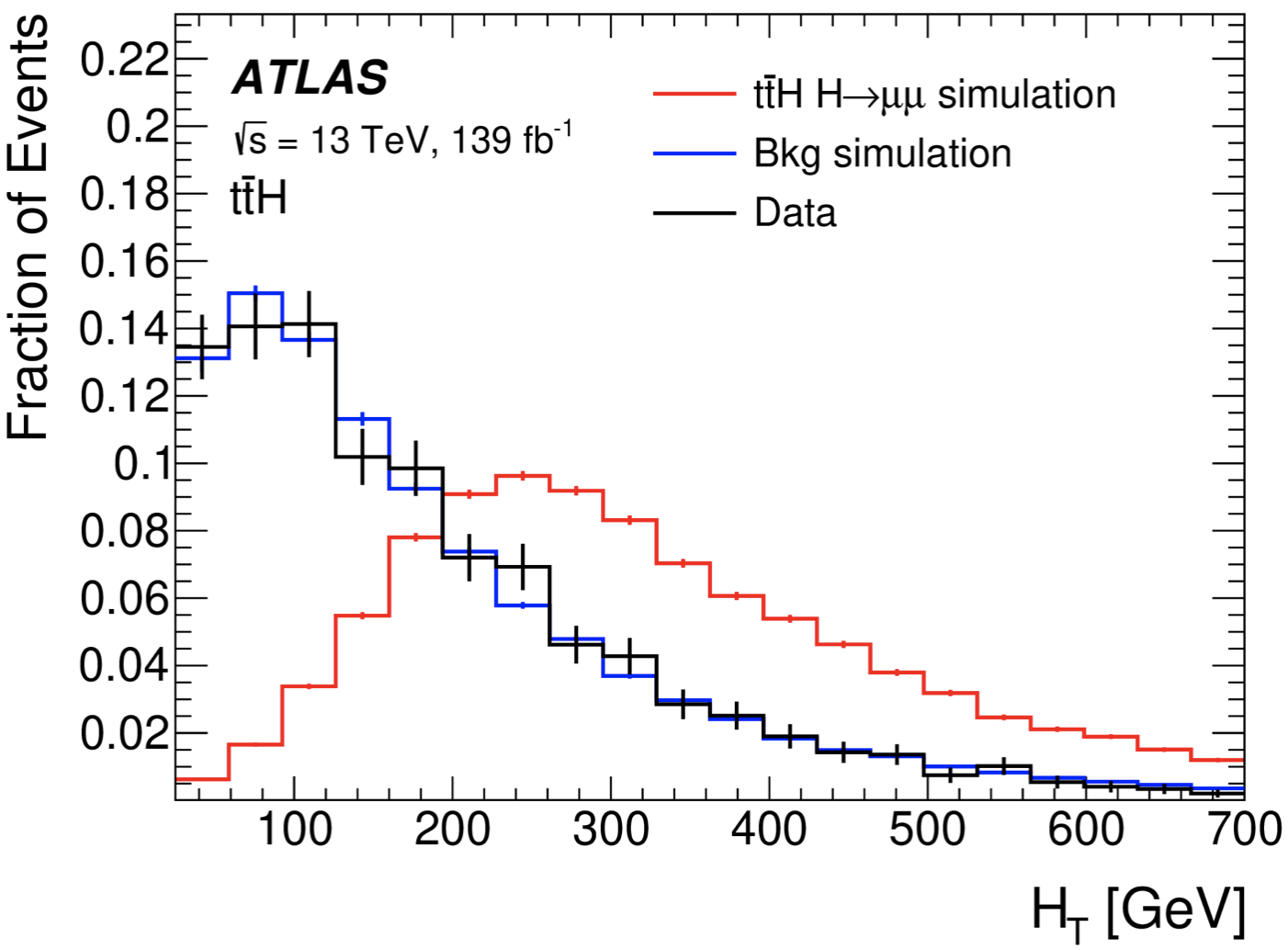 Target semi/dileptonic decays of top pair
≥1 extra e/μ and ≥1 b-tagged jet 
Two highest-pT muons with opposite charge as the Higgs candidate
BDT trained to distinguish ttH sig. from all bkgs. (ttbar, ttZ, diboson, etc)
Training variables: pT of e/μ, invariant masses of leptons/tops, as well as Njet and Nb-jet, and HT
HT
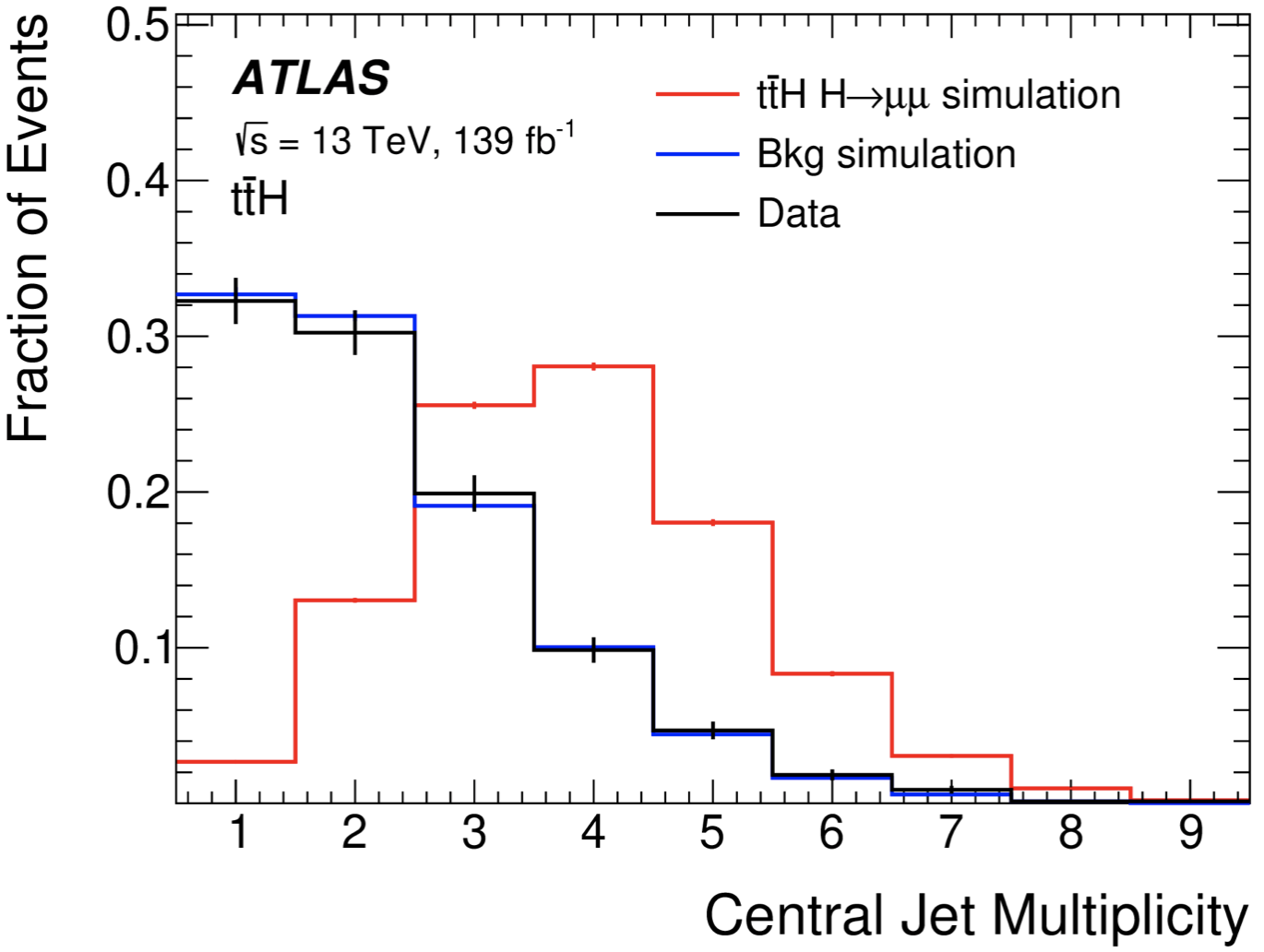 Njet
34
VH Categorization
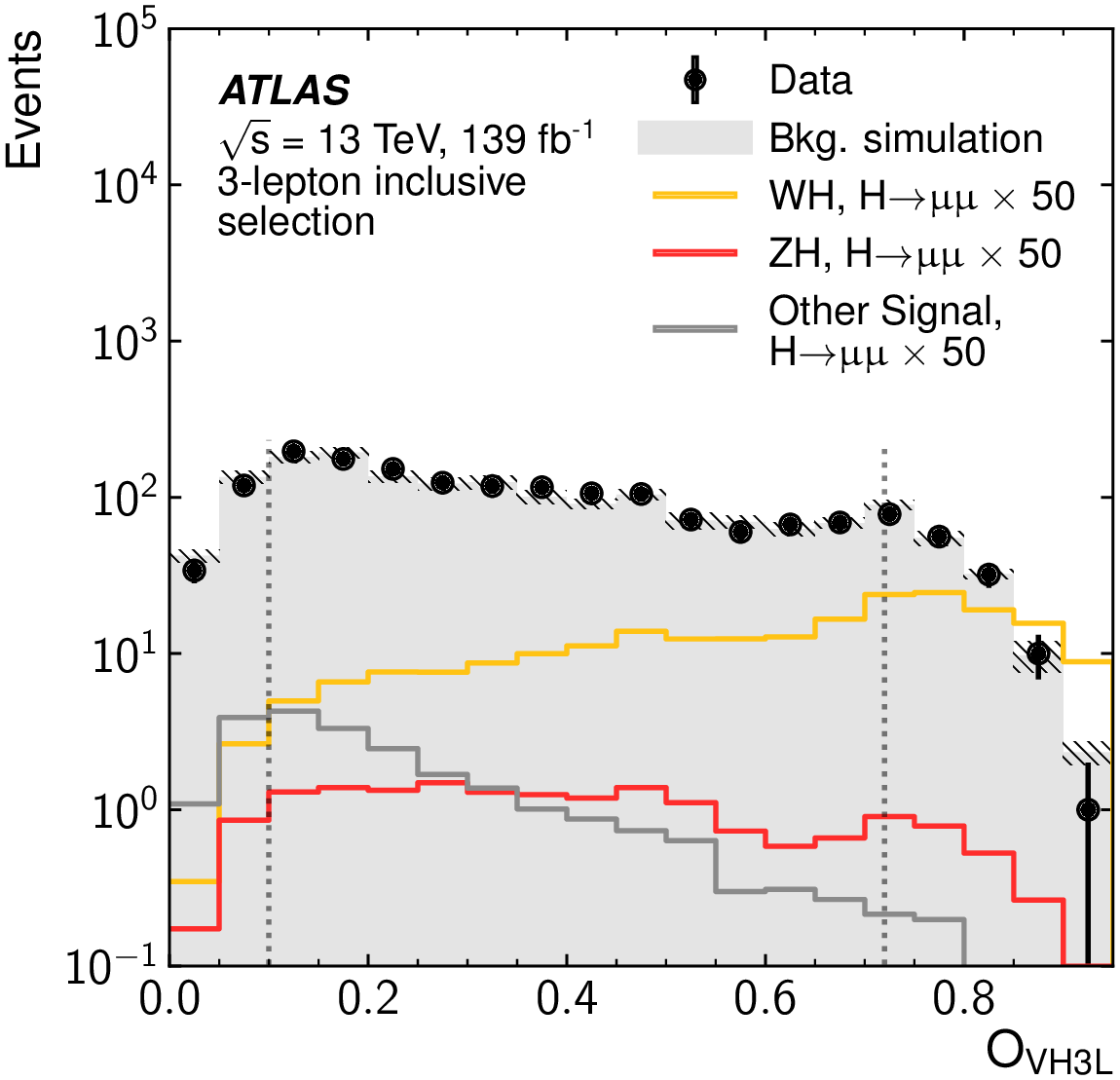 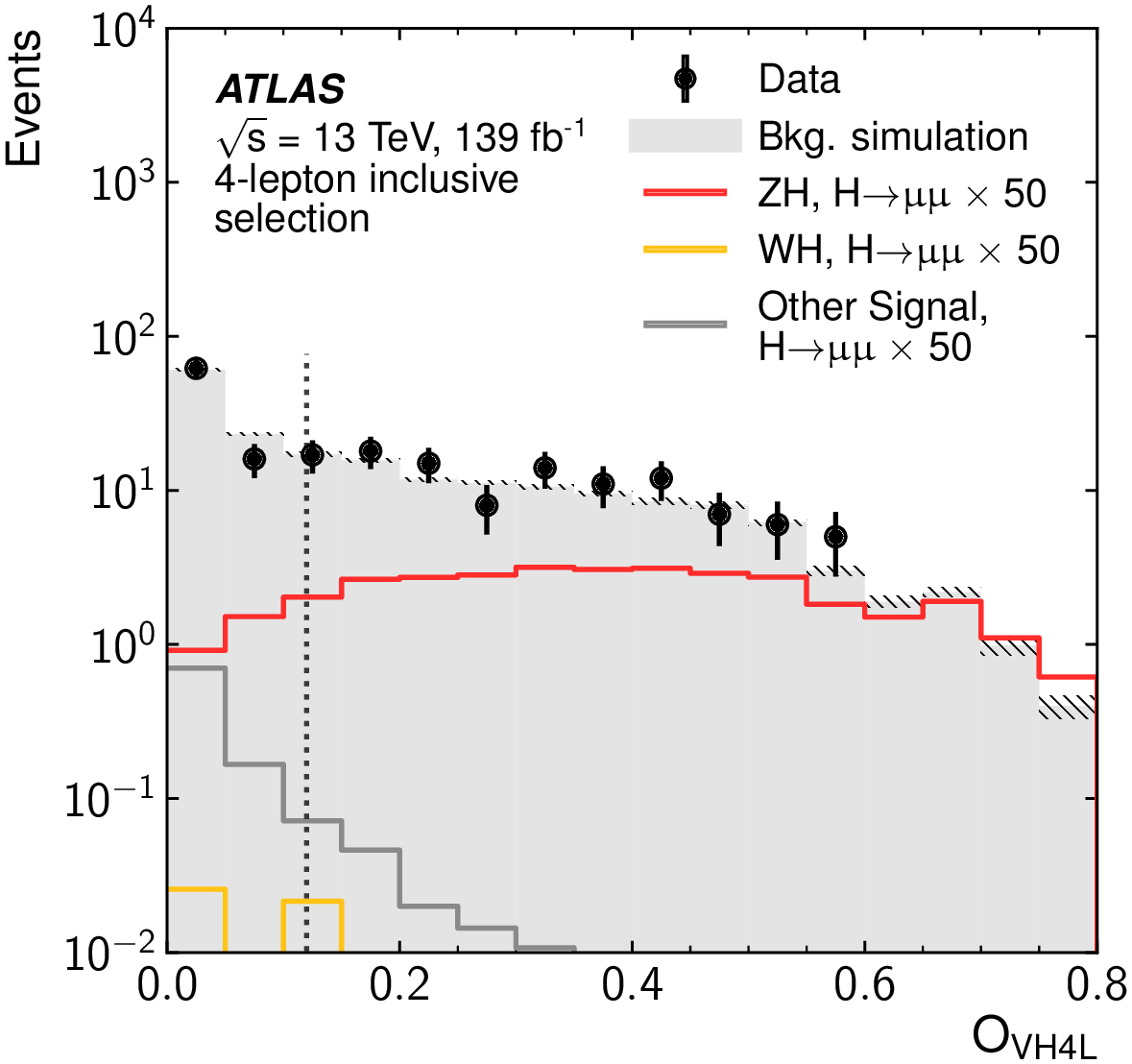 2 Cate. for WH
1 Cate. for ZH
35
VBF/ggF Categorization (1)
Event failing ttH/VH selection
0-jet
≥2-jet
1-jet
Train a VBF BDT (VBF sig. vs bkg.)
Train a ggF 1-jet BDT (ggF+VBF sig. vs bkg.)
Train a ggF 0-jet BDT (ggF+VBF sig. vs bkg.)
Train a ggF 2-jet BDT (ggF+VBF sig. vs bkg.)
4 ggF 0-jet categories
4 ggF 1-jet categories
4 ggF 2-jet categories
4 VBF categories
36
VBF/ggF Categorization (2)
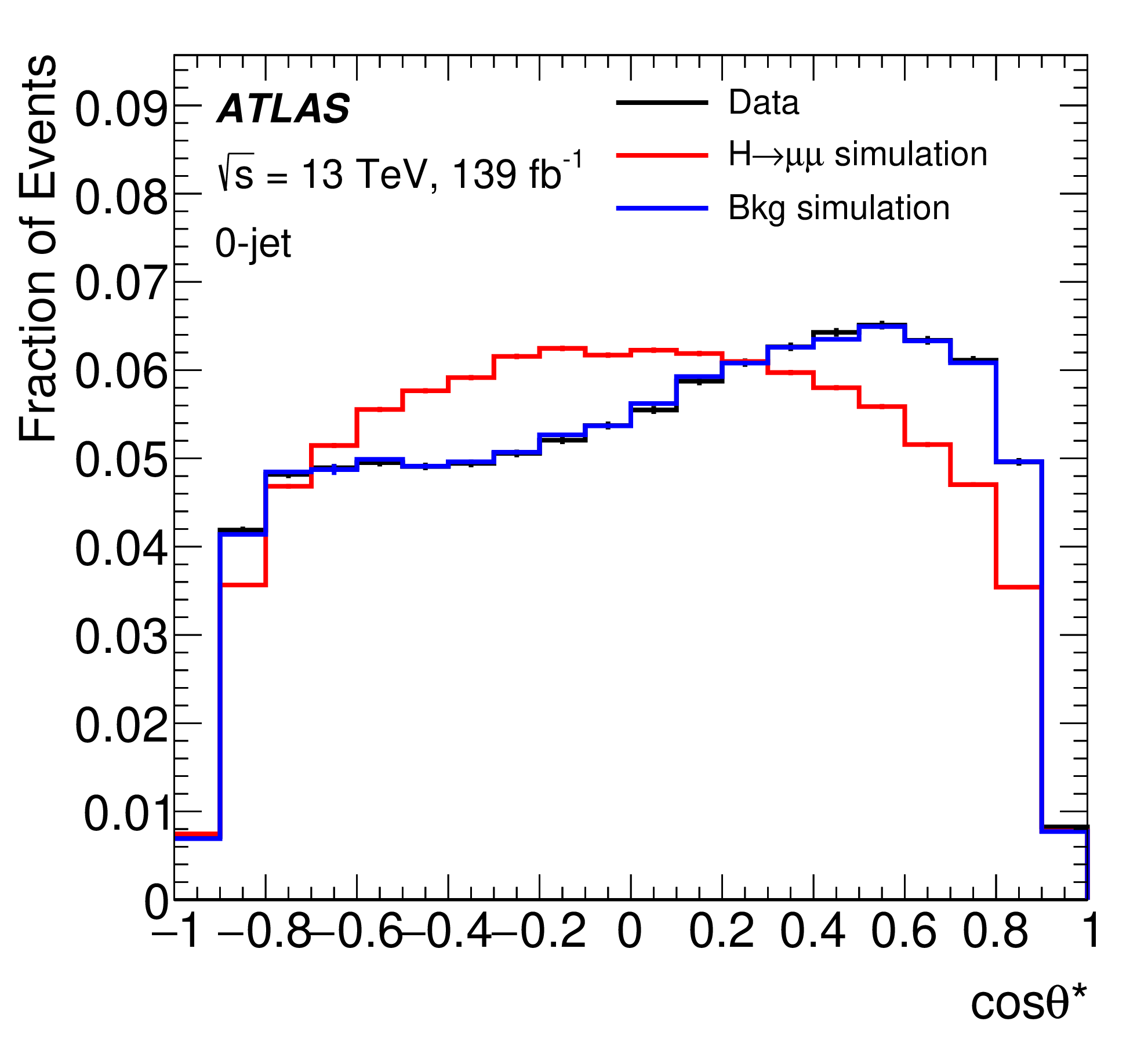 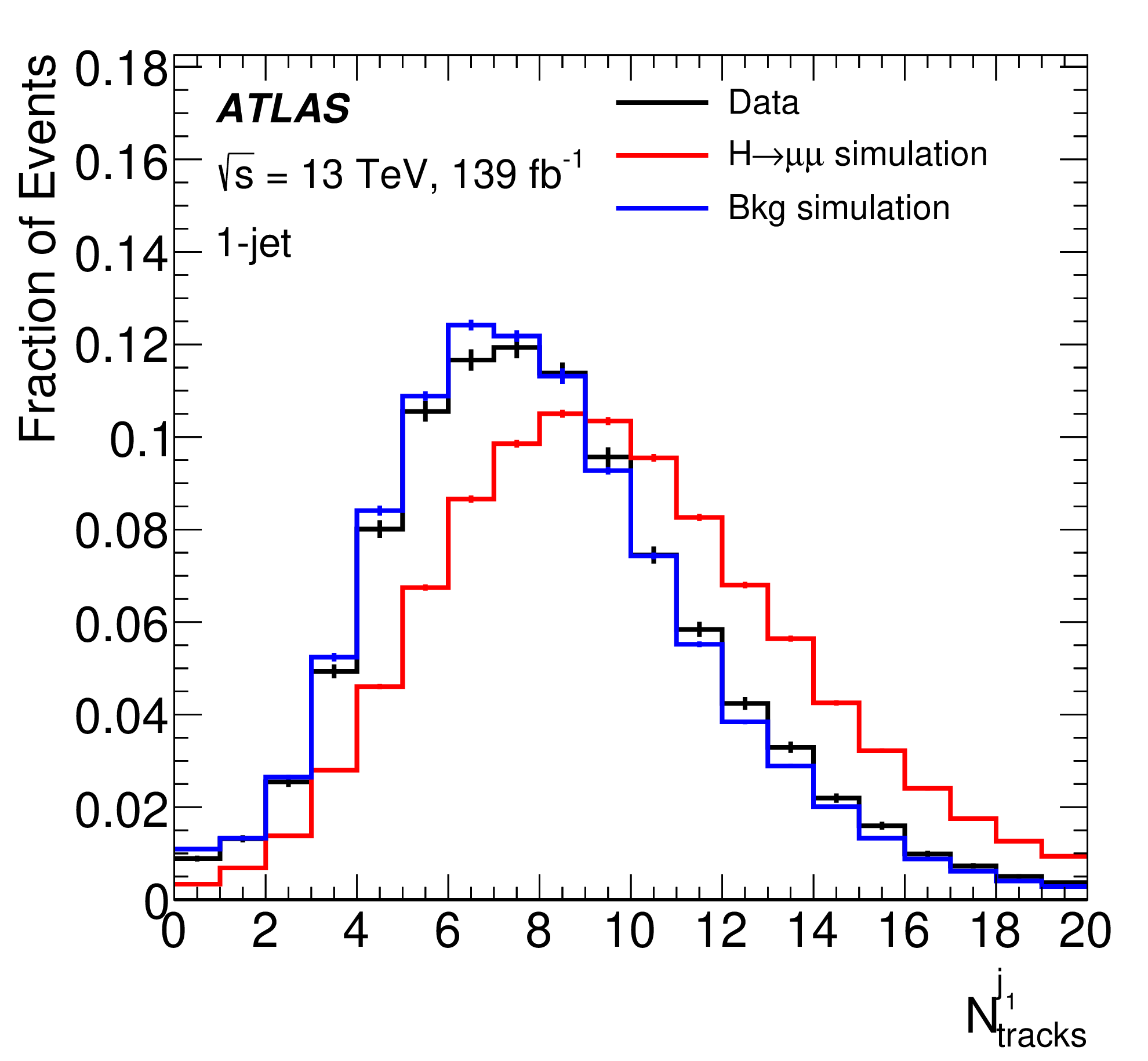 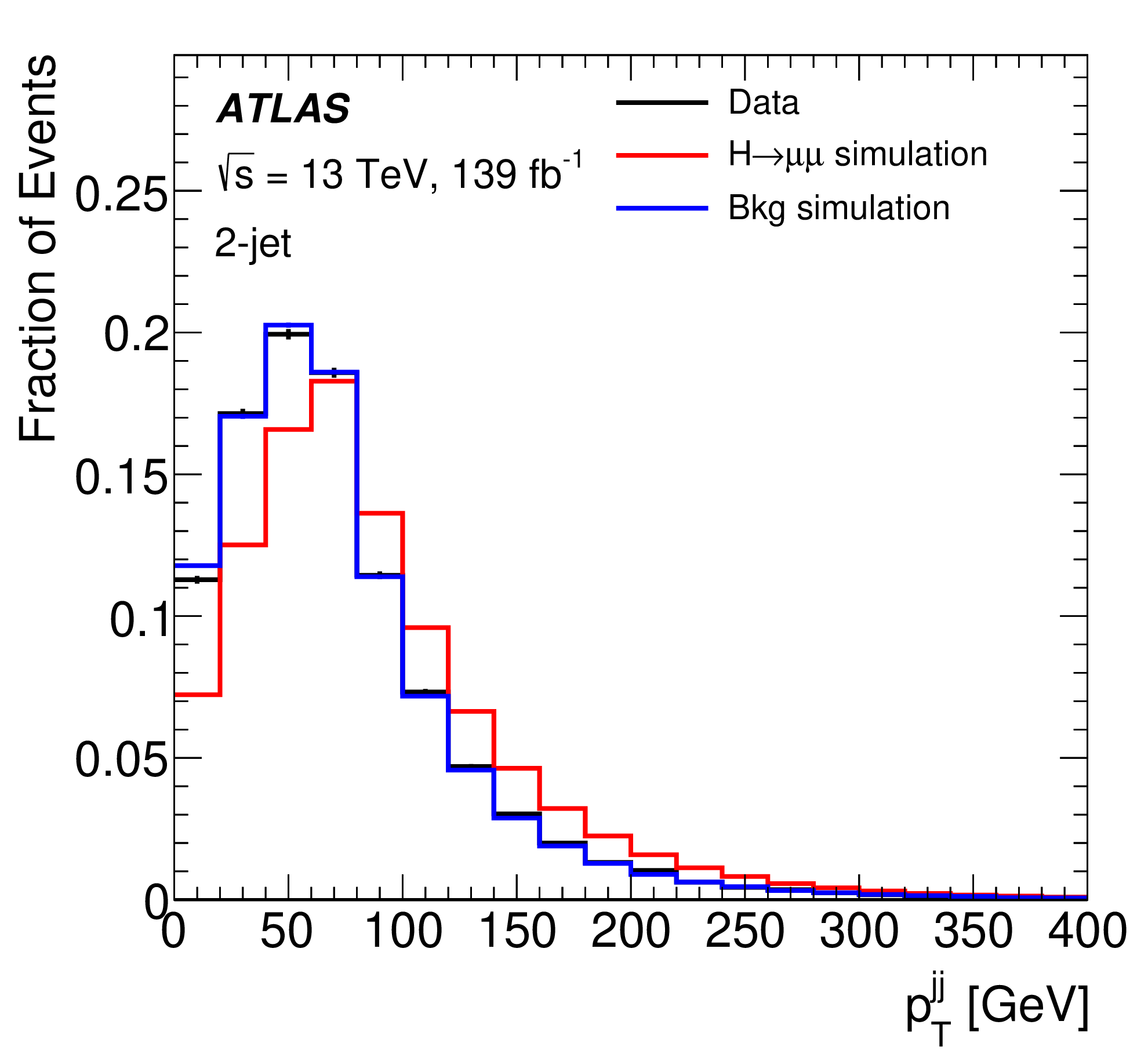 cosθ*
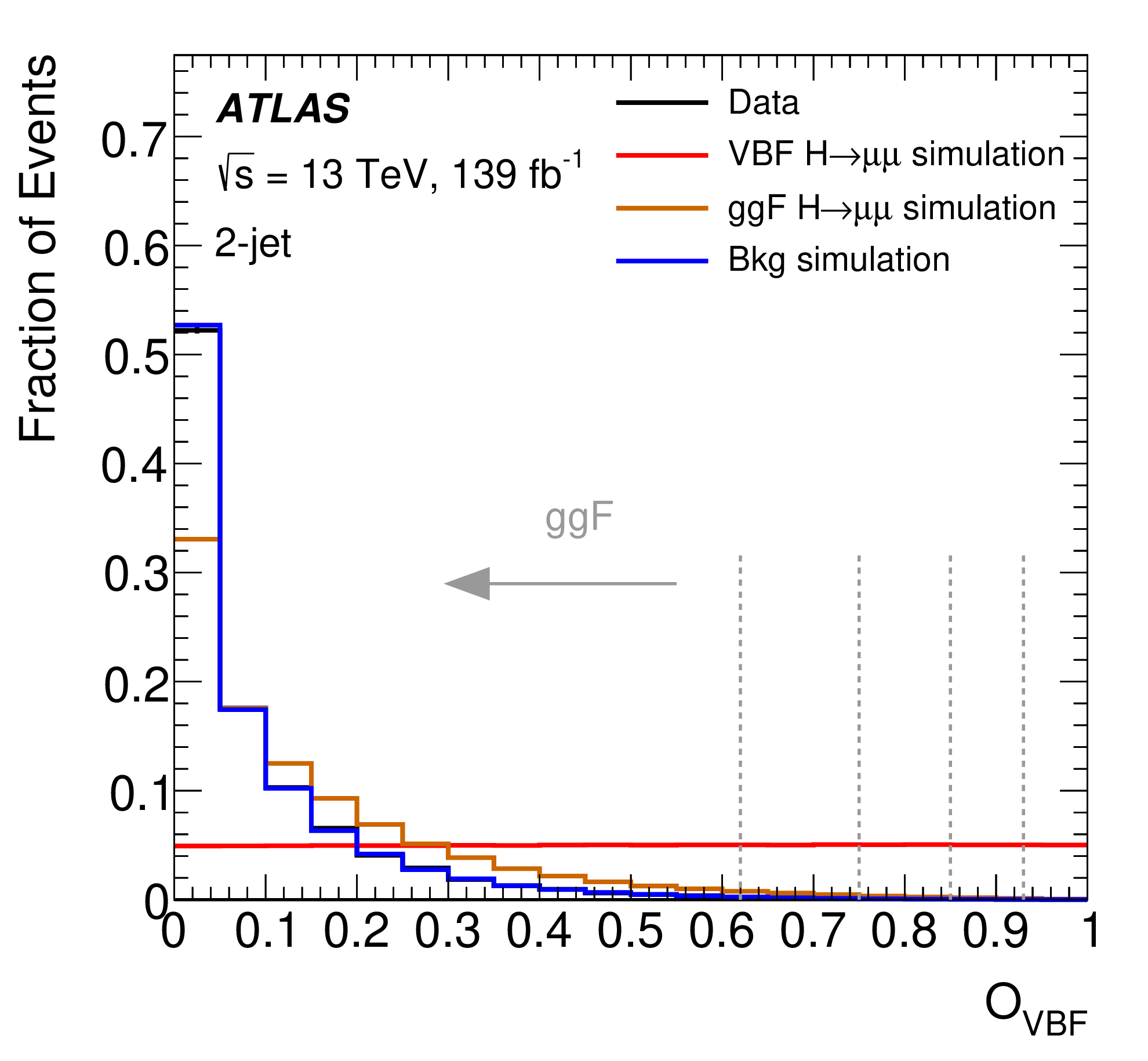 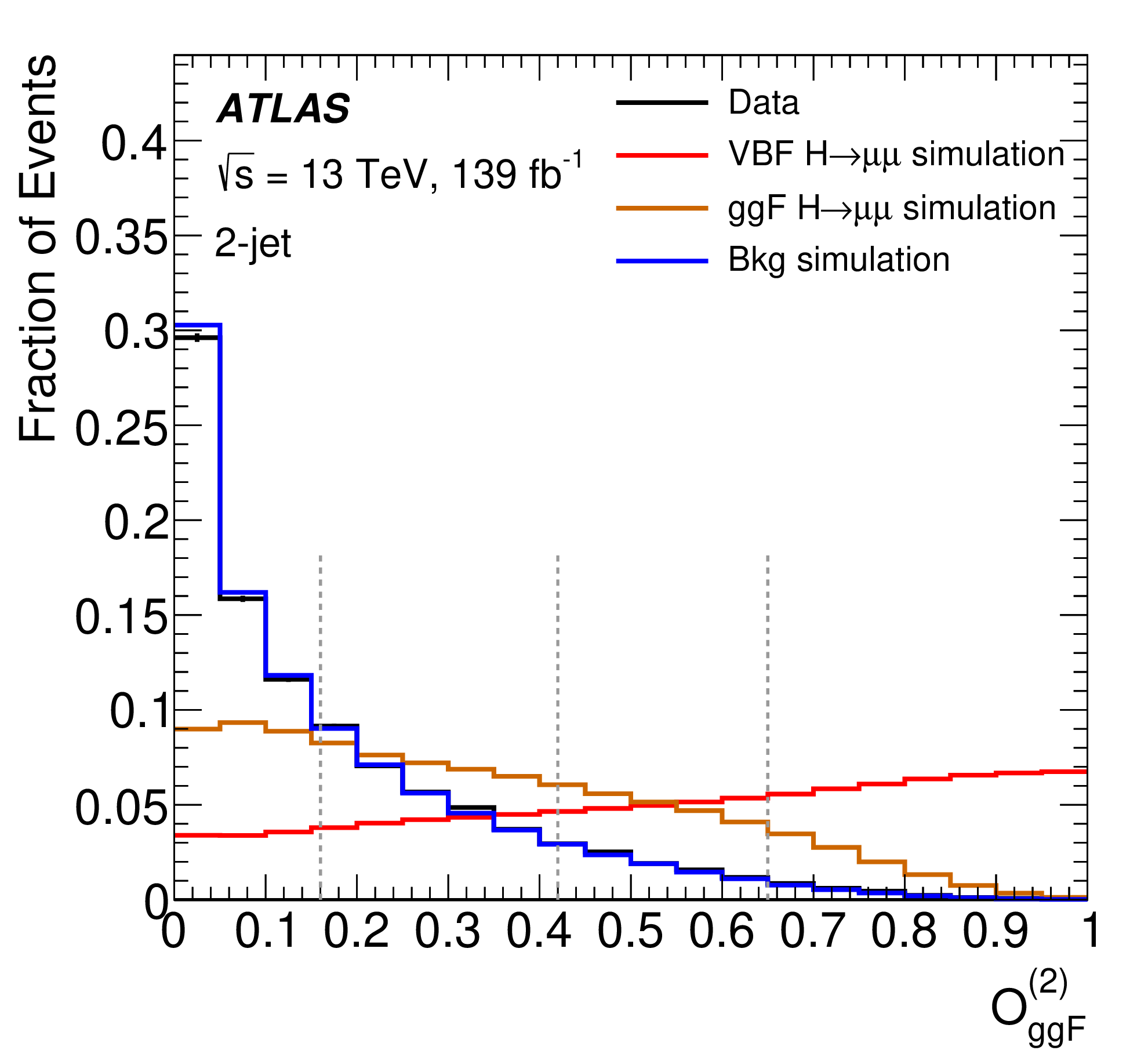 Four groups of categories: VBF, ggF 2-jet, ggF 1-jet and ggF 0-jet
In each group, four categories defined based on the signal purity
VBF BDT
ggF 2-jet
37
Signal and Background Modeling
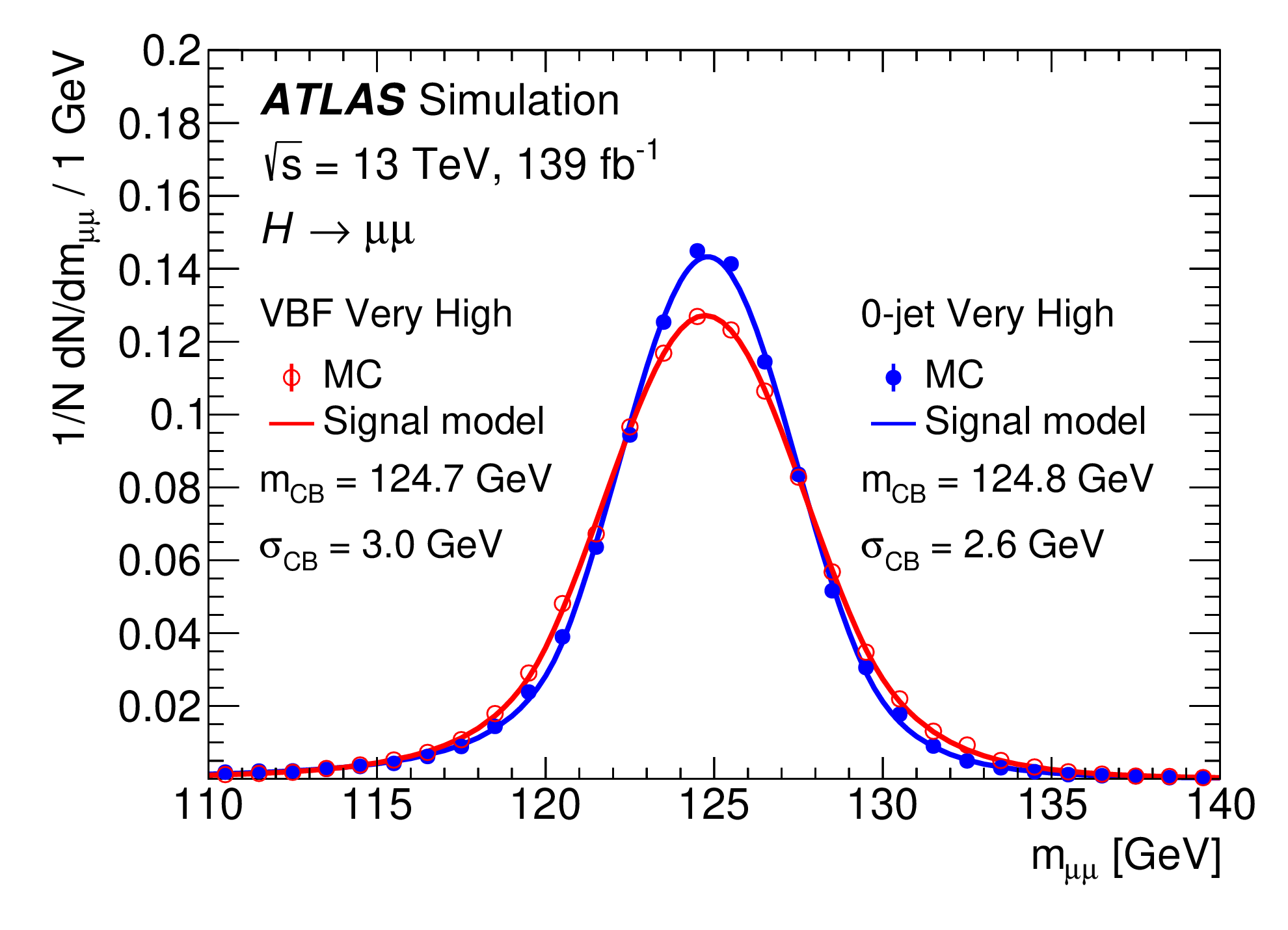 Signal: double-sided Crystal Ball containing a Gaussian core and power-law tails (σCB ranging from 2.6-3.2 GeV)
Background: a “core function” multiplied by an “empirical function” 
Core function: Drell-Yan mass shape convoluted with Gaus. function
Empirical function: correct for distortions of the mass shape and smaller bkg.
Potential bkg. mis-modeling treated as sys. unc. (“spurious signal”)
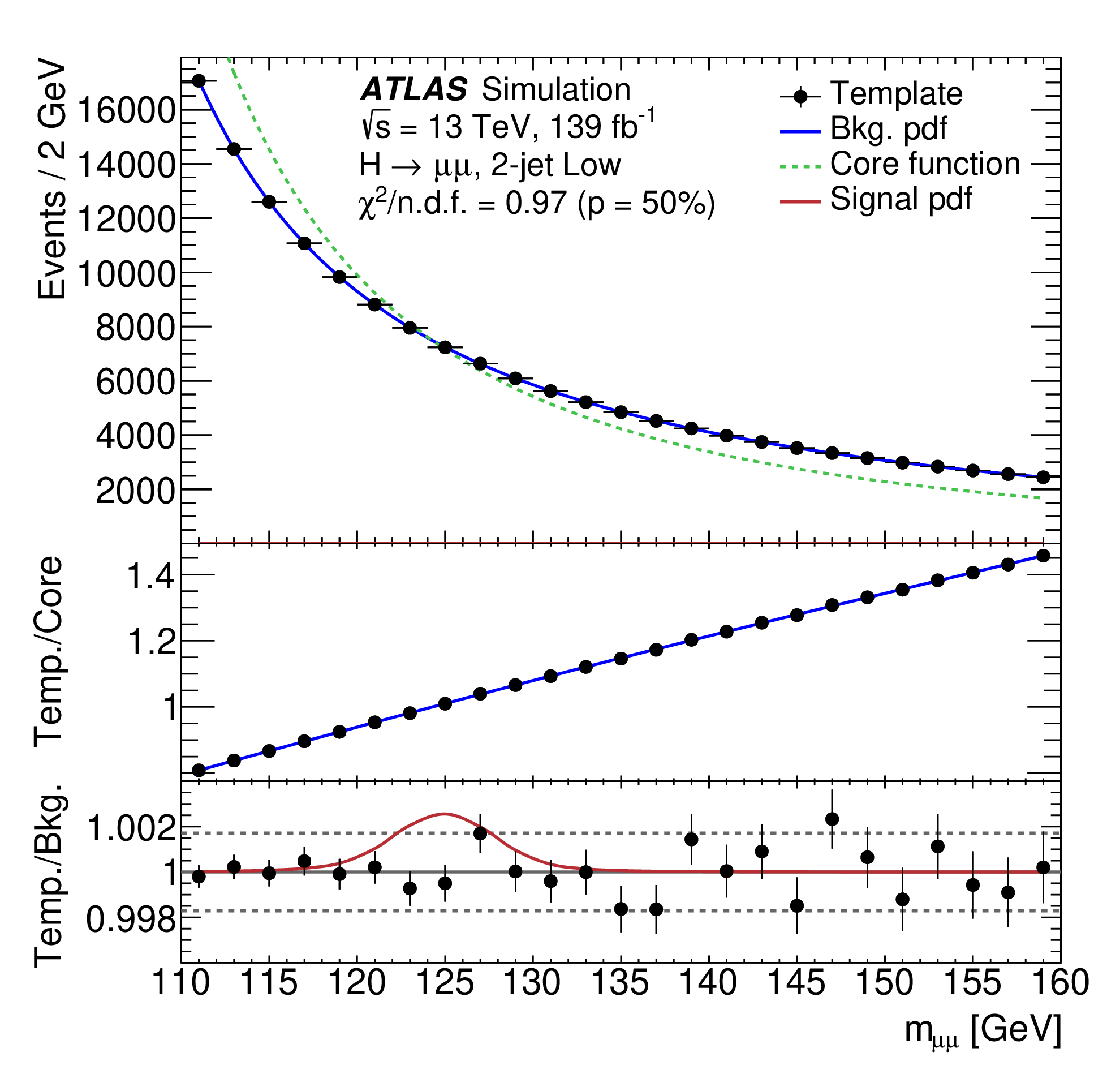 38
Hμμ Results
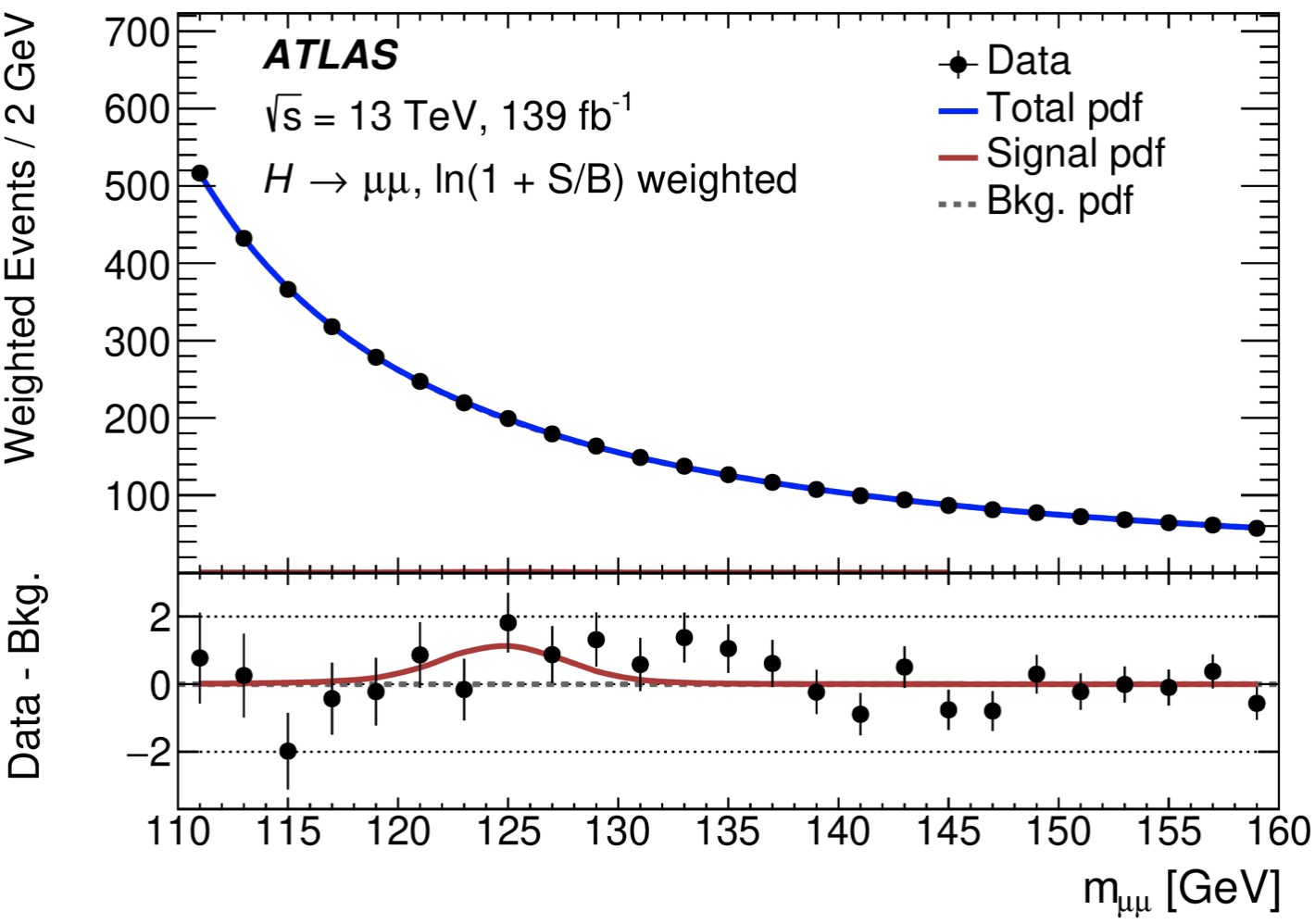 A simultaneous maximum-likelihood fit performed to the observed mμμ spectra in 20 categories 
The measured signal strength is: 


Results are statistical uncertainty dominated
The obs. (exp.) significance is 2.0 (1.7) σ
Combined μ = 1.17
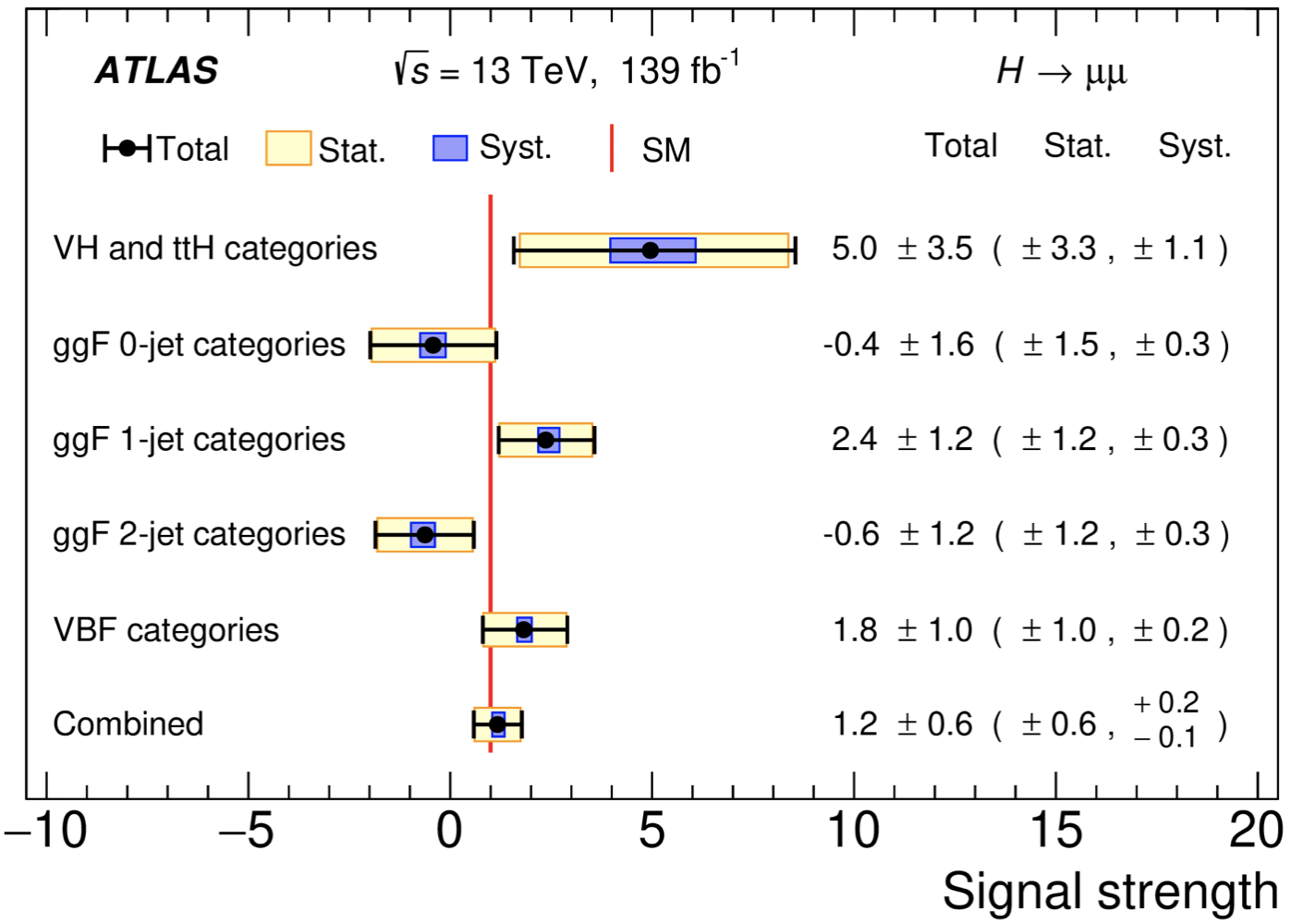 Phys. Lett. B 812 (2021) 135980
Phys. Rev. Lett. 119 (2017) 051802
39
Higgs Couplings
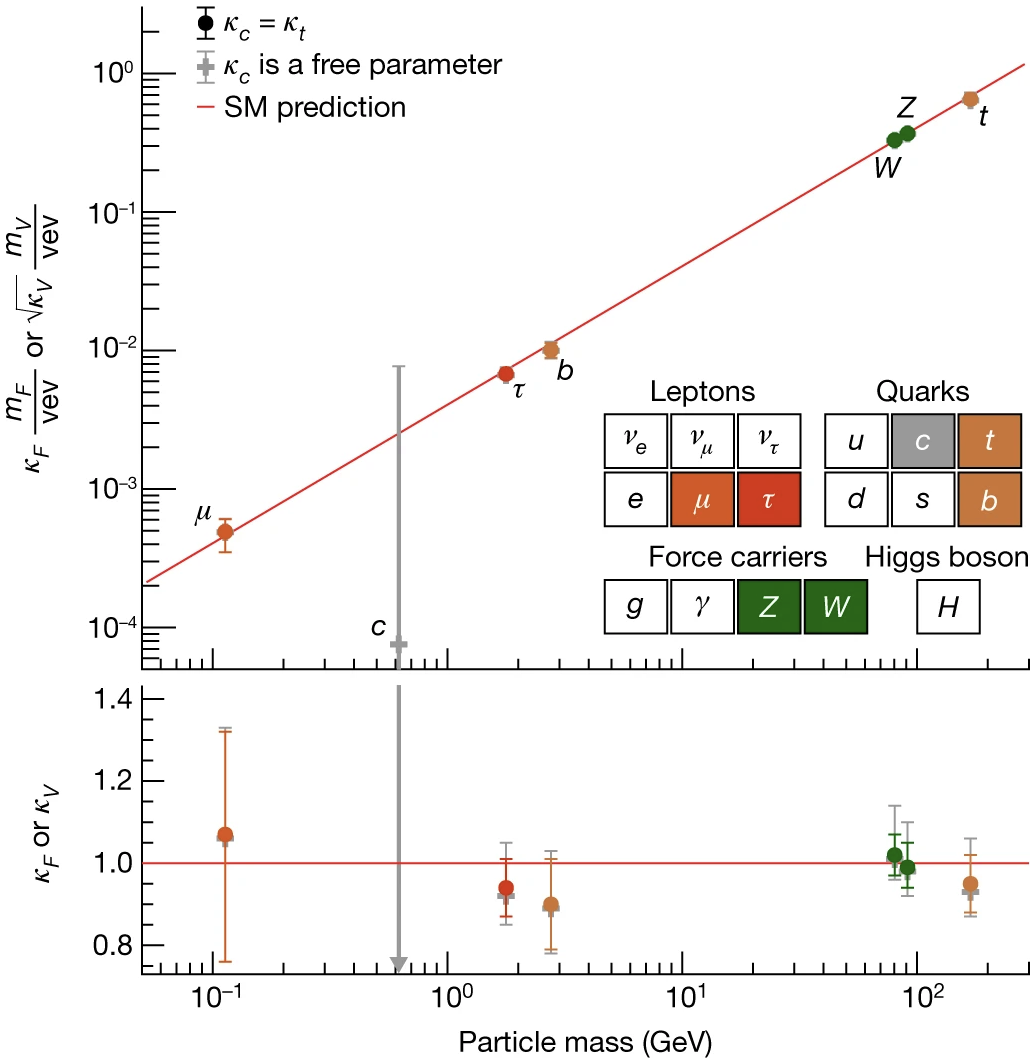 Up to now, five main production channels and five main decay channels observed and being used for measurements 
Global signal strength: 1.05±0.06
Nature 607, 52–59 (2022)
40
Search for HHbb𝜏𝜏
41
Higgs Potential Not Determined Yet
New physics (e.g. first order electroweak phase transition) can cause a significant deviation away from SM predicted Higgs potential 
Measurements of Higgs self-coupling can provide discrimination between different scenarios/models
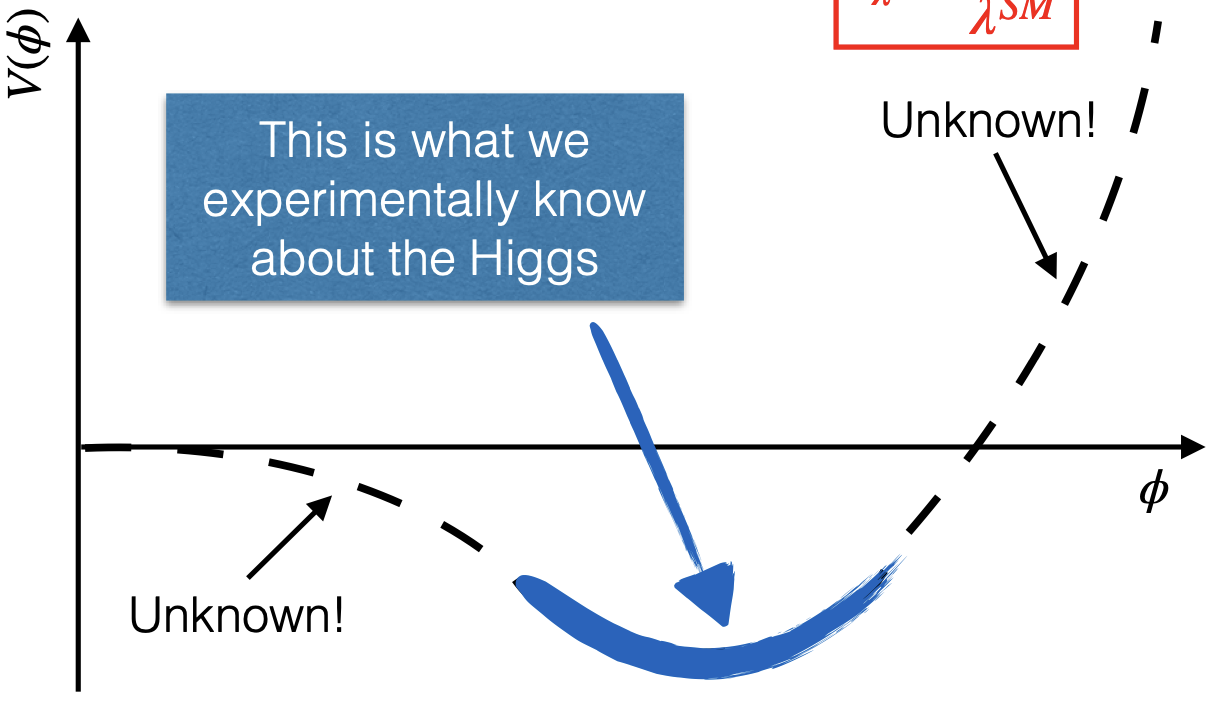 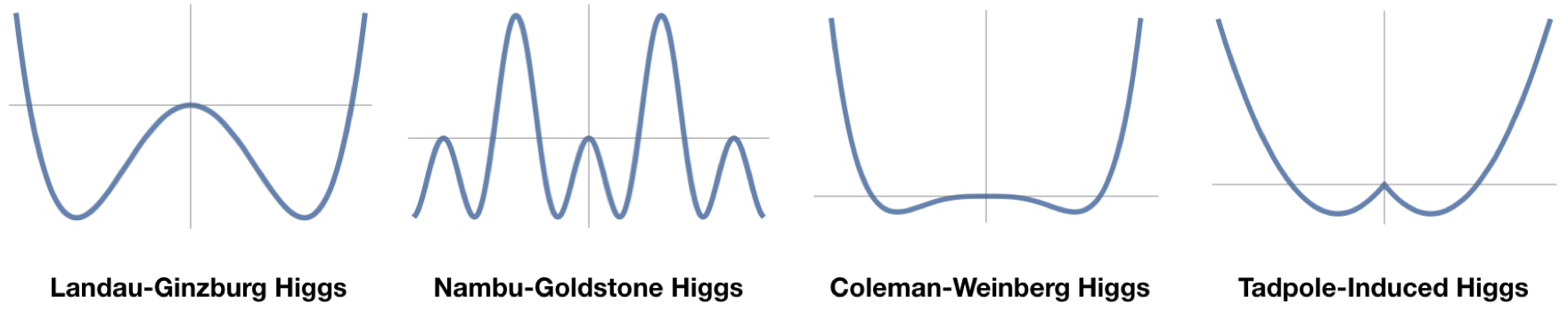 Ref: Phys. Rev. D 101, 075023 (2020)
42
HH Production
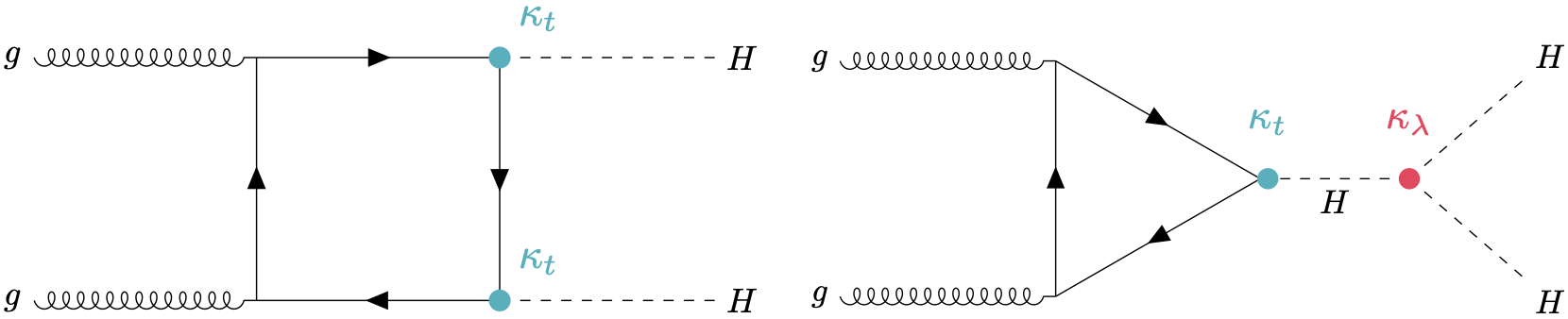 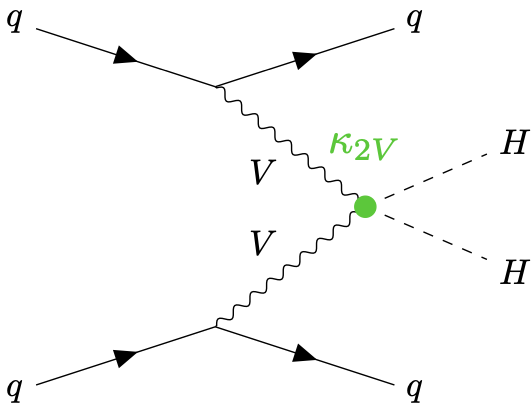 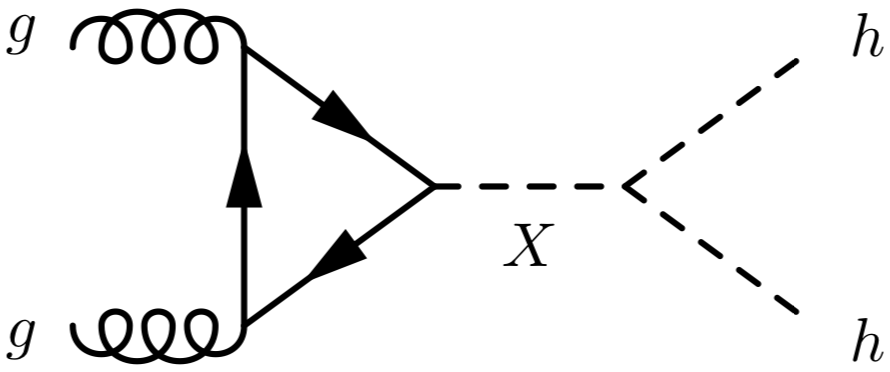 43
bb𝜏𝜏 Final State
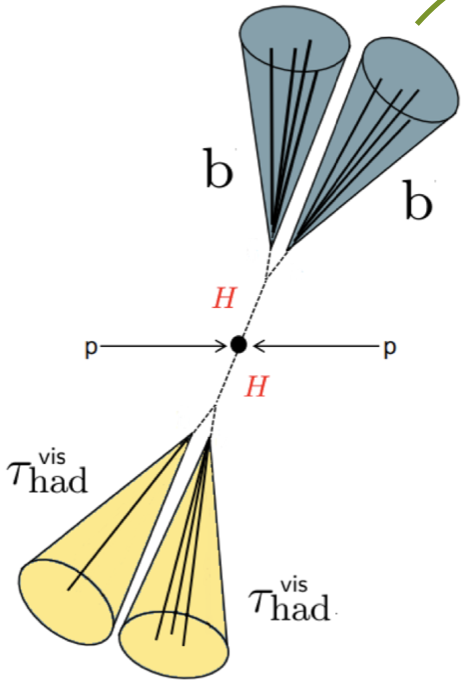 HH Branching Ratios
Di-𝜏 Branching Ratios
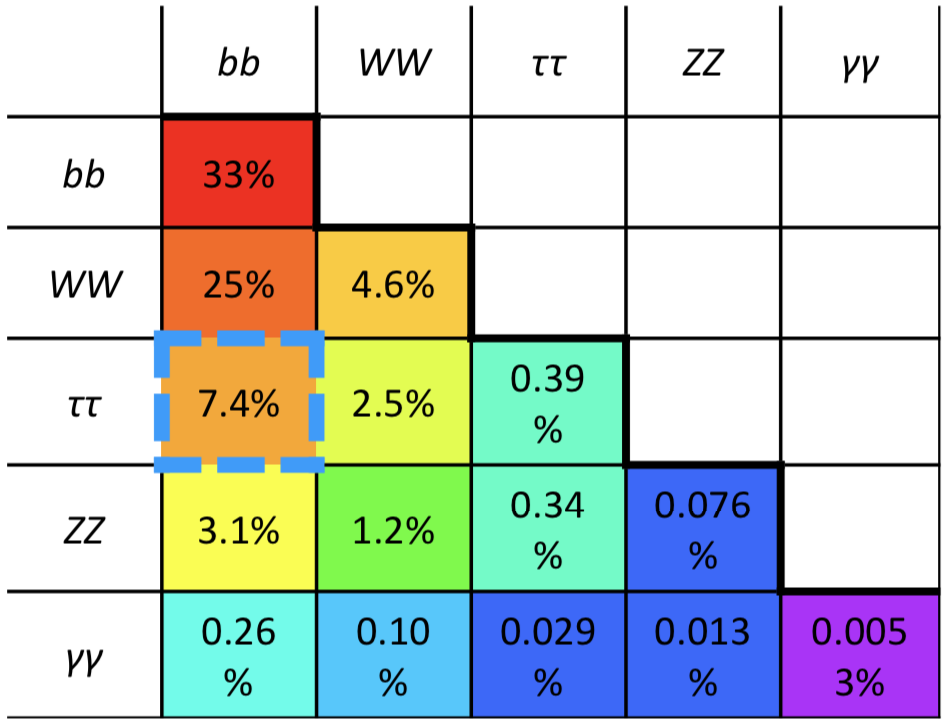 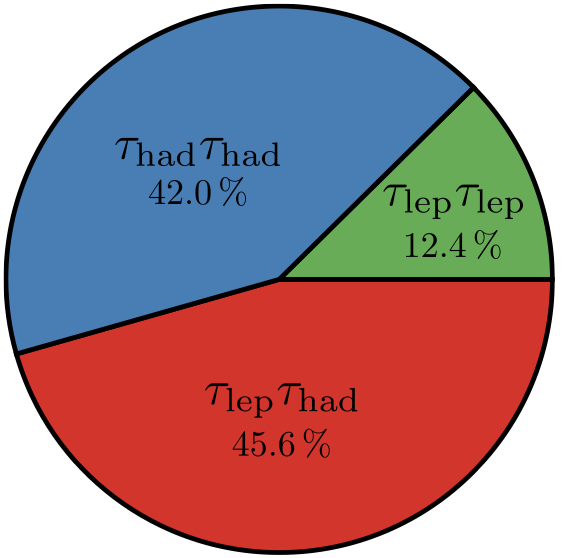 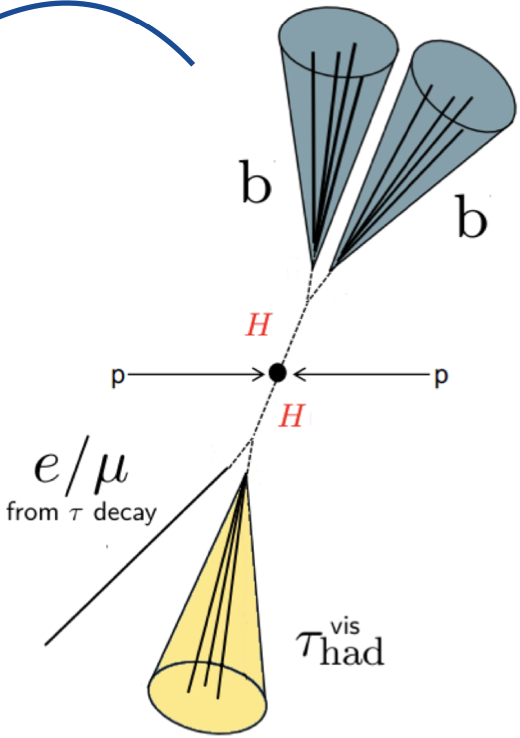 bb𝜏𝜏: moderate BR, relatively clean signature 
Split into two channels depending on 𝜏 decay: 𝜏had𝜏had and 𝜏lep𝜏had
44
Event Selection
45
Categorization Strategy
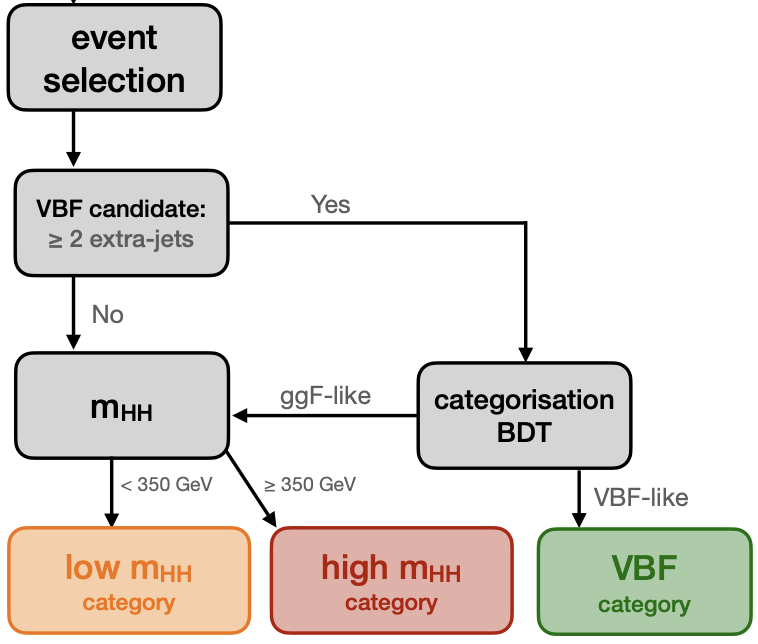 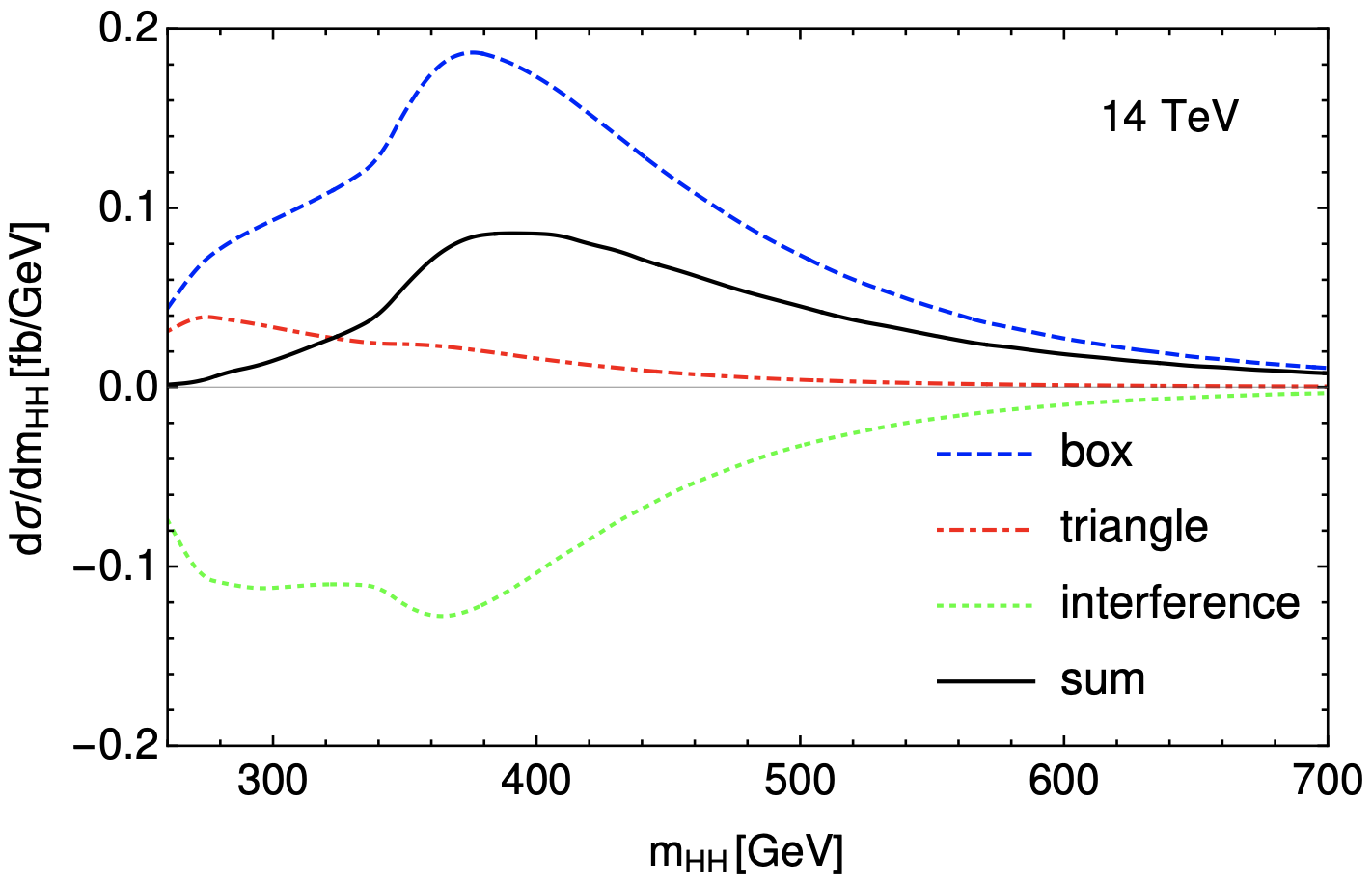 Rev. Phys. 5 (2020) 100045
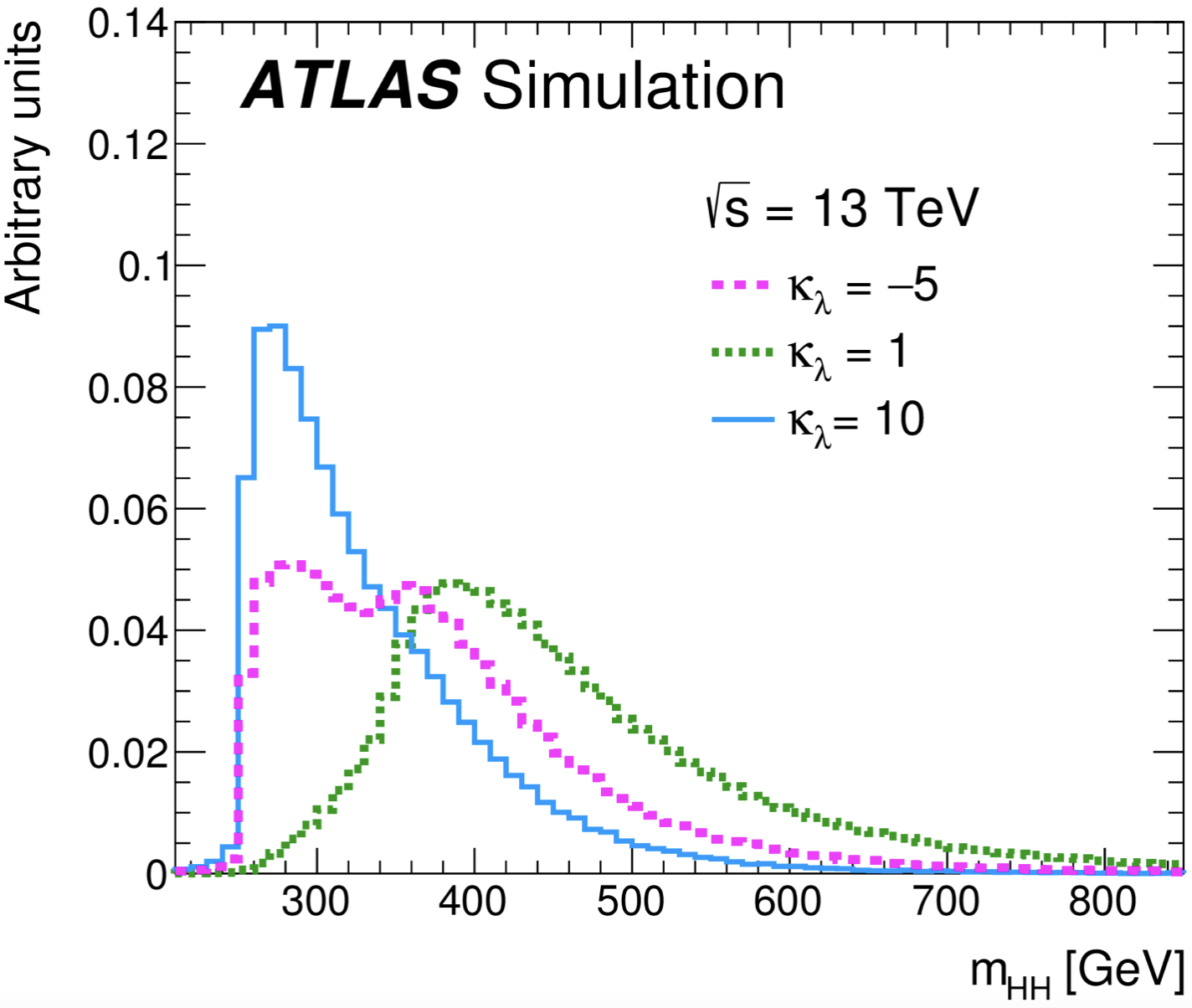 Phys. Lett. B 800 (2020) 135103
BDT trained on κλ=10 ggF signal vs bkg.
BDT trained on SM ggF signal vs bkg.
BDT trained on SM VBF signal vs bkg.
46
ggF vs VBF Categorization BDT
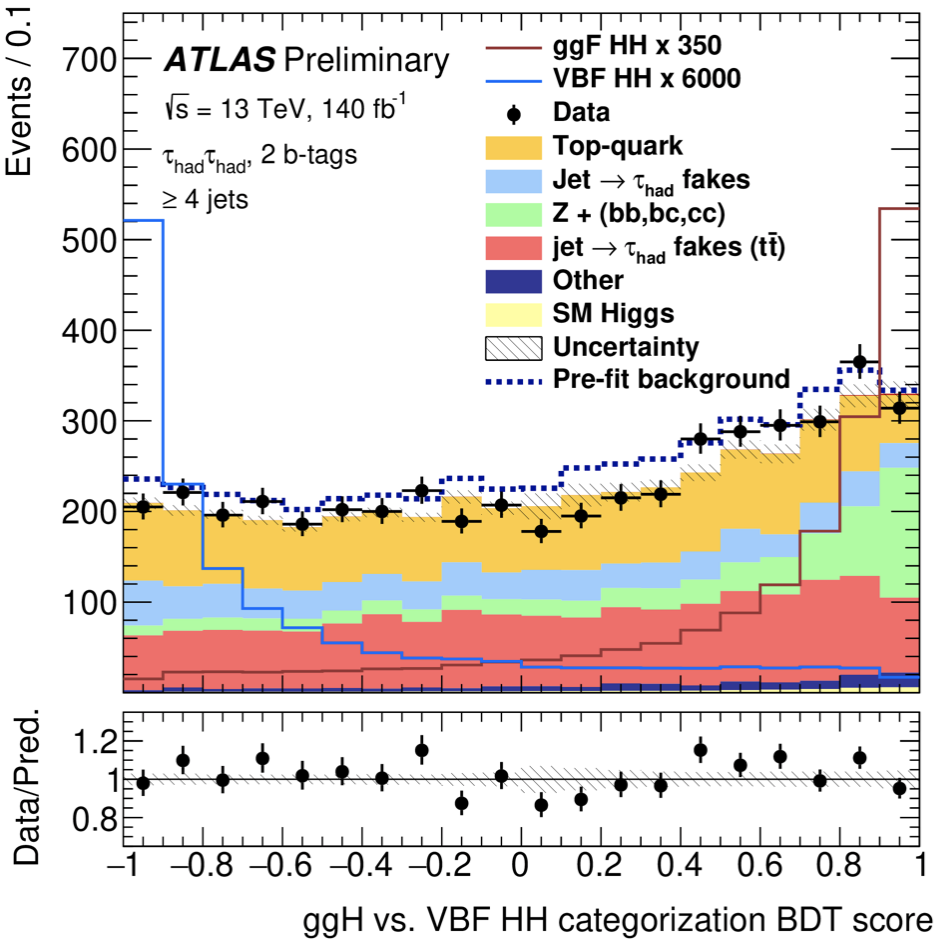 VBF
ggF
47
Discriminant BDTs
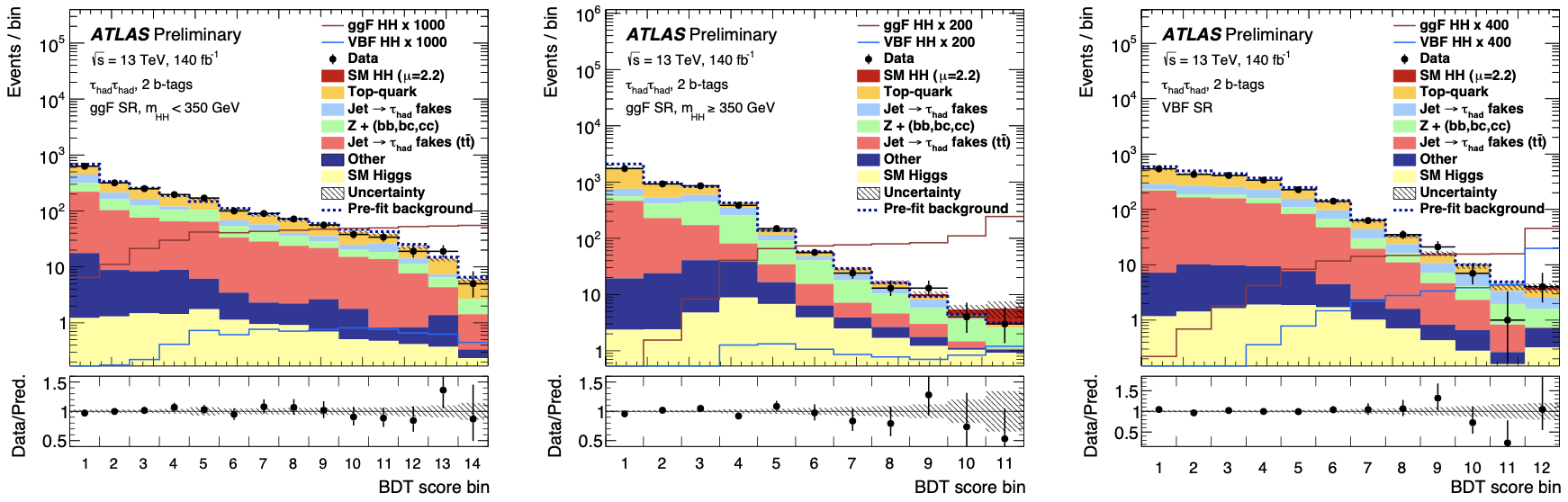 VBF
Low mHH
High mHH
48
Discriminant BDTs in 𝜏lep𝜏had
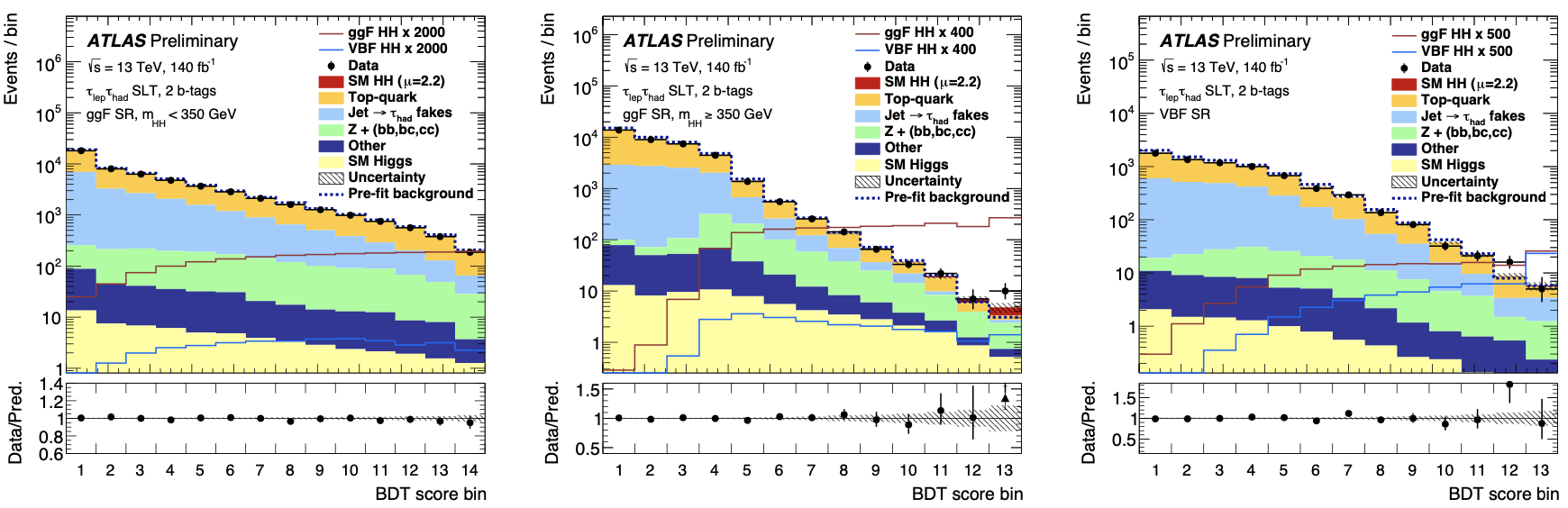 SLT
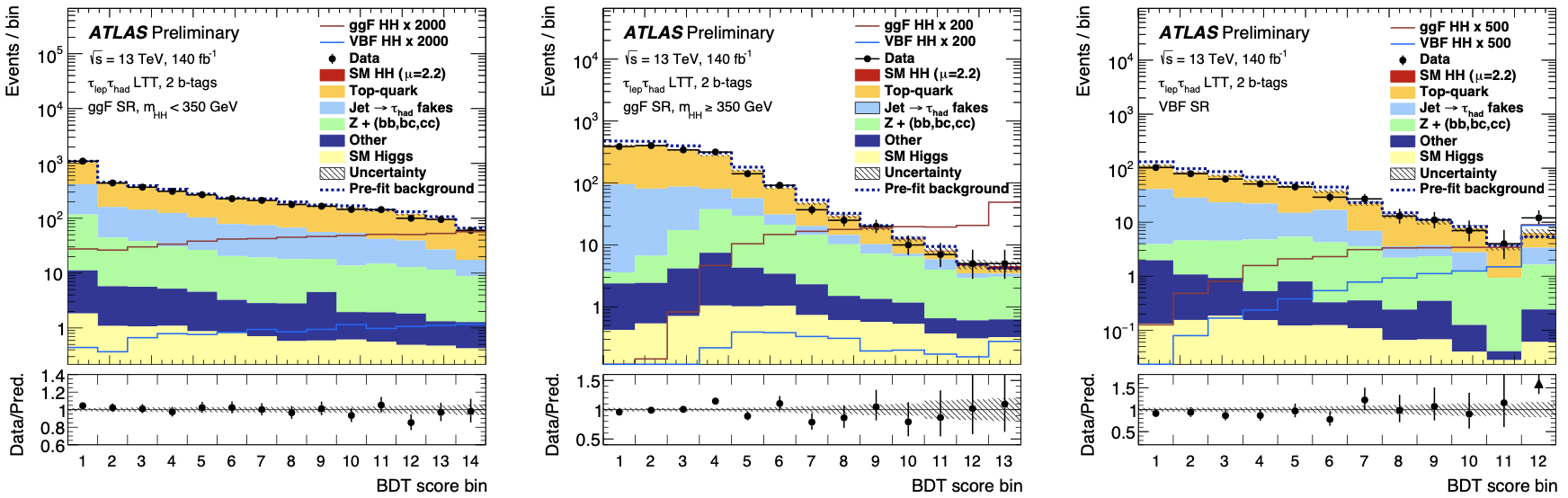 LTT
49
Background Estimation
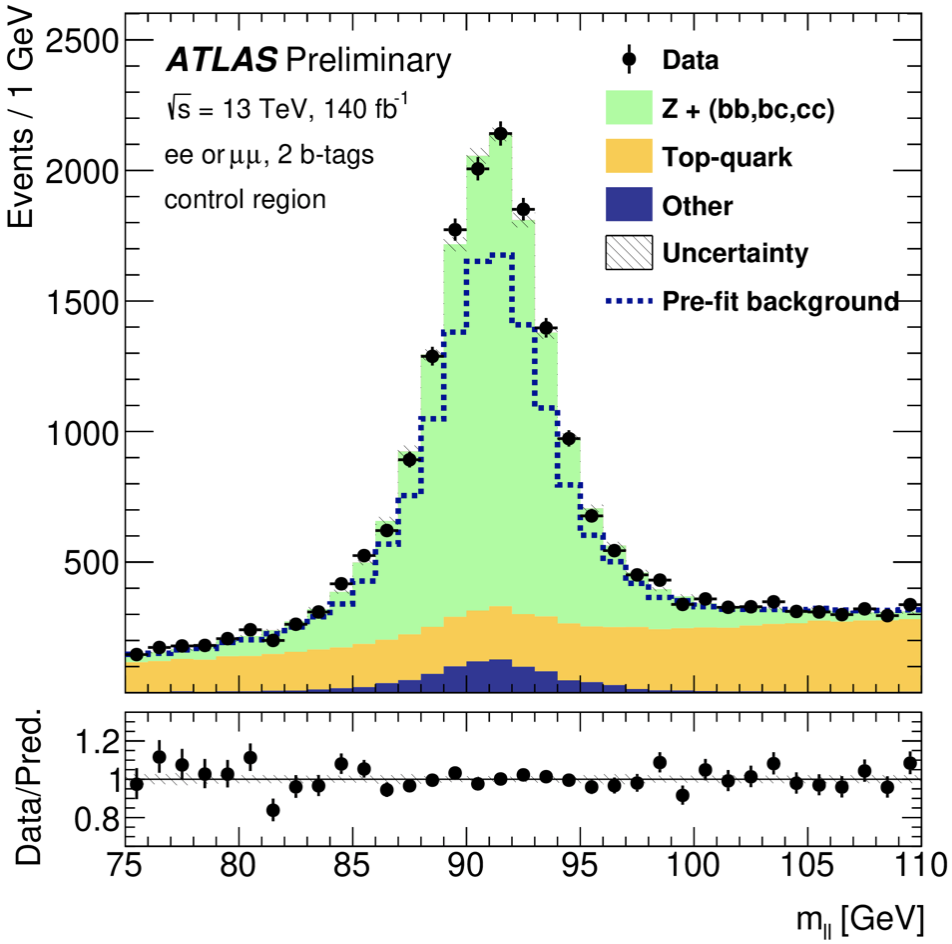 ttbar and Z+heavy-flavor processes: shape from simulation, normalizations determined from the control region
Single Higgs and other processes: estimated from simulation
Jets  fake 𝜏had background: estimated with data-driven approach (including fake factor a.k.a. ABCD method and scale factor method)
50
Upper Limit on Non-resonant HH XS
ATLAS-CONF-2023-071
No significant excess seen above the SM prediction (μ=1) 
Obs. (exp.) limit on HH XS is 5.9 (3.1) × σSM
The exp. limit represents the best constraint on HH XS in single channel
Obs. limit higher than exp. due to a statistical fluctuation in the 𝜏lep𝜏had SLT high mHH region
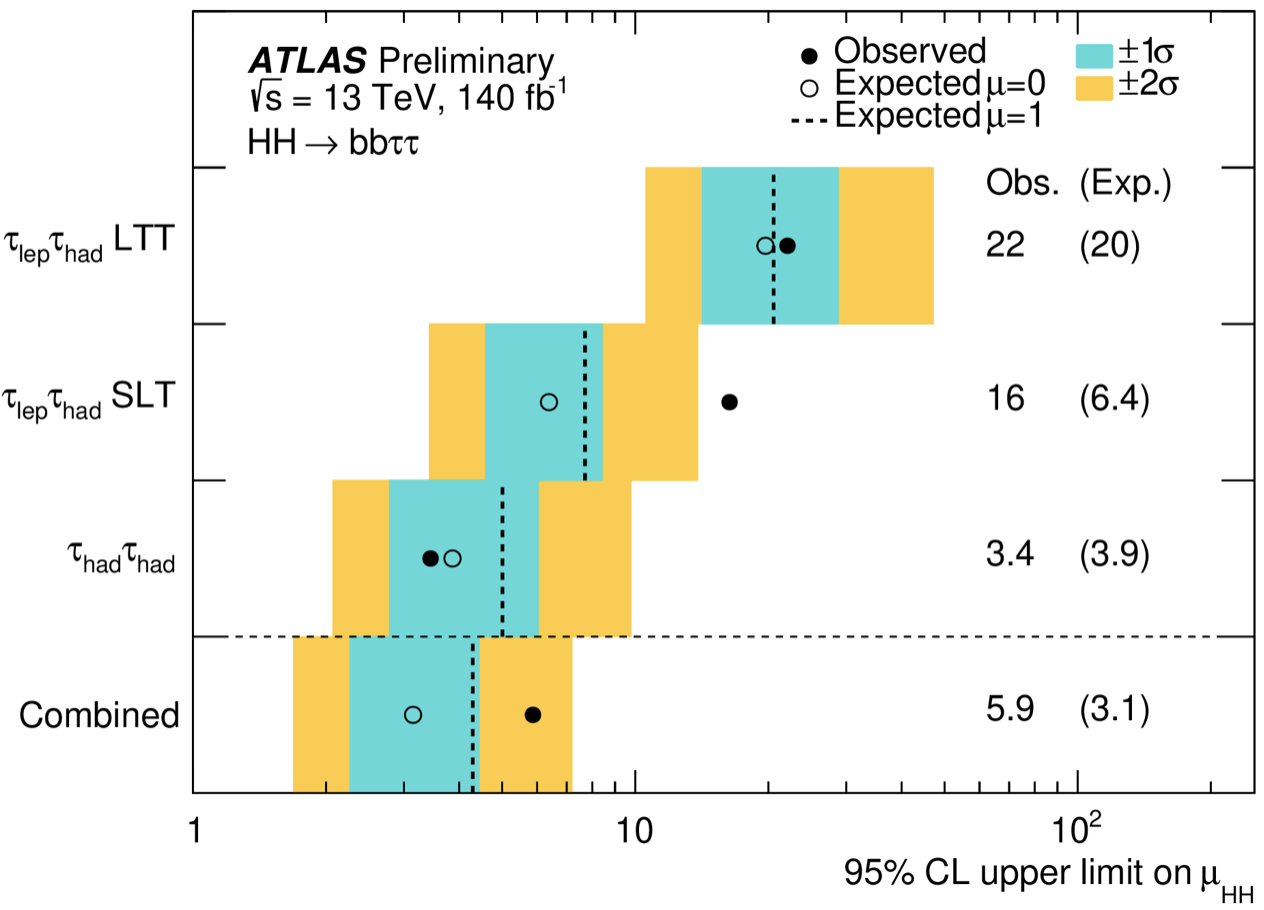 Major uncertainties coming from data/MC statistics as well as theory unc. on top and single Higgs processes
51
Constraints for κλ and κ2V
ATLAS-CONF-2023-071
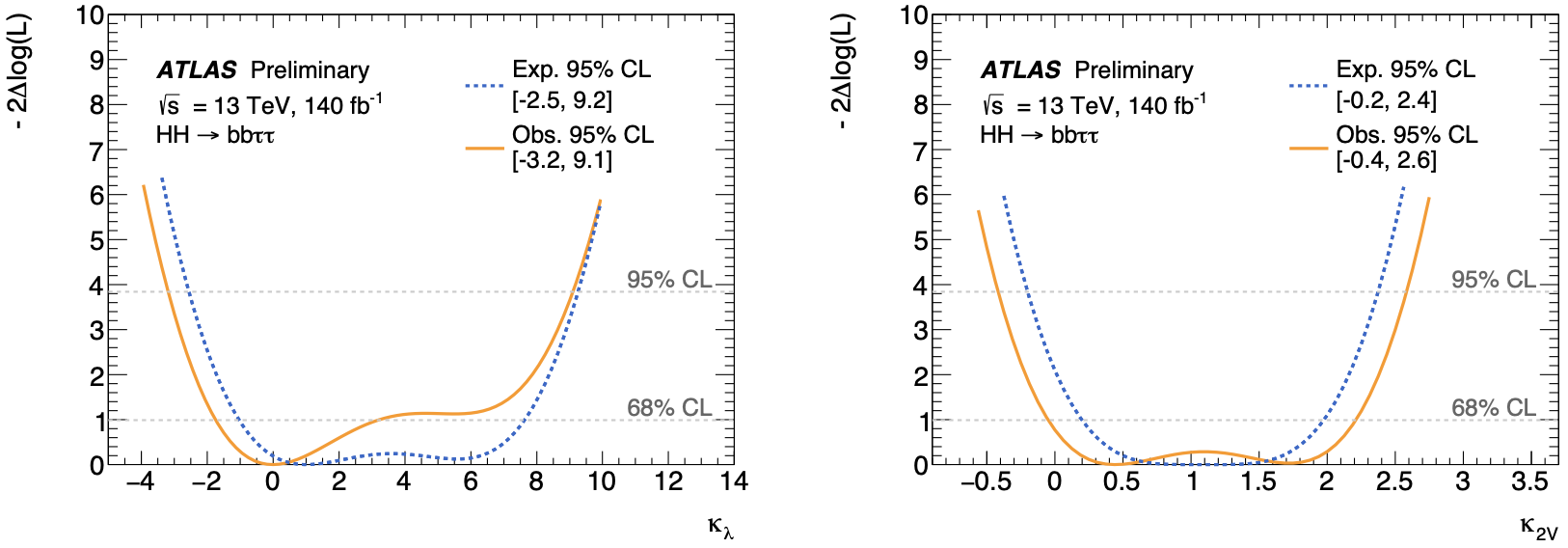 Obs. (exp.) constraint on κ2V: -0.4 ≤ κλ ≤ 2.6 (-0.2 ≤ κλ ≤ 2.4)
Obs. (exp.) constraint on κλ: -3.2 ≤ κλ ≤ 9.1 (-2.5 ≤ κλ ≤ 9.2)
52
Resonant Signal Extraction
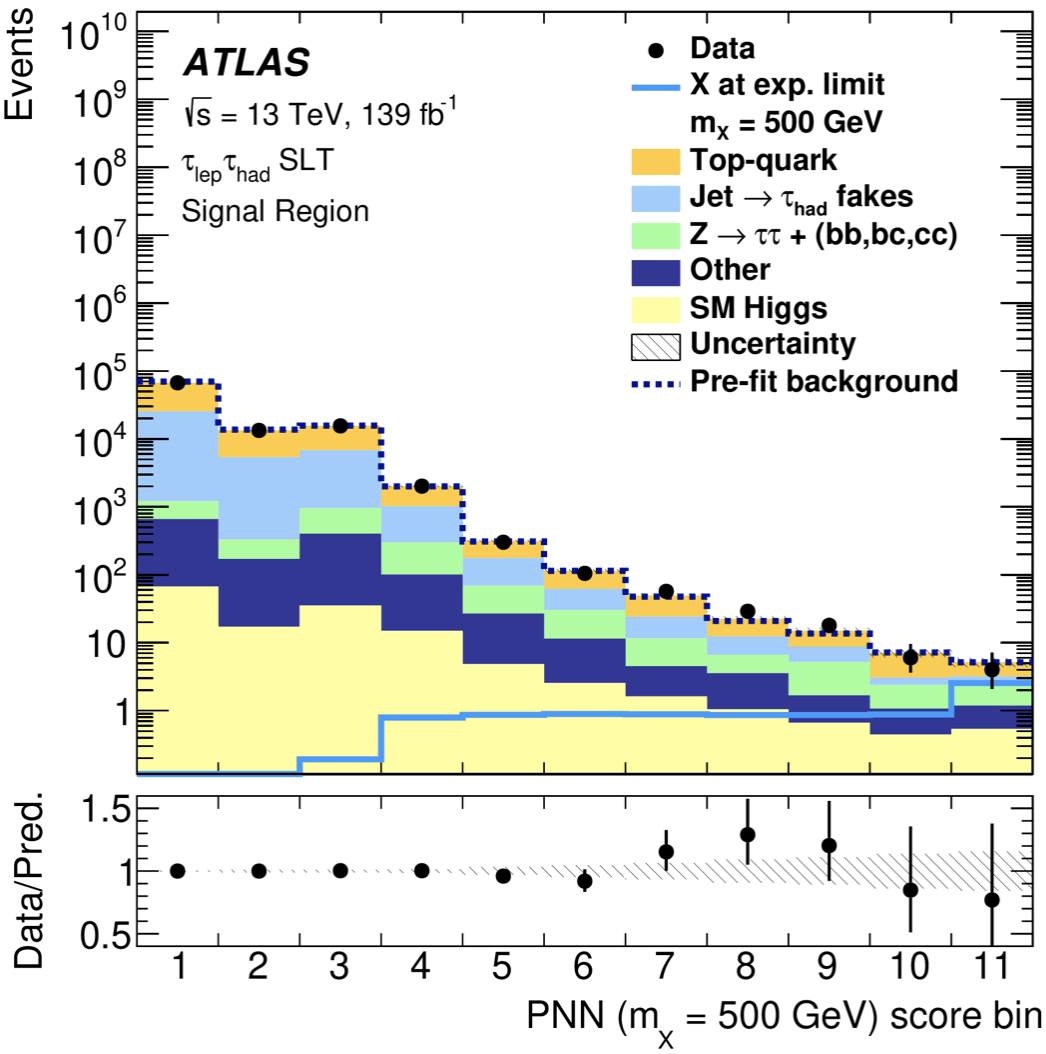 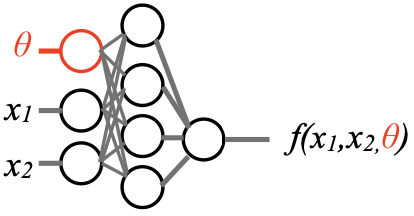 Ref: Eur. Phys. J. C (2016) 76:235
500 GeV PNN
Parametrized neural networks (PNN) used as discriminant
Parametrized in mass of scalar (θ = mX) 
Training variables same as non-resonant 
It provides near-optimal sensitivity and continuity over the entire range
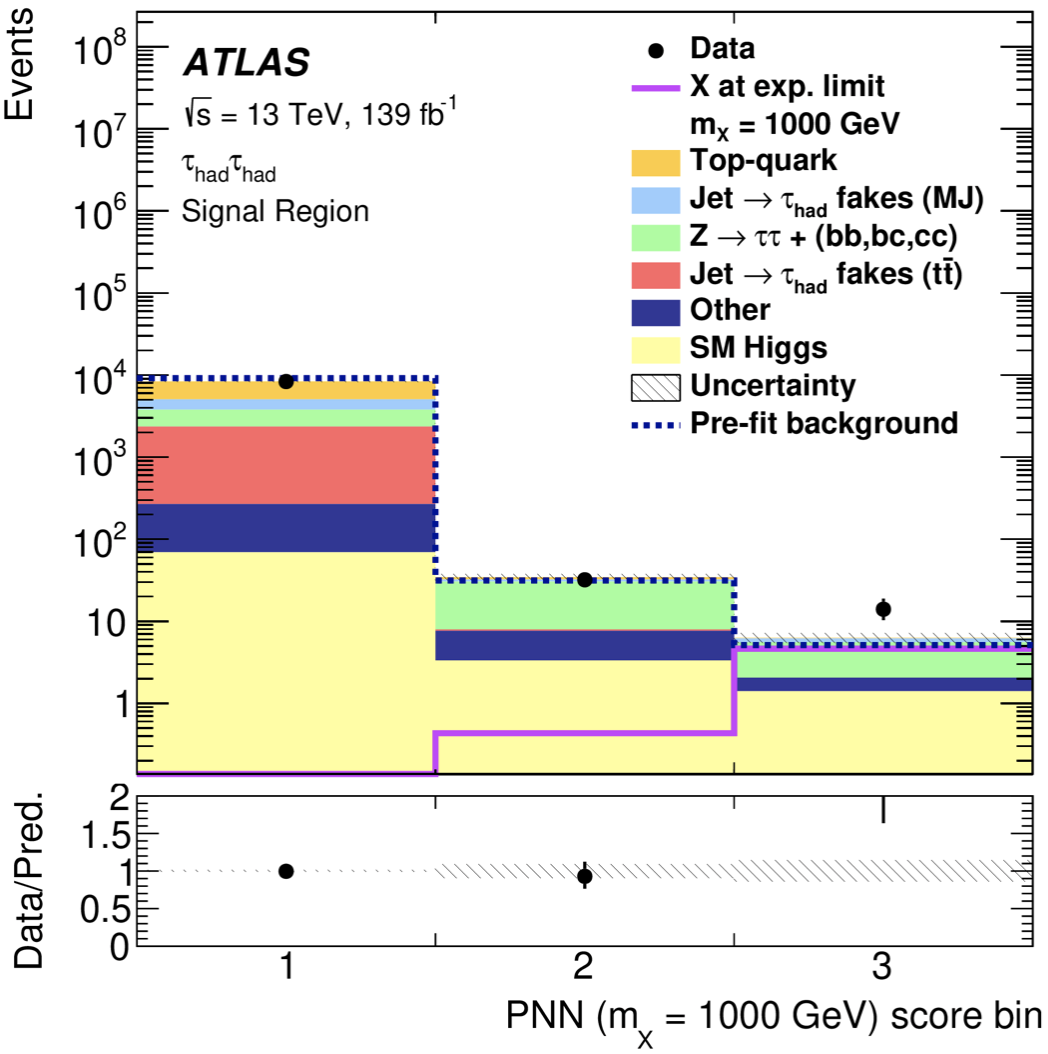 1 TeV PNN
53
Resonant HHbb𝜏𝜏 Results
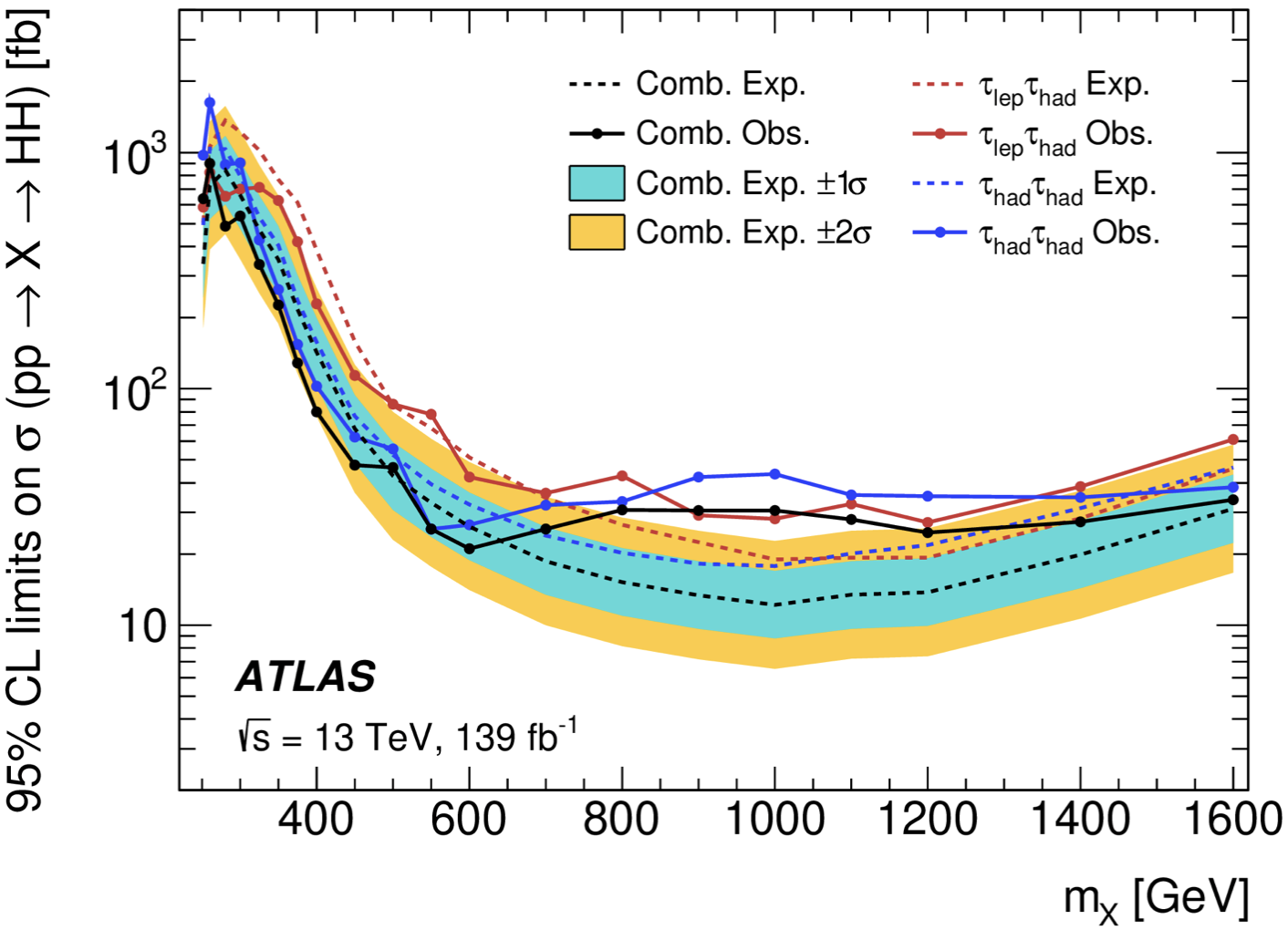 JHEP 07 (2023) 040
Obs. (exp.) upper limits: 920-23 fb (840-12 fb) depending on the mass region
Local (global) significance for 1 TeV is 3.0σ (2.0σ)
54
HH(+H) Combination
55
HH Combination
Performed statistical combination for different HH decay channels to maximize sensitivity to HH production
Considered three major channels: HHbb𝜏𝜏, HHbb𝛾𝛾 and HHbbbb
Systematics correlated where appropriate (like luminosity, flavor tagging, signal theory uncertainties, etc)
56
κλ Constraint from Single Higgs
κλ also can be probed through NLO EW correction of single Higgs processes (e.g. in the production, decay, Higgs self-energy)






Combination of HH and single Higgs is expected to provide the most sensitive results of κλ
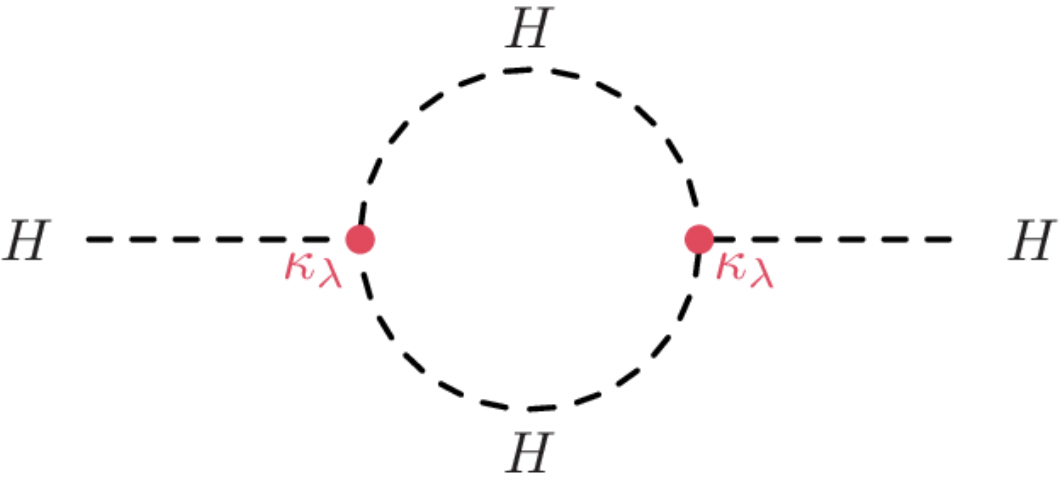 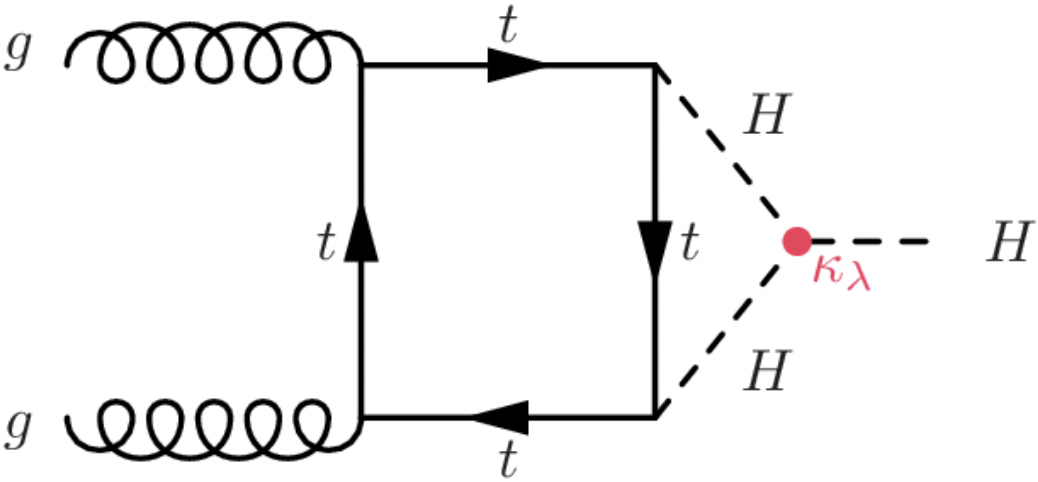 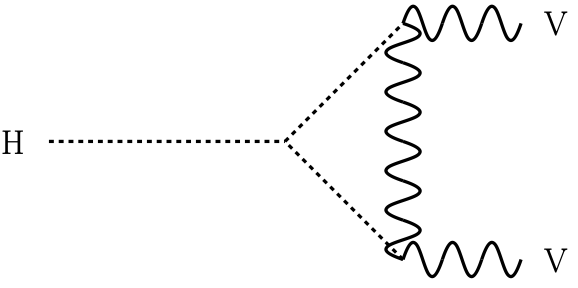 57
Results from HH+H Combination
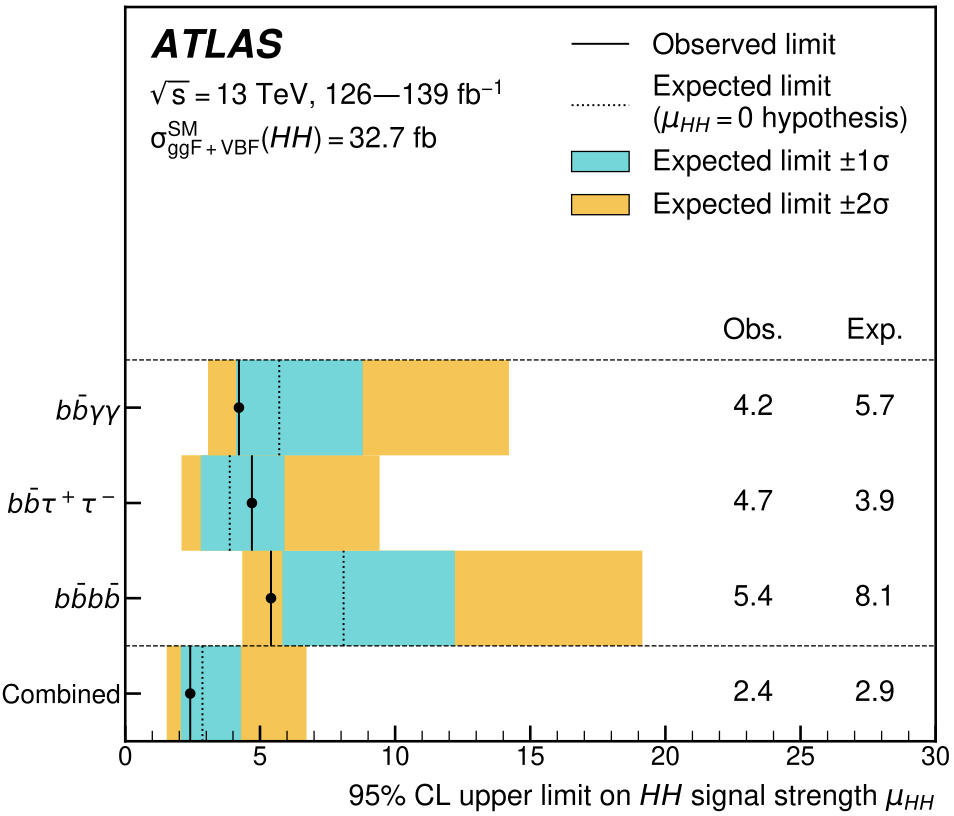 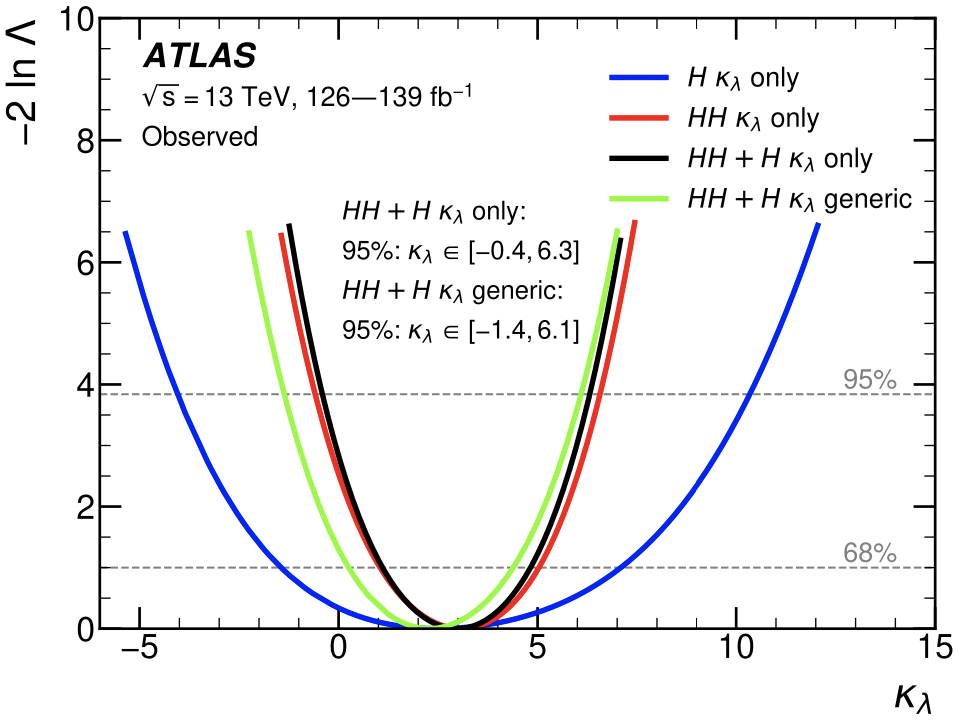 Obs. (exp.) κλ constraint: -0.4 ≤ κλ ≤ 6.3 (-1.9 ≤ κλ ≤ 7.6)
Obs. (exp.) limits: 2.4 (2.9) × σSM
The best constraints on HH signal strength and κλ to date
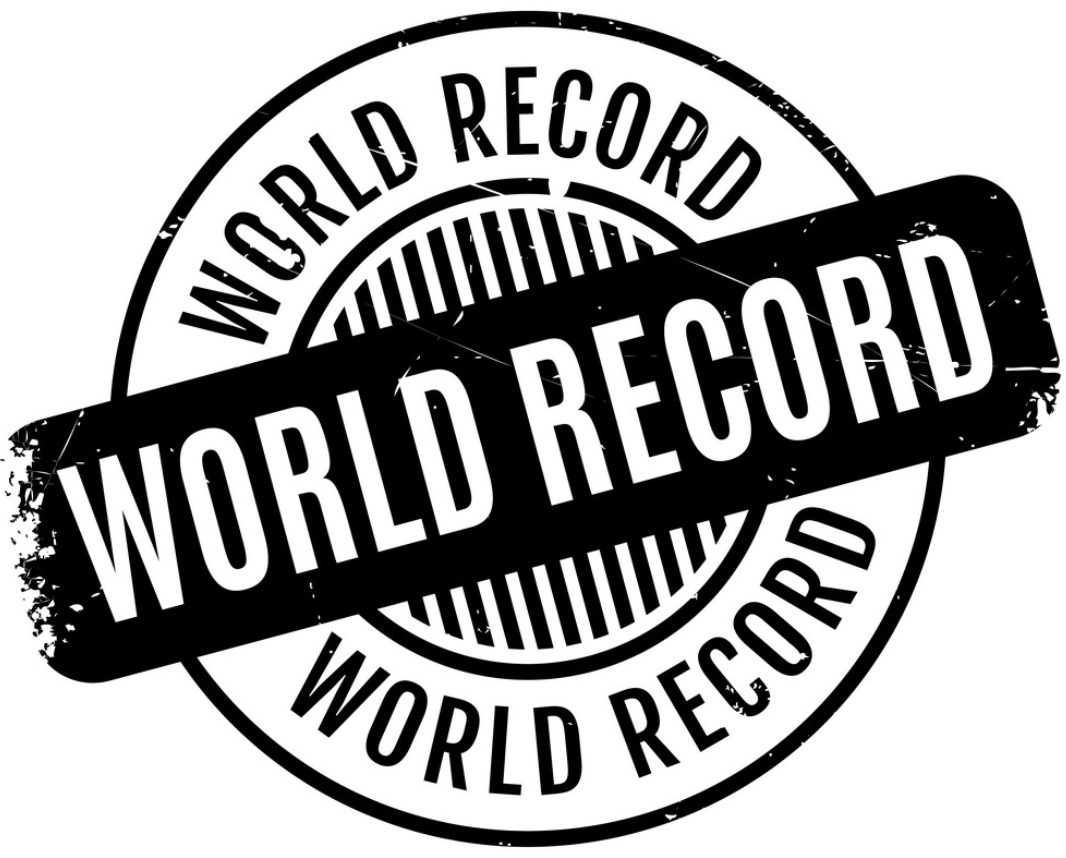 Phys. Lett. B 843 (2023) 137745
58
Resonant HH Combination Result
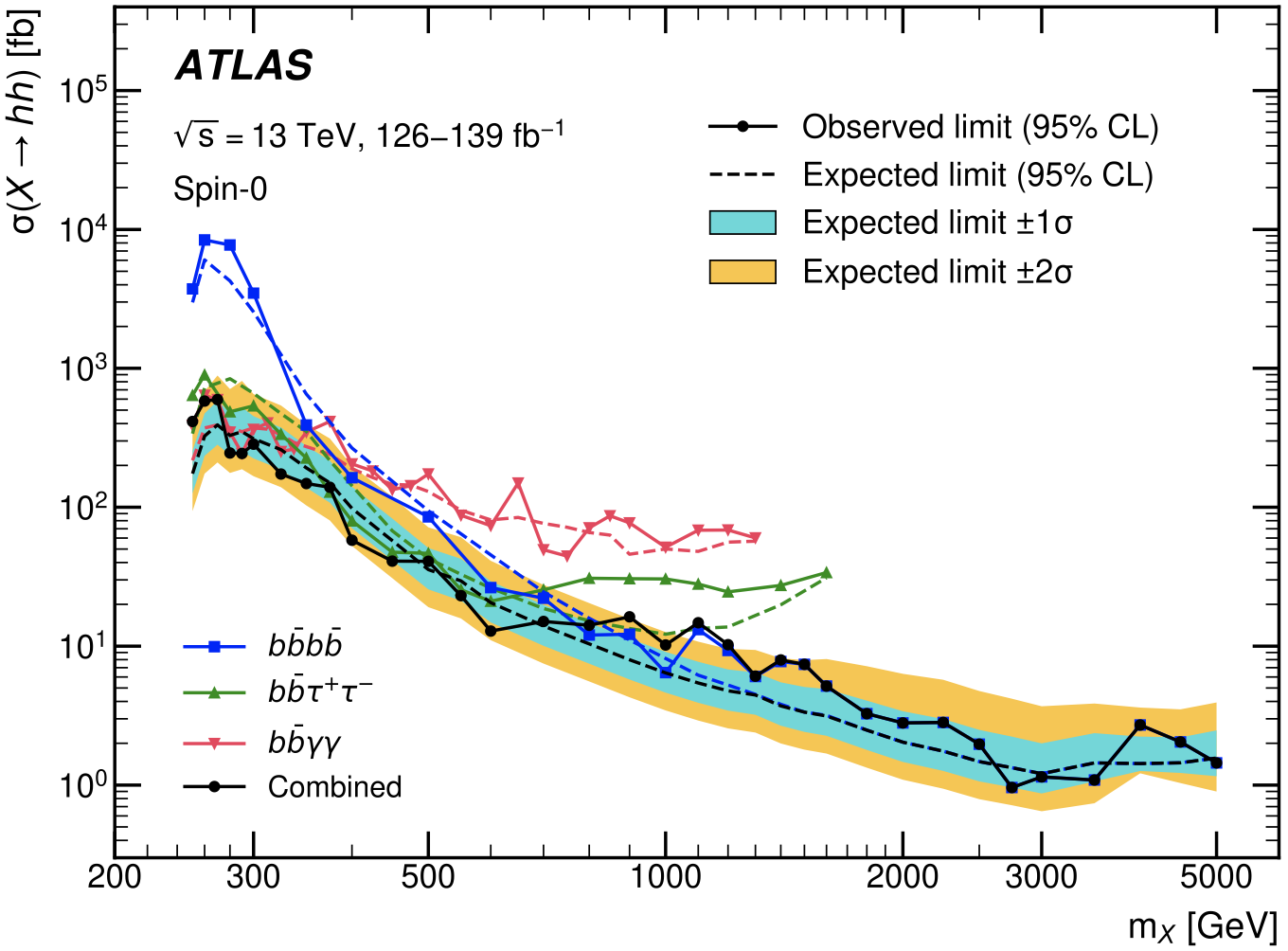 No statistically significant excess found, largest excess at 1.1 TeV:  local (global) significance is 3.2σ (2.1σ)
bb𝛾𝛾 dominates
bb𝜏𝜏 dominates
bbbb dominates
arXiv:2311.15956 (submitted to PRL)
59
Summary
Presented the Yukawa couplings and self-coupling studies based on the Run 2 dataset
The measurements are in line with the SM prediction, and the most stringent results obtained at ATLAS
The LHC Run 3 is expected to provide more room for exploring the Yukawa couplings and Higgs self-coupling
Possible evidence for Hμμ at ATLAS, observation combining ATLAS and CMS analyses
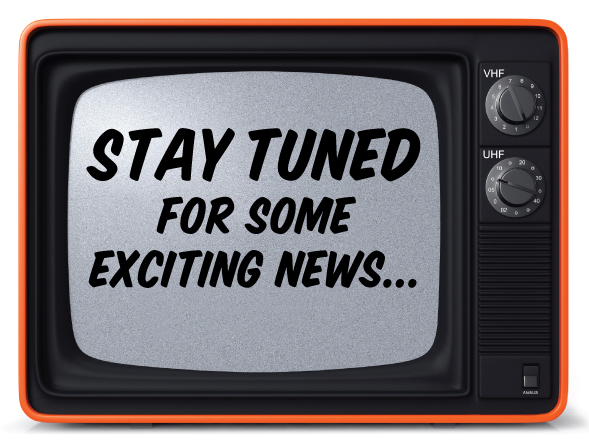 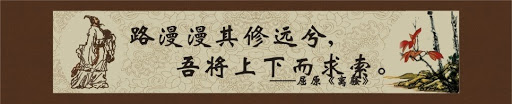 60
To Be Continued…
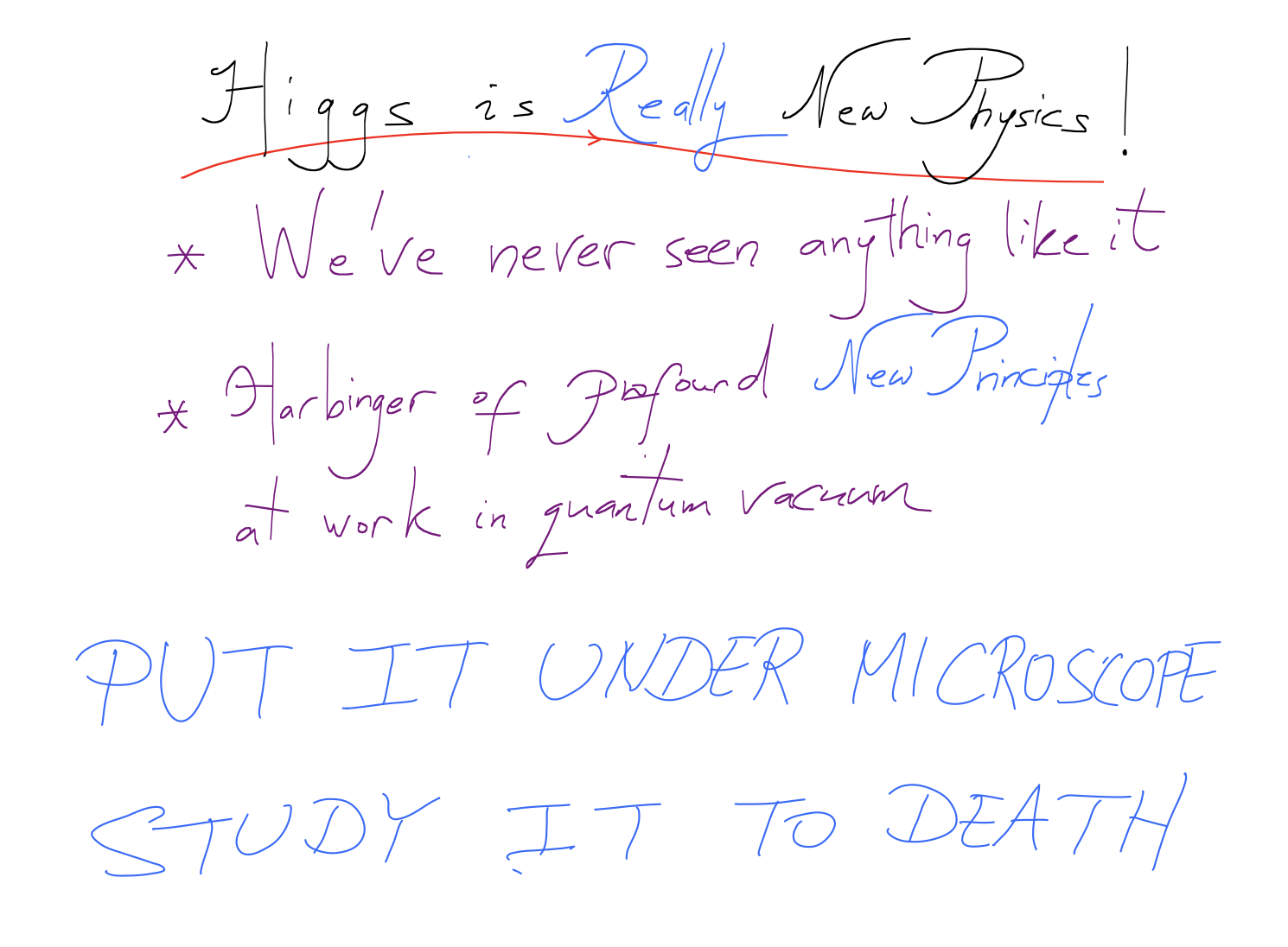 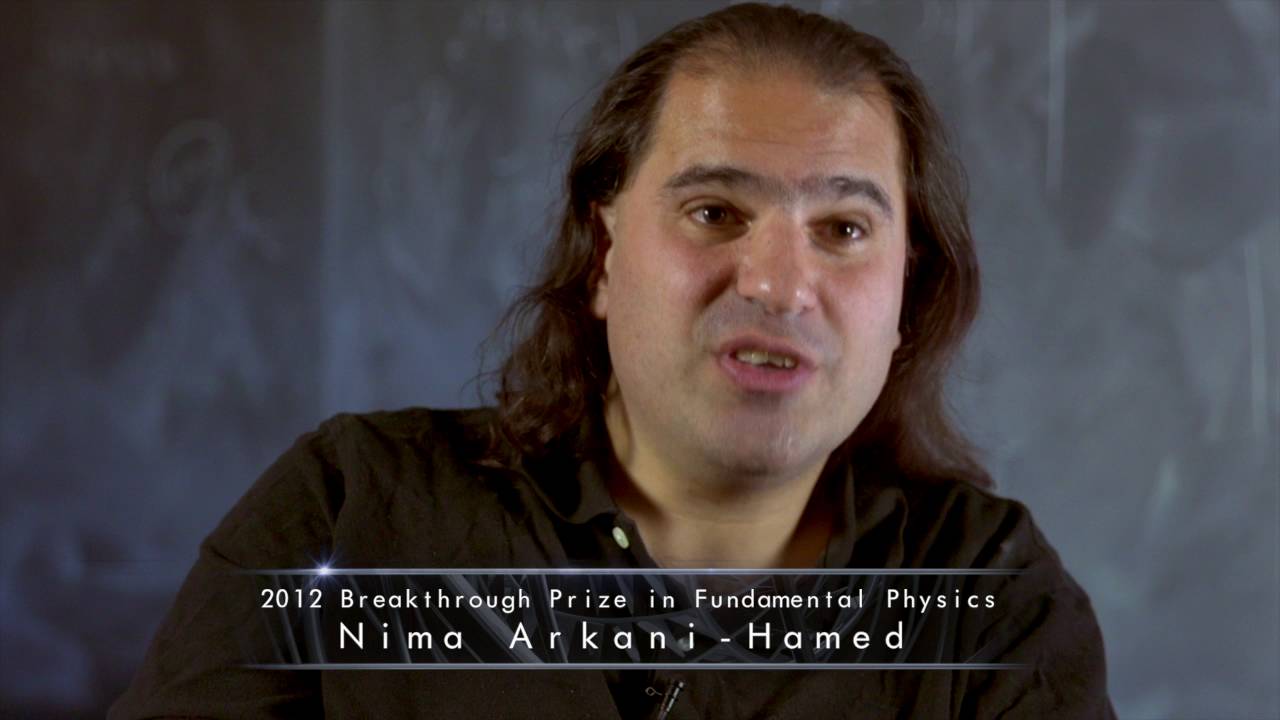 From Nima Arkani-Hamed
61
HL-LHC Projection
ATL-PHYS-PUB-2022-053
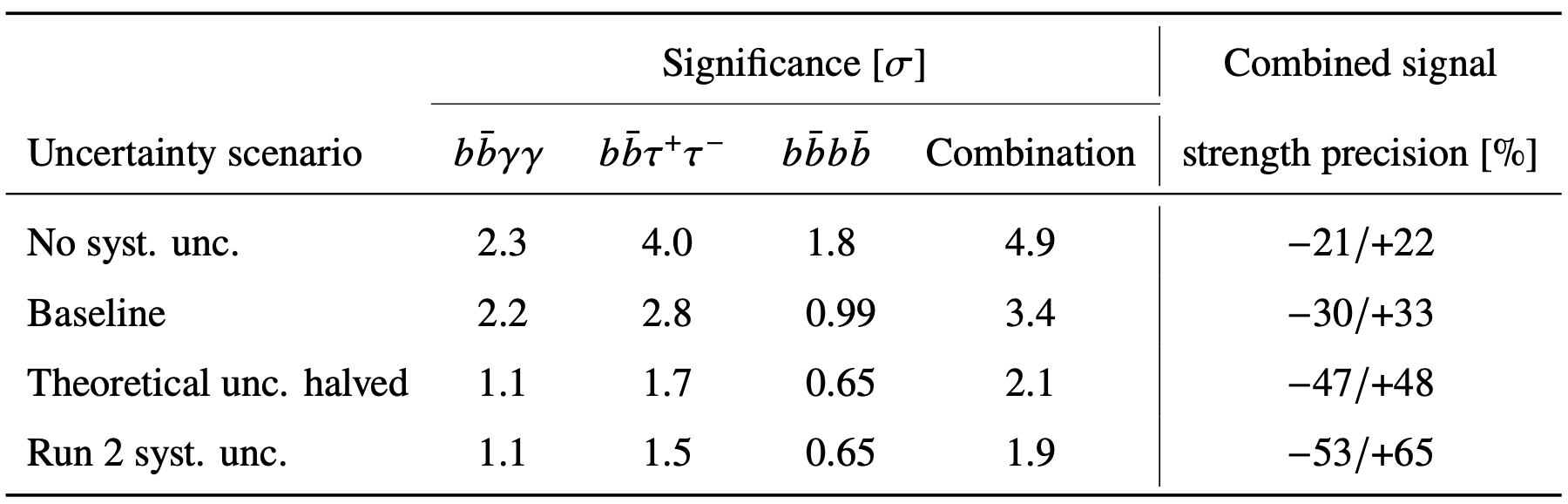 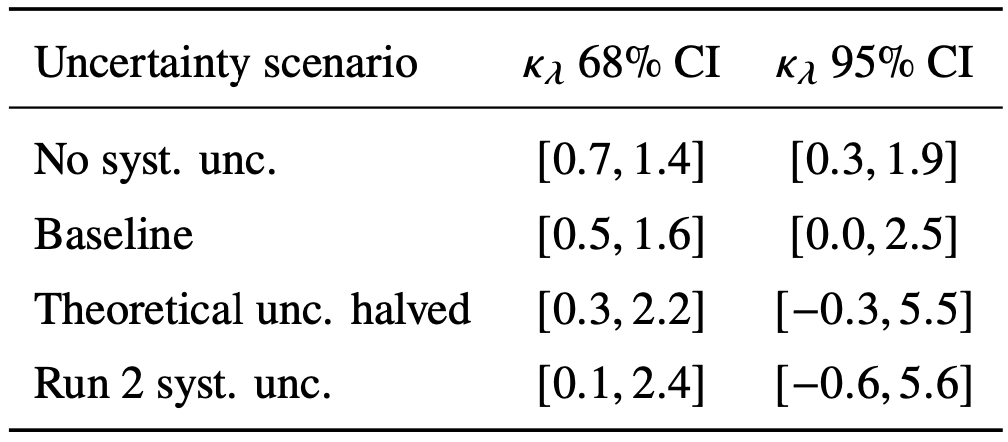 62
We Were Doing Better than Projection
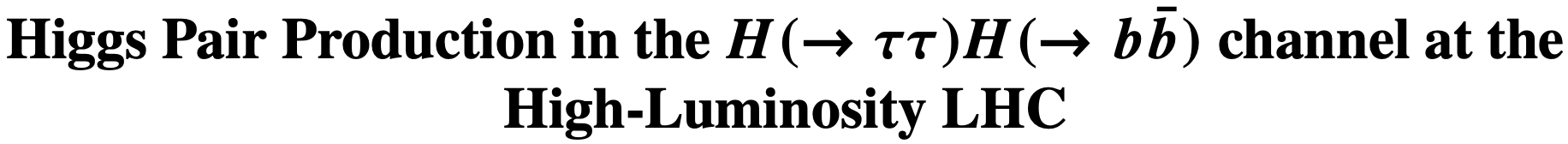 ATL-PHYS-PUB-2015-046
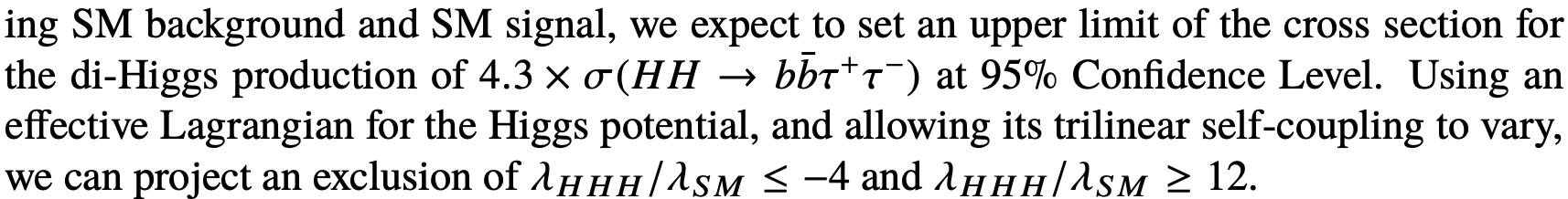 63
We Were Doing Better than Projection
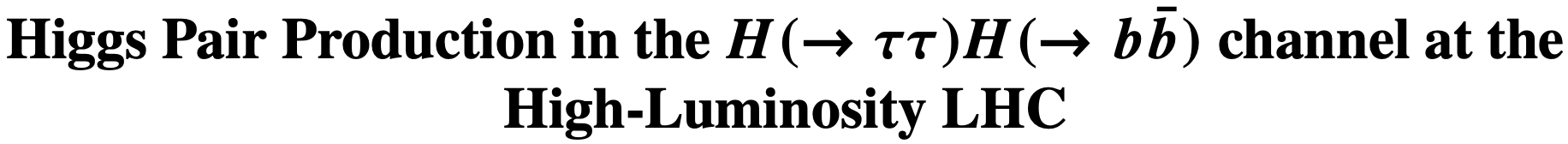 ATL-PHYS-PUB-2015-046
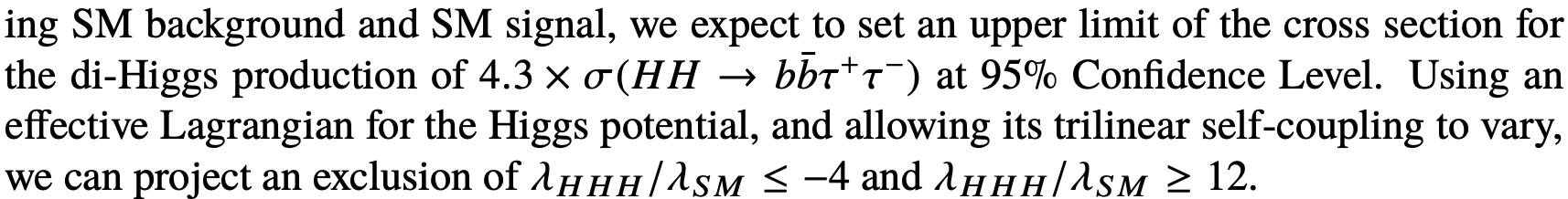 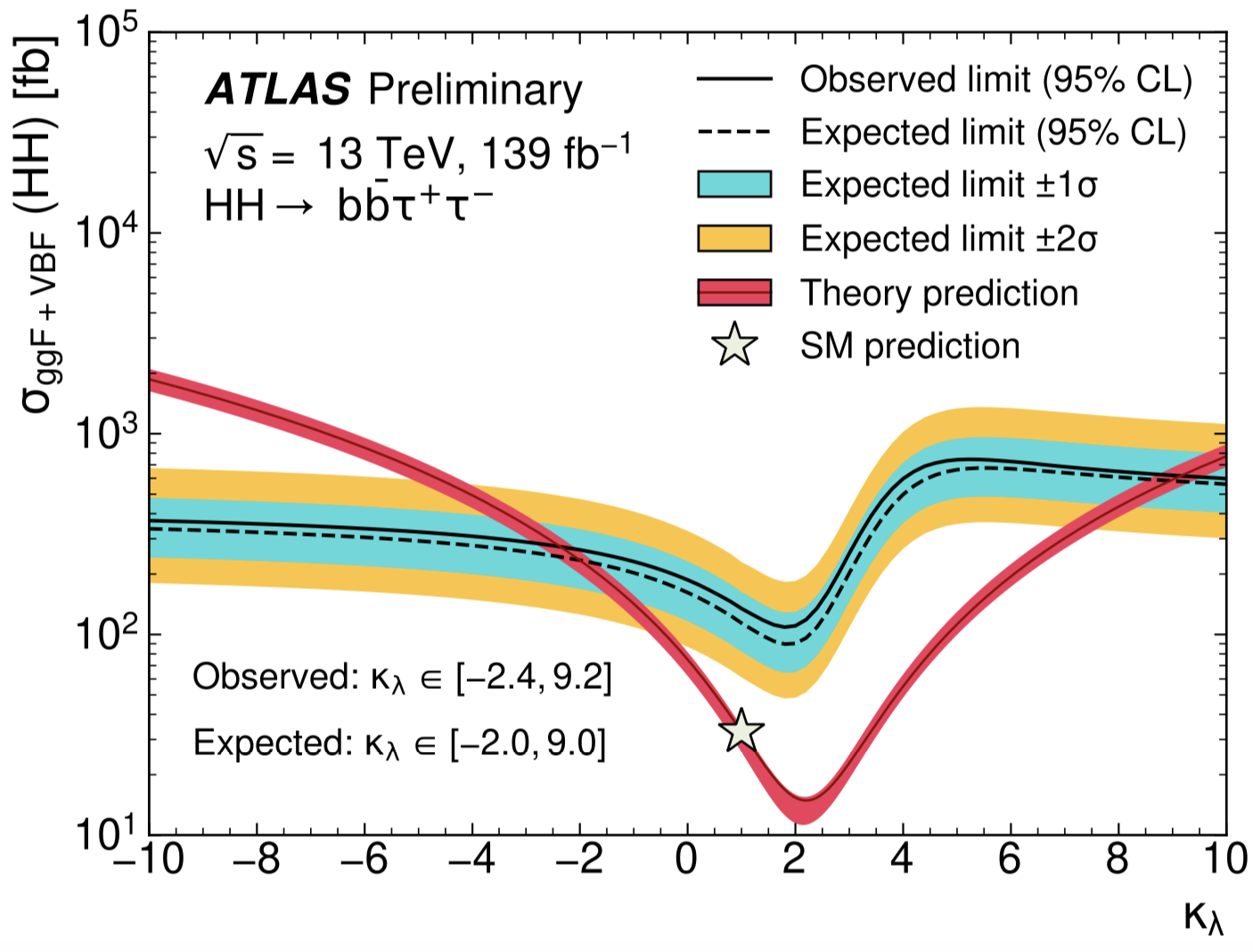 Obs. (exp.) limit on HH: 4.7 (3.9) × σSM
Obs. (exp.) κλ constraint: -2.4 ≤ κλ ≤ 9.2 (-2.0 ≤ κλ ≤ 9.0)
The HL-LHC projection (3 ab-1) in 2015 was surpassed with just 139 fb-1 data
64
Backup
65
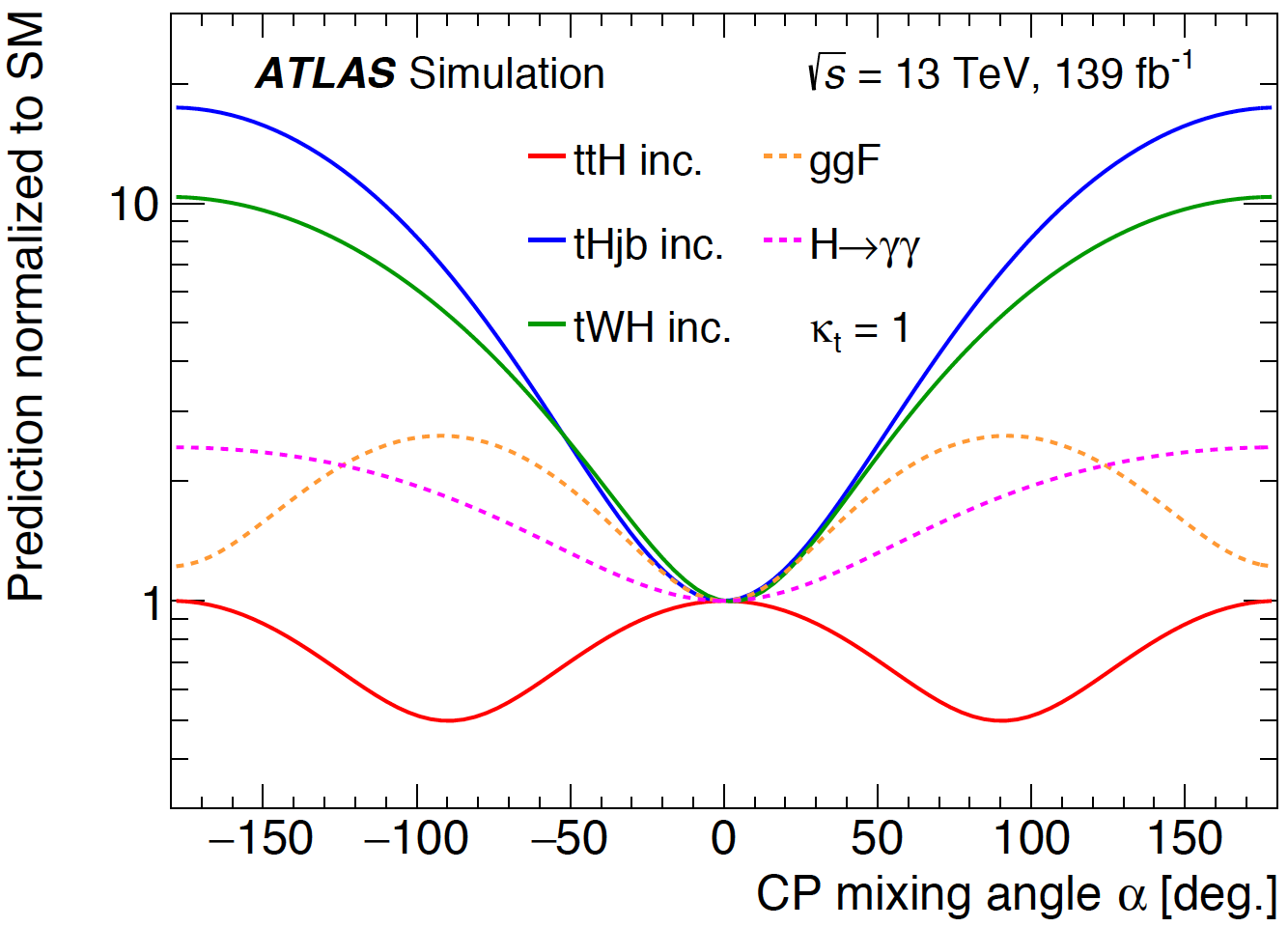 66
Event Categorization
Categorization is done in Had and Lep regions separately
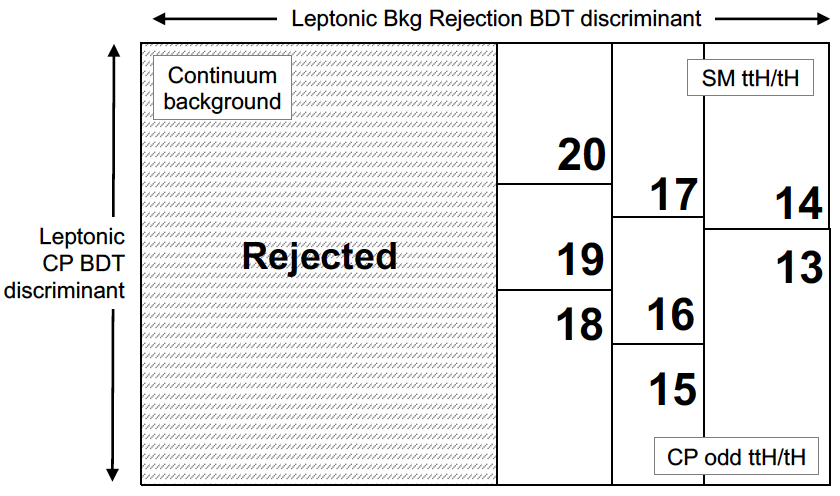 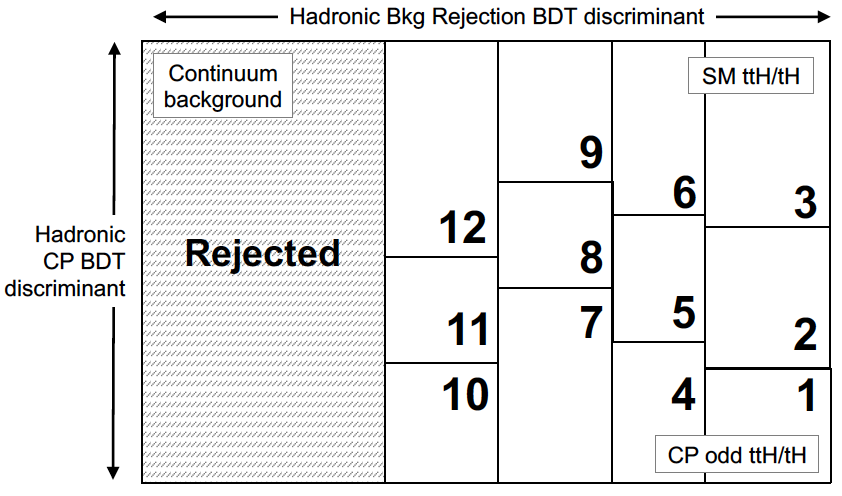 The boundaries are chosen to achieve a strong separation between CP-even and CP-odd signals, as well as a good sensitivity to ttH process
67
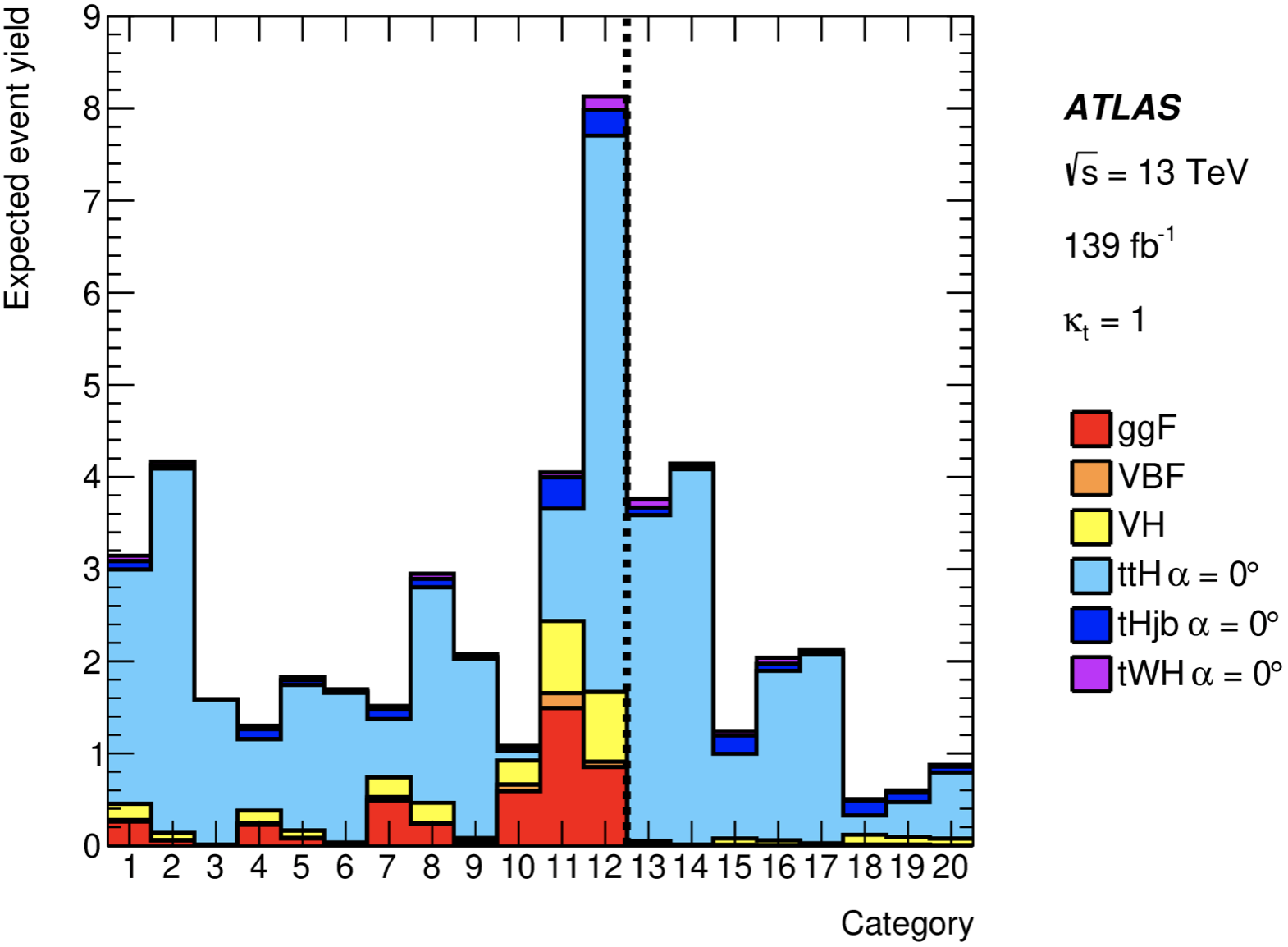 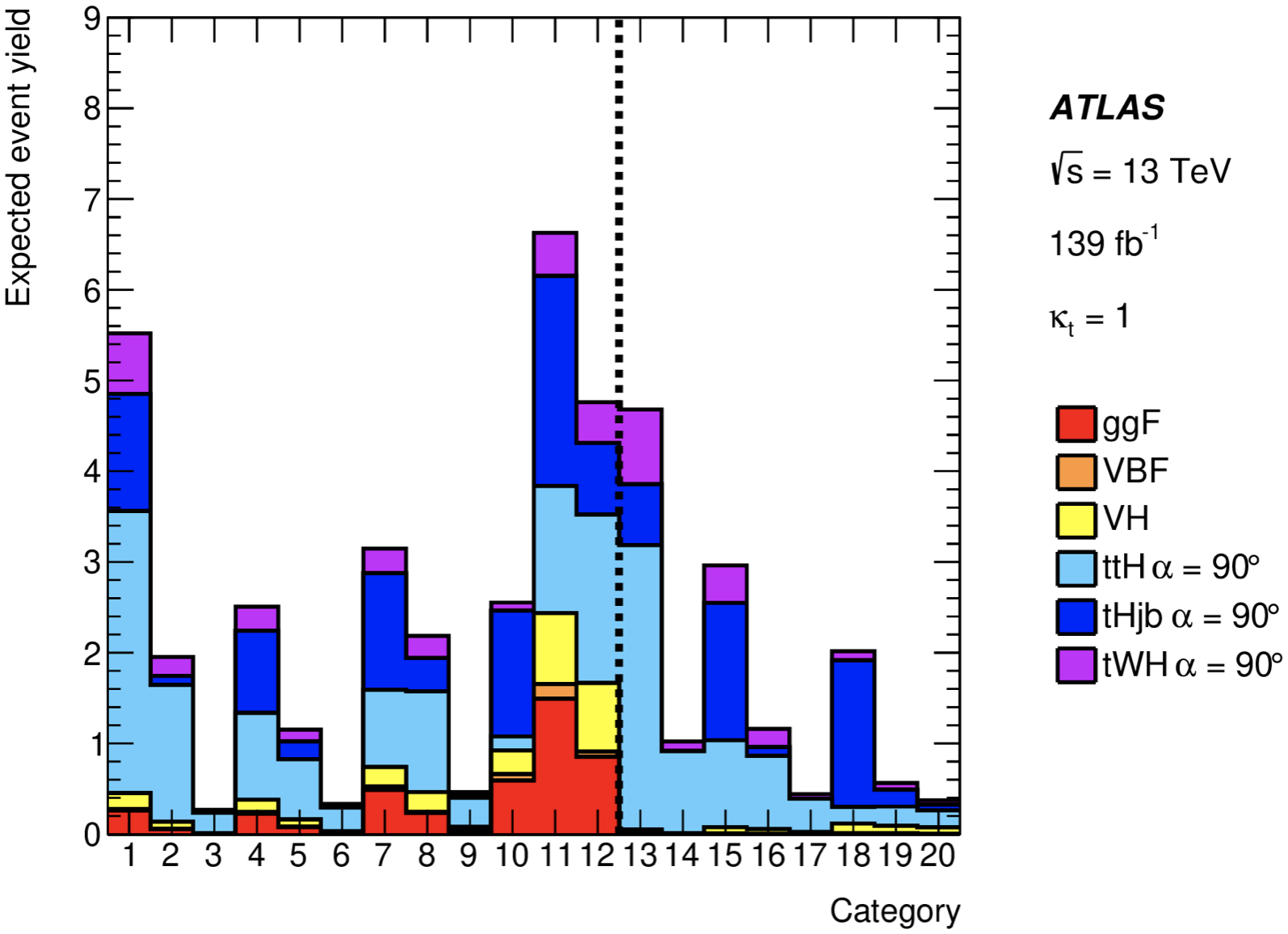 CP even
CP odd
68
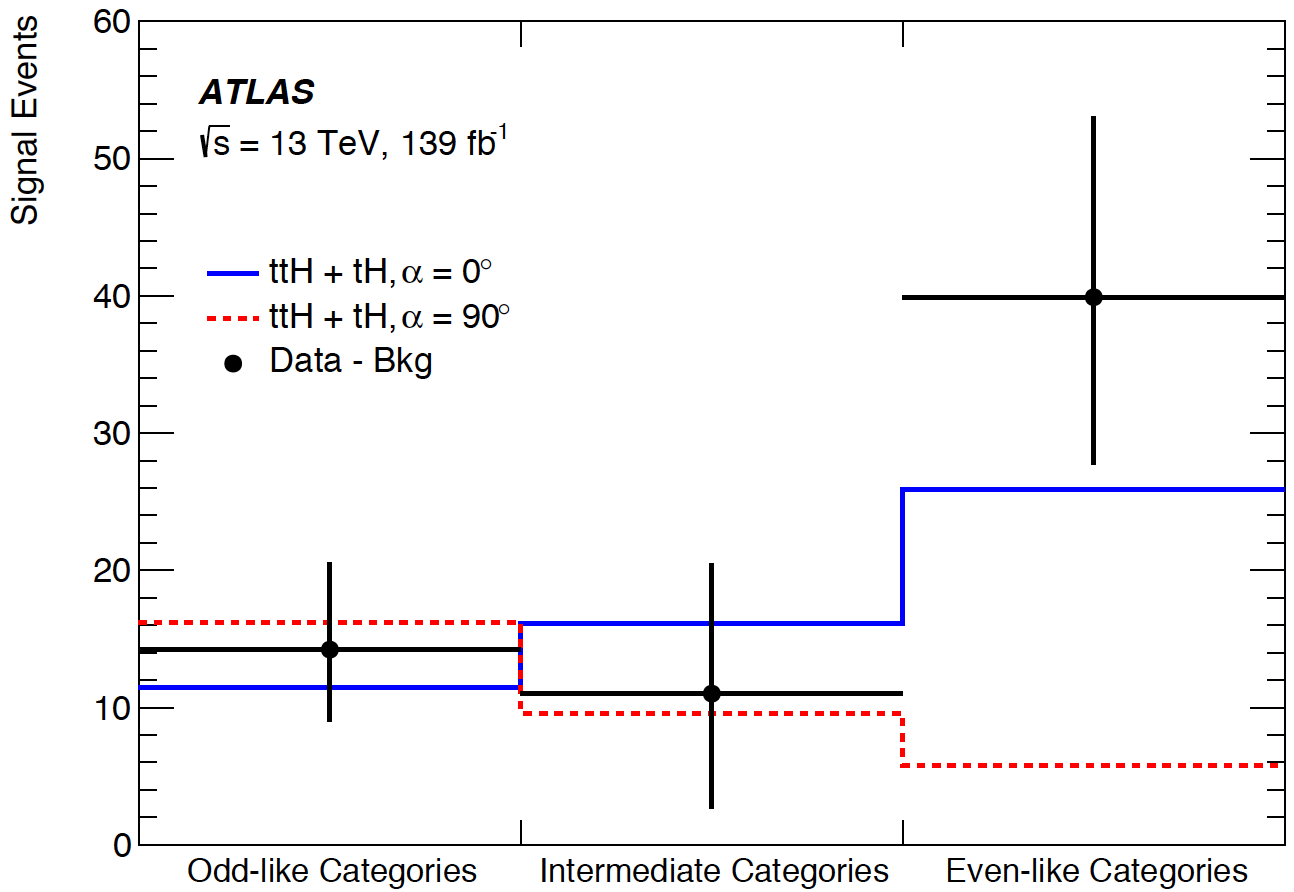 69
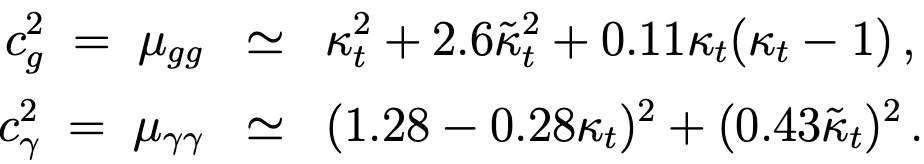 JHEP 04 (2014) 004
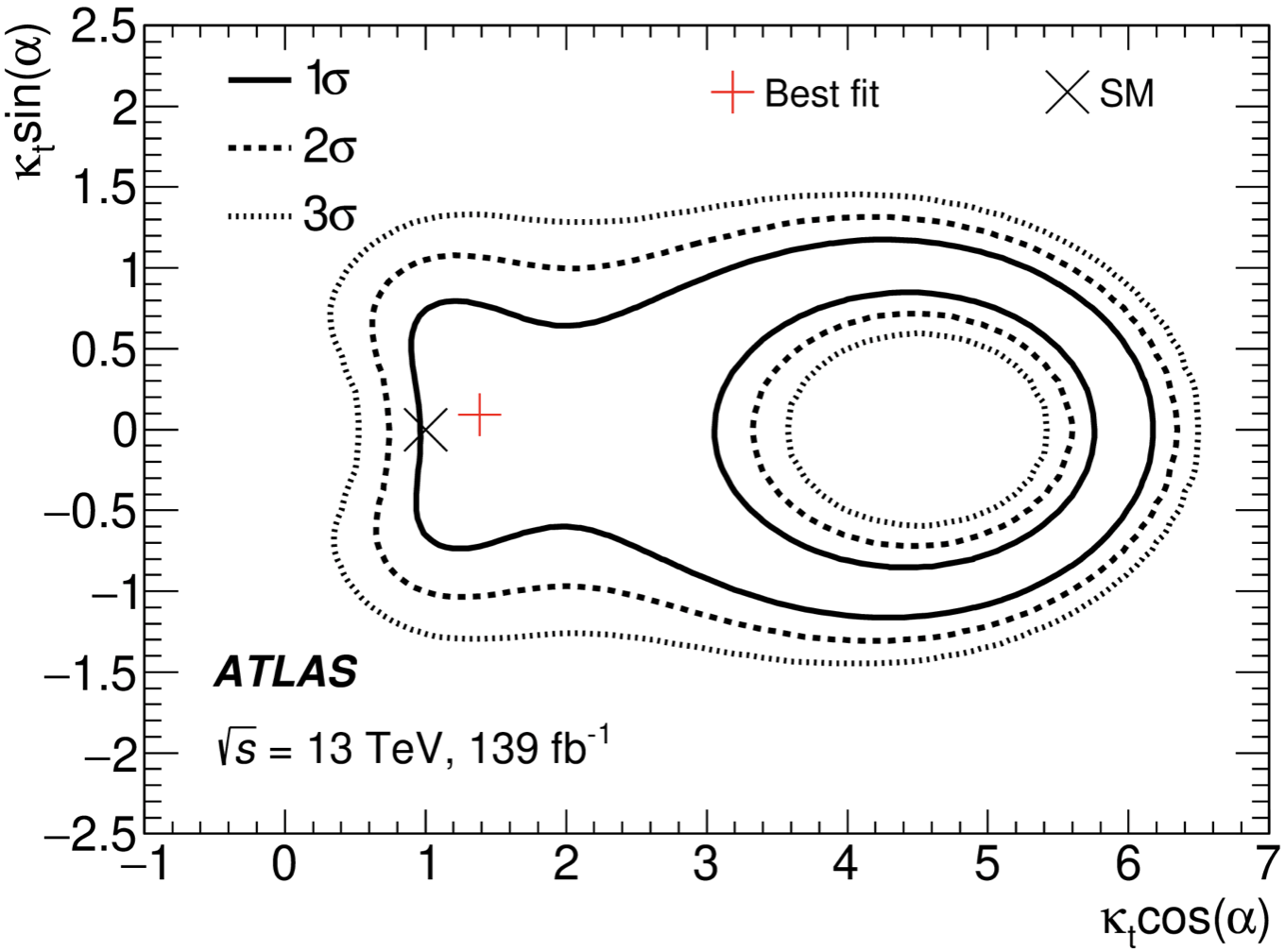 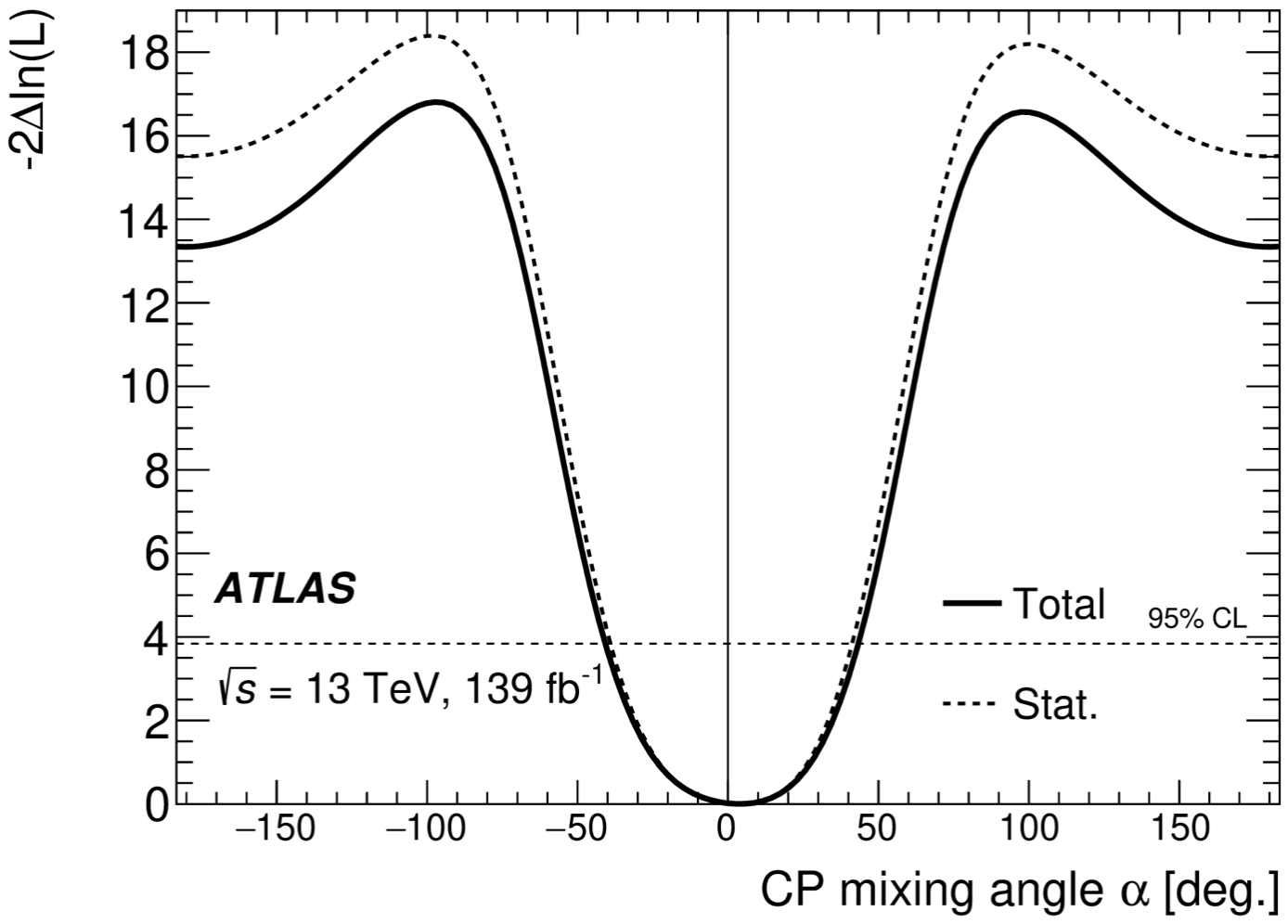 70
Hμμ: FSR Recovery
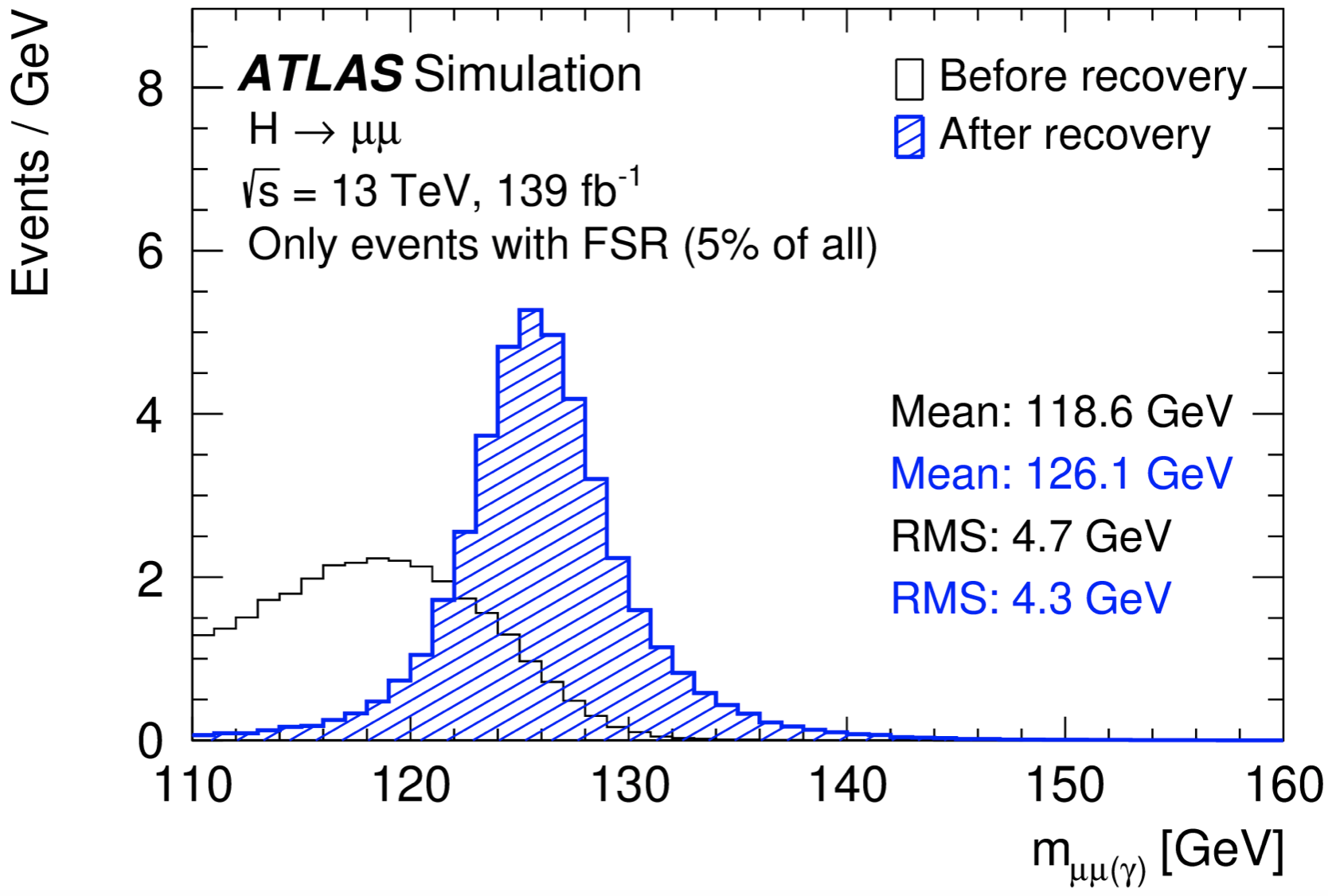 71
Categorization Performance (1)
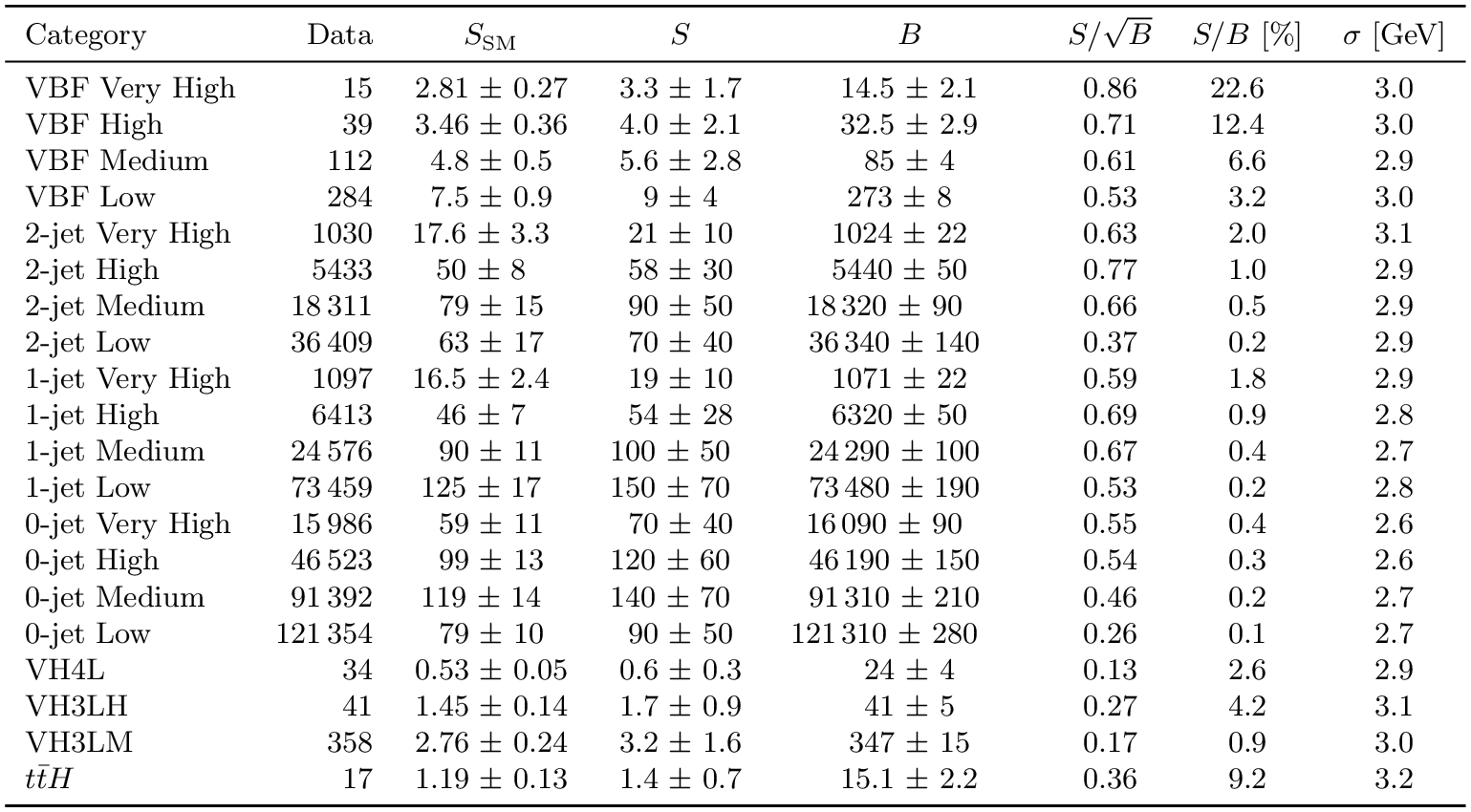 Calculated in the 120-130GeV region
Major sensitive ones are VBF, ggF 2-jet and 1-jet categories
72
Background Model Selection Criteria
P(𝝌2) > 1% for background only fits with
Data sideband
Full simulation 
Fast simulation (before and after 
    reweighing to the data sidebands) 
SS within 20% of the signal statistical unc. normalized to data statistics
Smallest degree of freedom
Smallest SS value
In the order of priority decreasing
73
Fake Factor Method
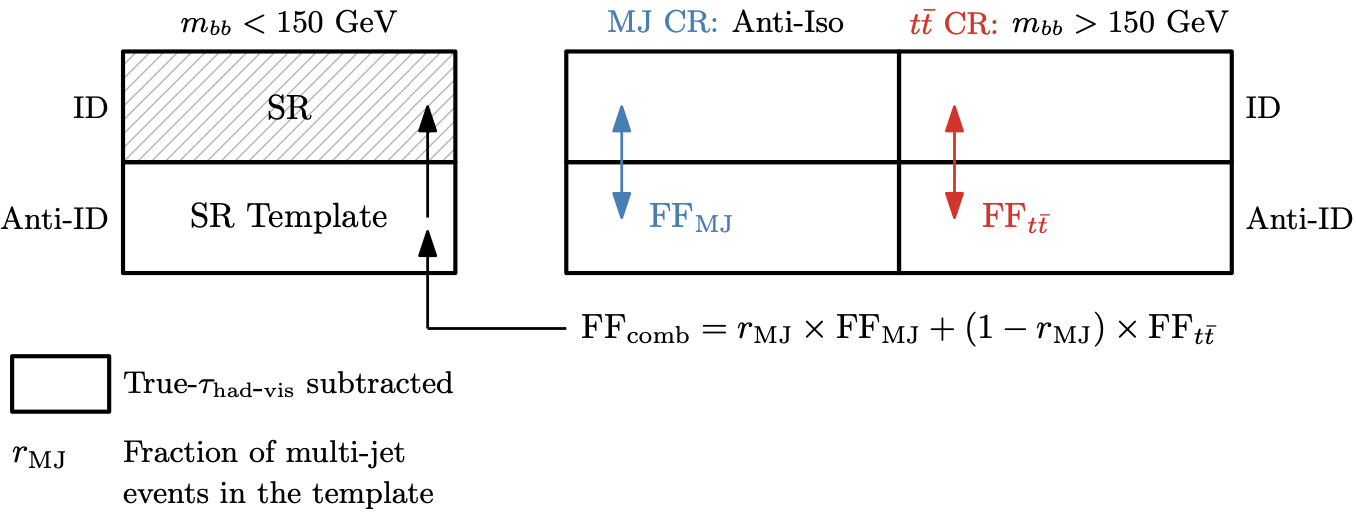 Combined FFs derived for ttbar and multi-jet in 𝜏lep𝜏had
ID: pass loose tau ID
Anti-ID: fail loose but with RNN > 0.01
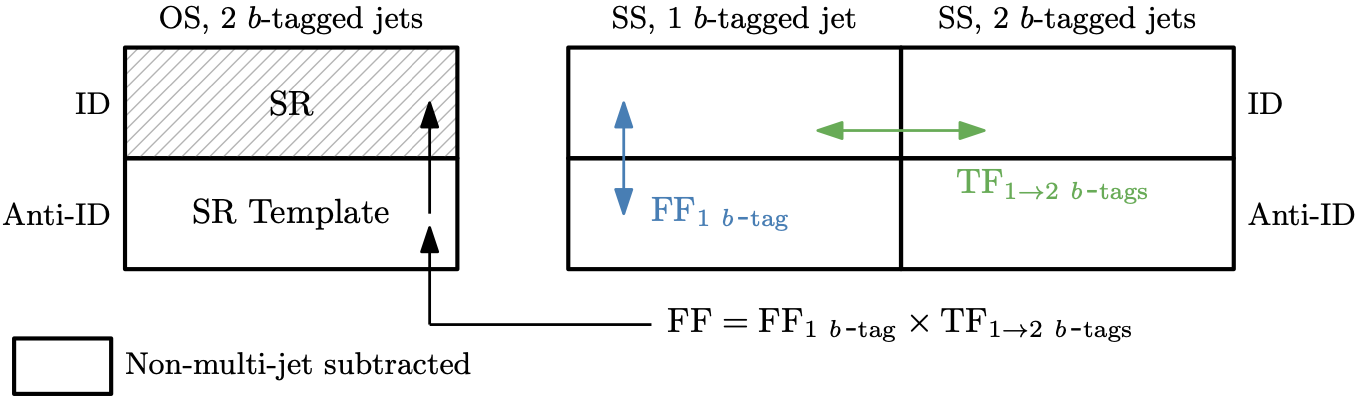 FF method used for multi-jet in 𝜏had𝜏had
74
Scale Factor Method in 𝜏had𝜏had
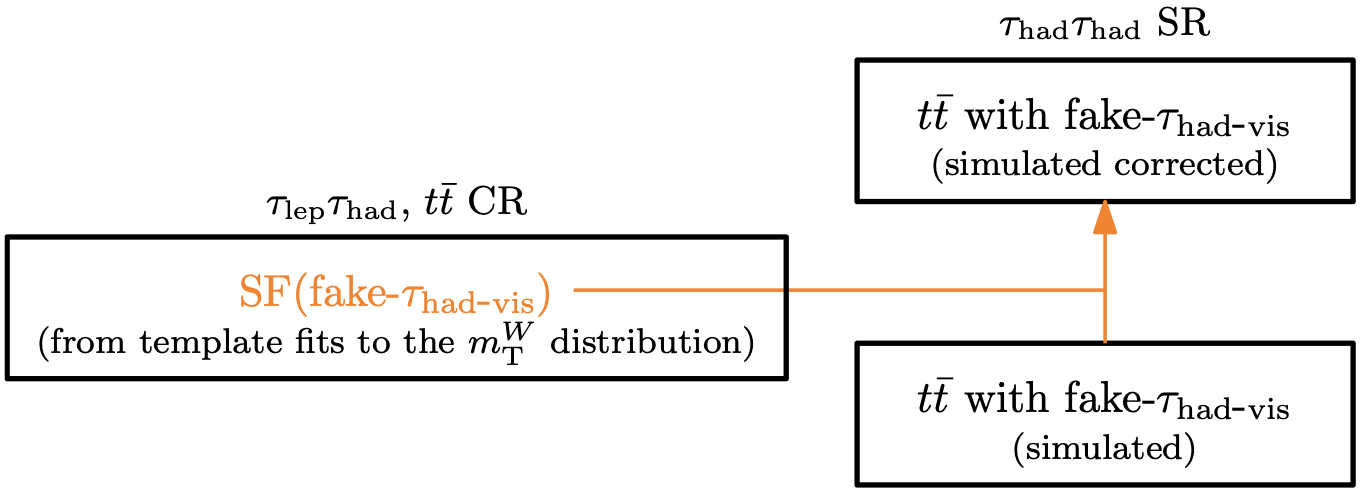 75
Signal Acceptance × Efficiency
The acceptance times efficiency for the non-resonant ggF+VBF evaluated w.r.t. targeted 𝜏 decay modes
 𝜏had𝜏had: 4.0%, 𝜏lep𝜏had SLT: 4.0%, 𝜏lep𝜏had LTT: 1.0%
Around factor 2 improvement on signal acceptance compared with previous publication*
Driven by improved reconstruction and identification of 𝜏had and b-jets**
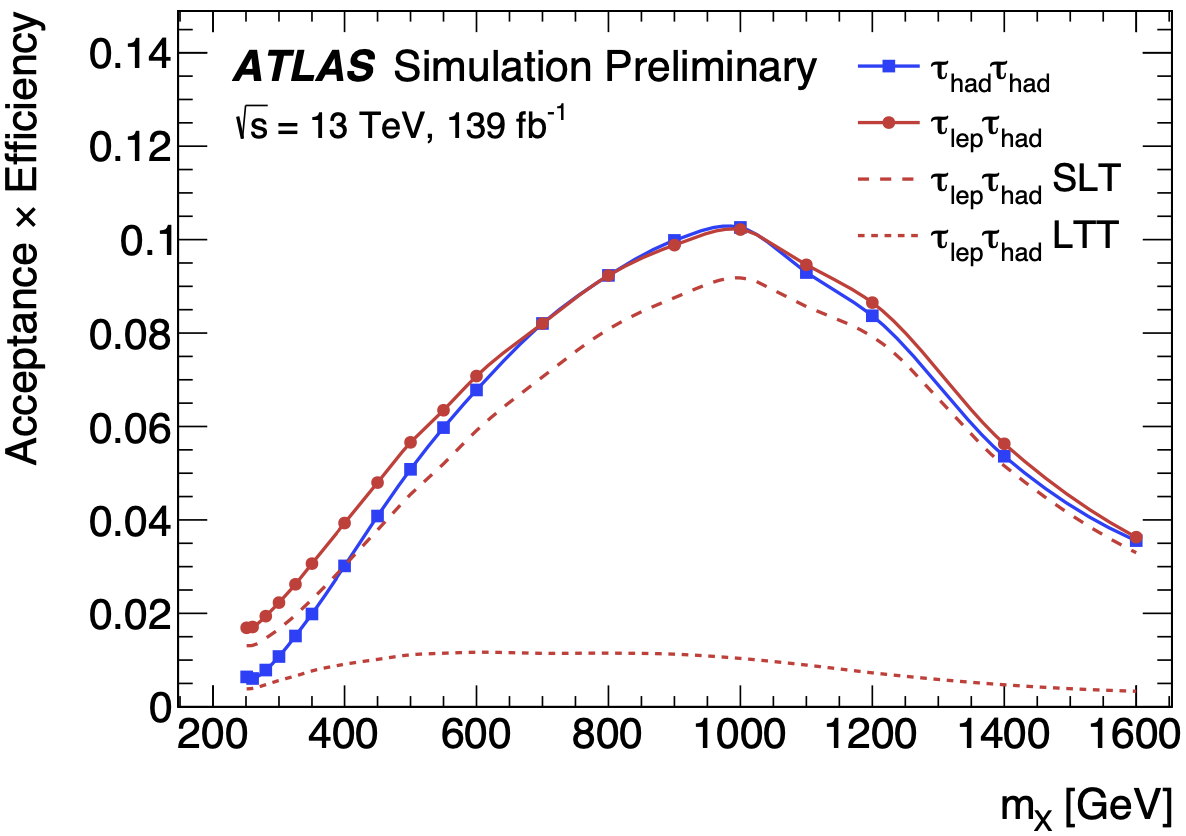 *Phys. Rev. Lett. 121, 191801
**ATL-PHYS-PUB-2017-003, ATL-PHYS-PUB-2017-013, ATL-PHYS-PUB-2019-033
76
κλ-dependence of XS and BR
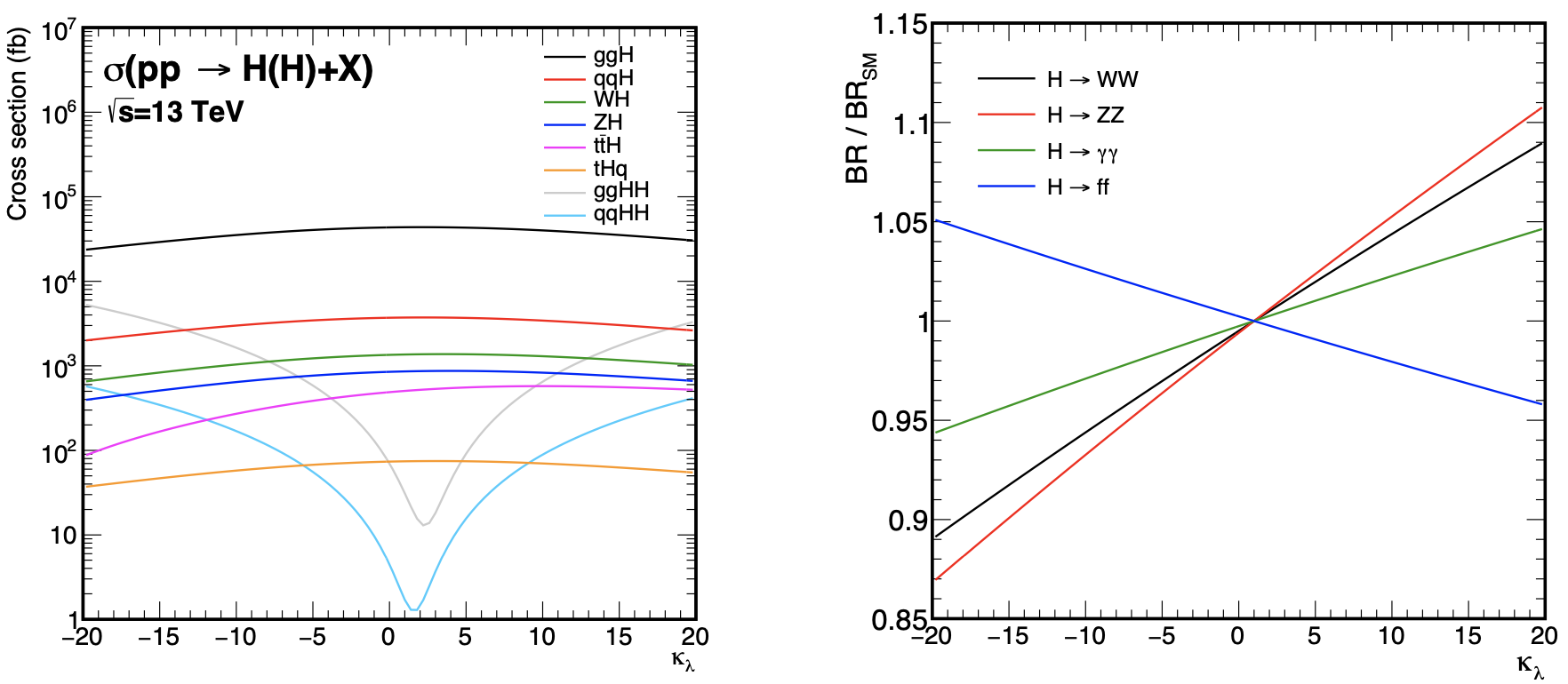 Cross section
Decay BR
77
BSM Physics in HH Processes
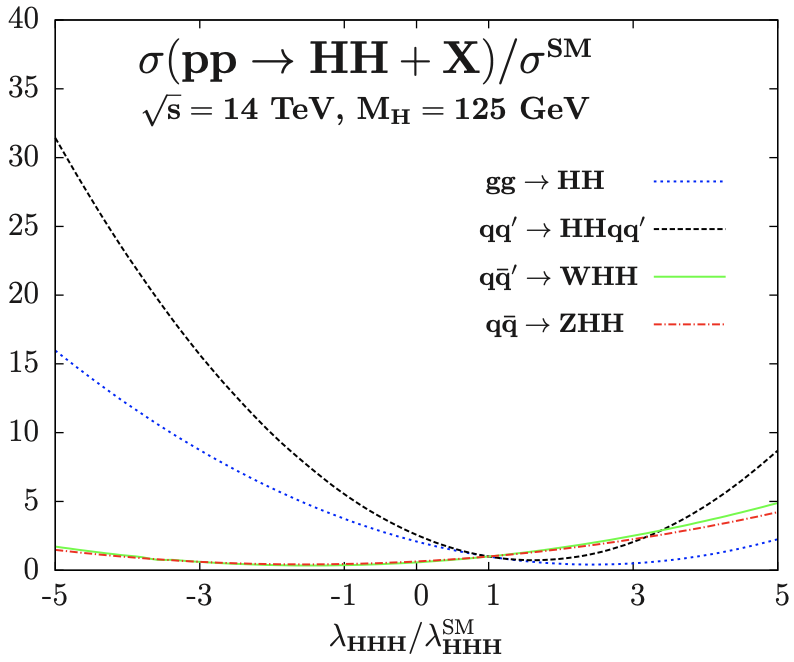 Anomalous κλ would result in enhanced HH XS and modified kinematics of the process due to different contributions and interference of diagrams
JHEP04 (2013) 151
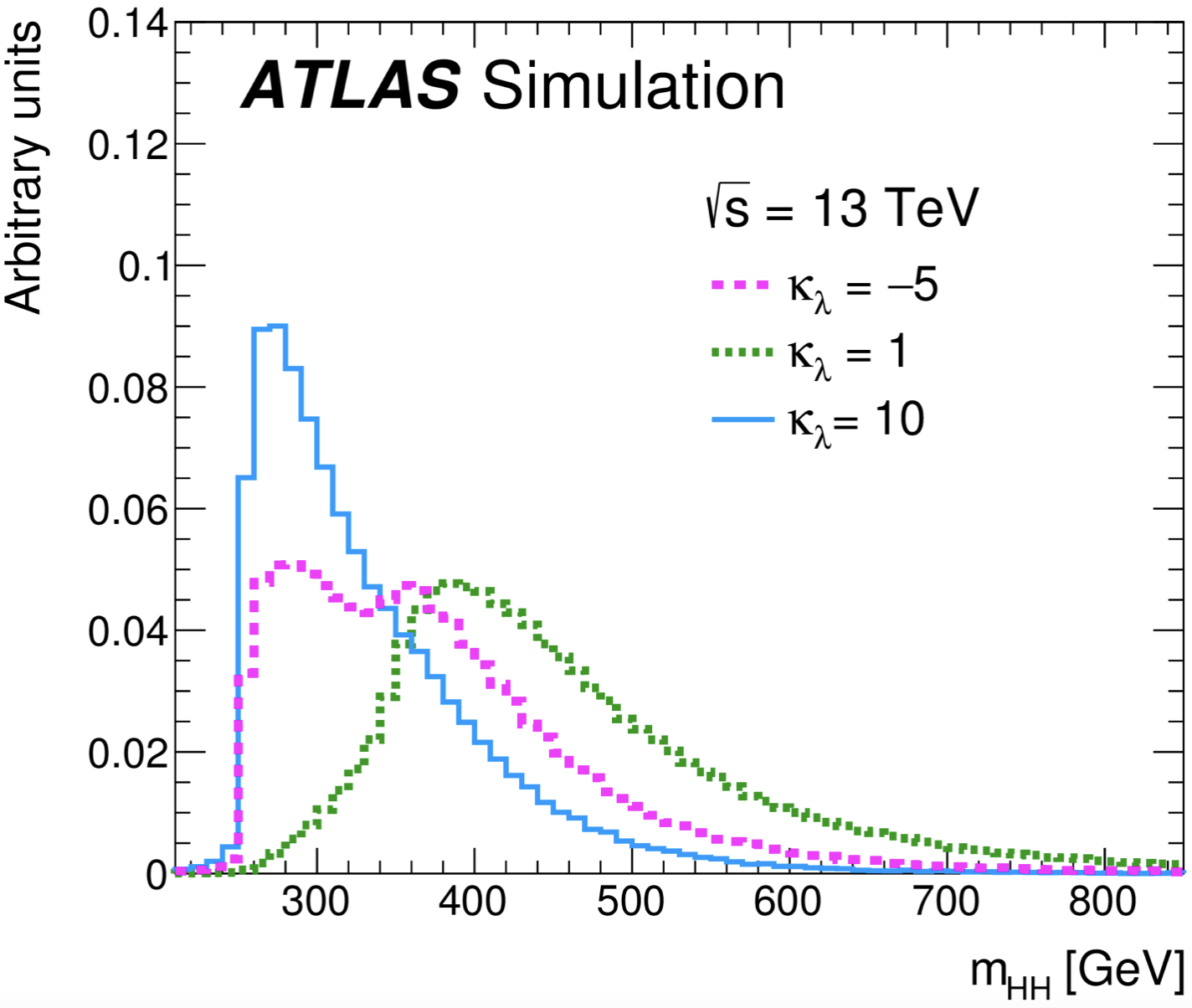 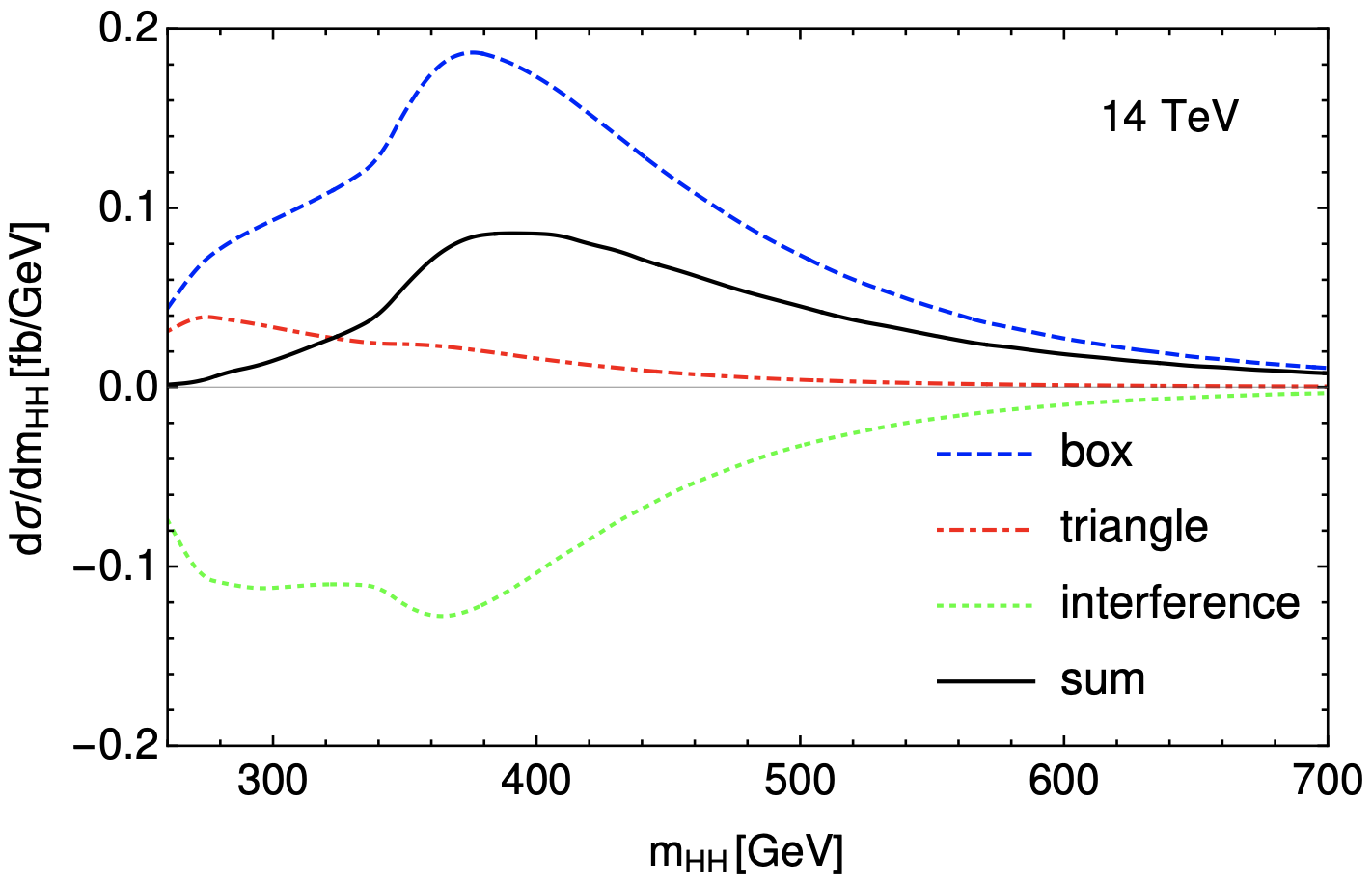 Rev. Phys. 5 (2020) 100045
Phys. Lett. B 800 (2020) 135103
78
ggF HH cross section depends on κλ and κt 






Any (κλ , κt) can be obtained via a linear combination of three basis samples at different κλ  values with κt = 1
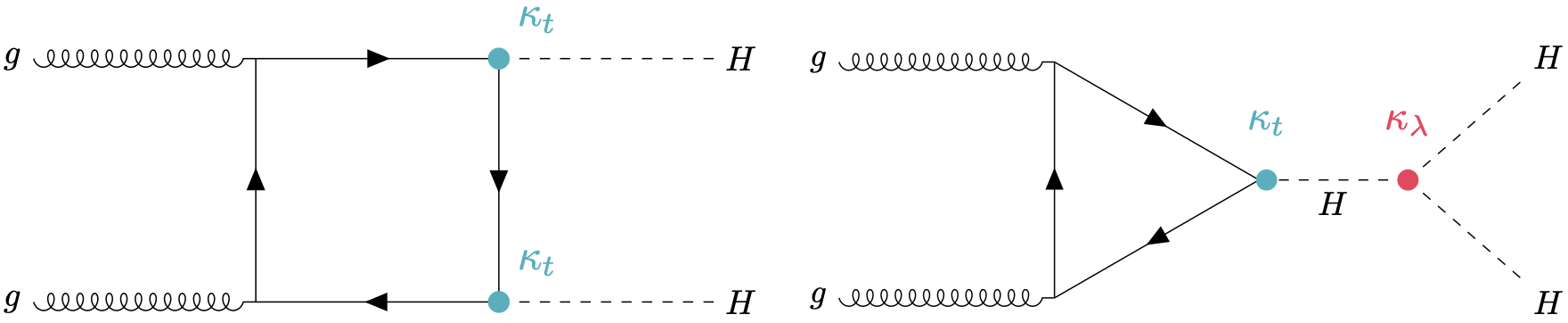 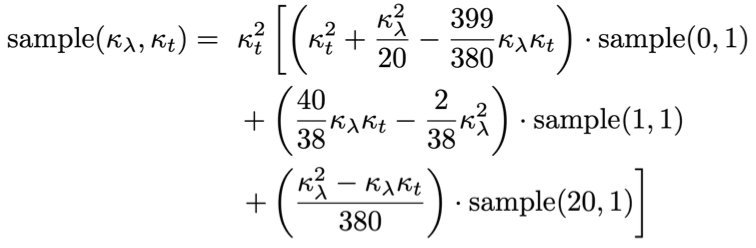 79
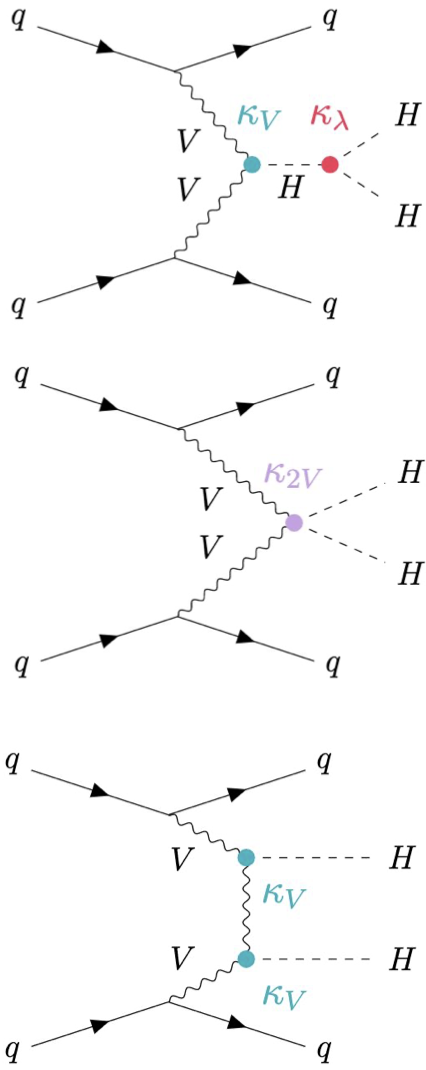 VBF HH XS depends on κ2V, κλ and κV
A linear combination of 6 samples with different (κ2V, κλ, κV) values
Rank 1 basis used
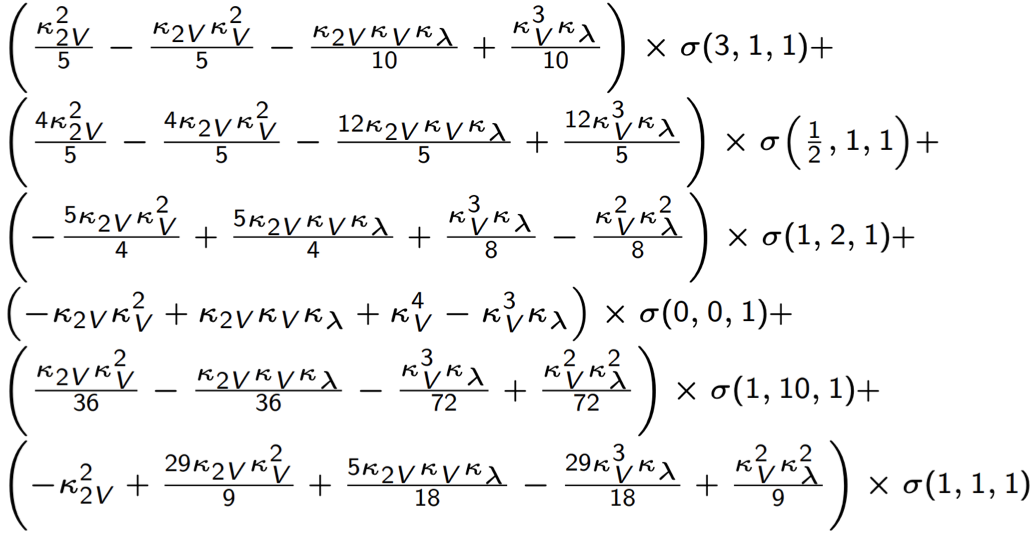 80
Flavor Tagging Improvement
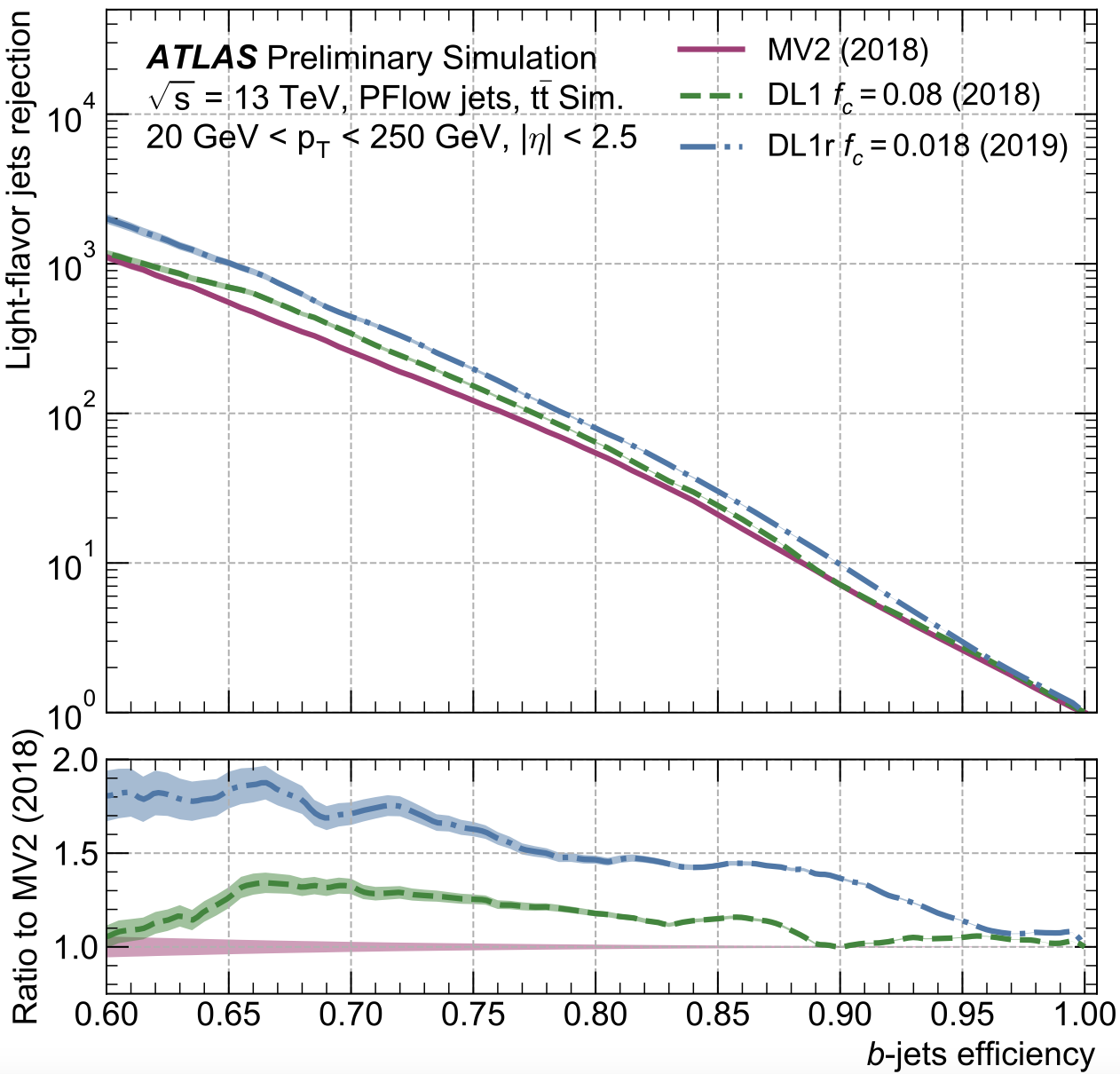 Likelihood-based calibration 
provides >2x reduction in uncertainties
Move to a higher b-tagging efficiency WP (70%  77%)
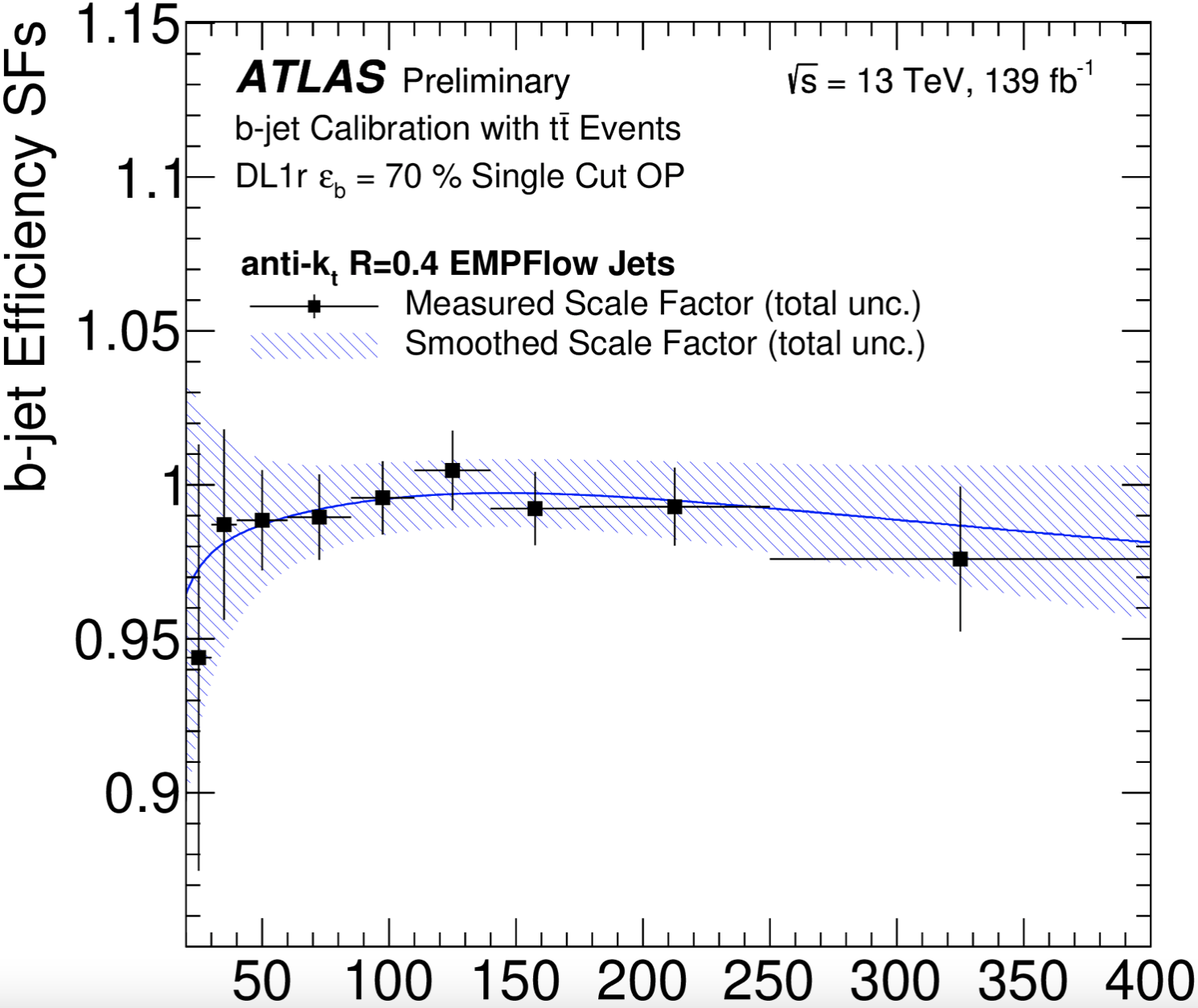 81
𝜏 Identification Improvement
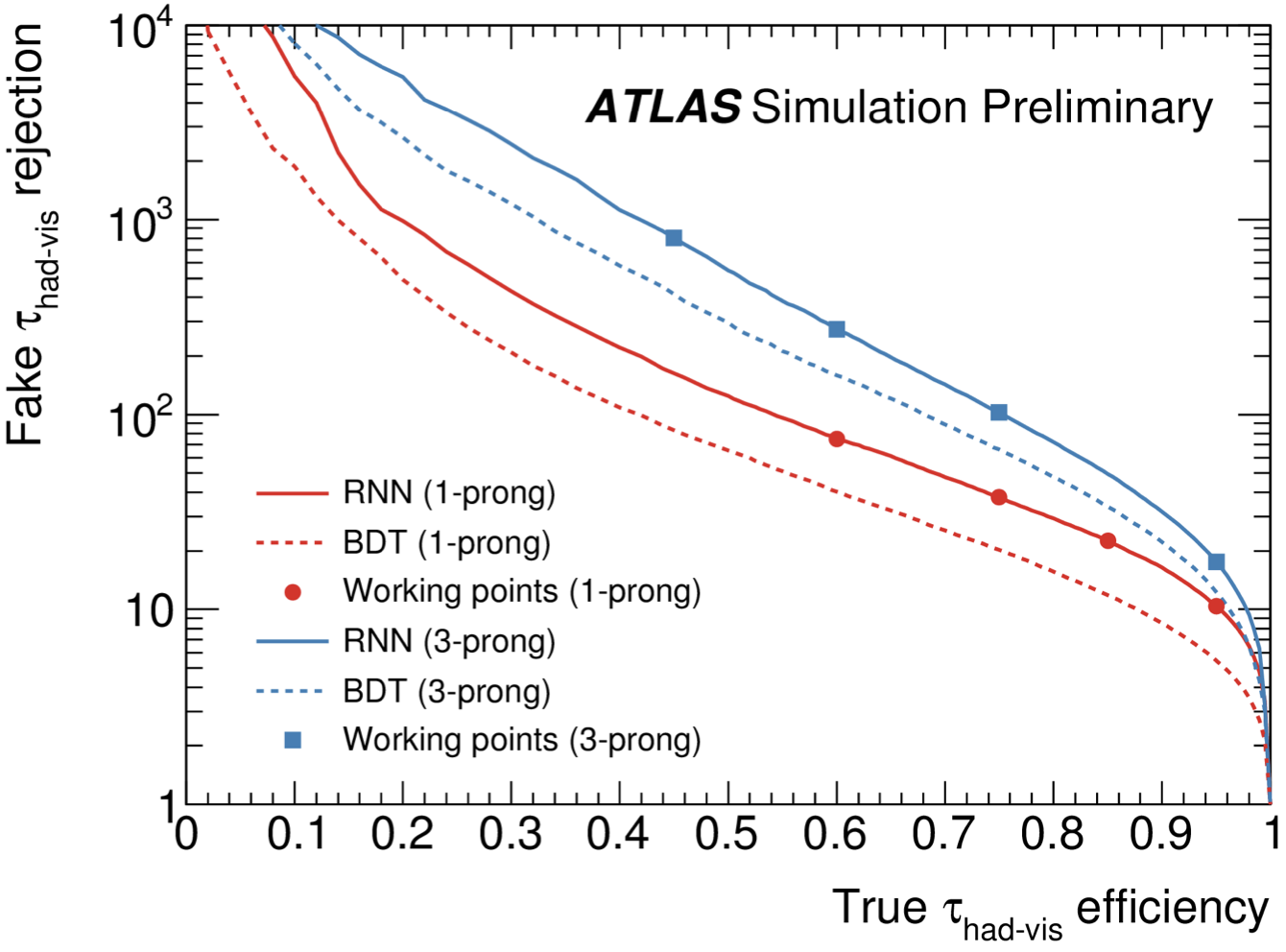 RNN ID shows 2x improvement compared with BDT
Moved from “medium” to “loose” WP
Per-tau efficiency:
1-prong: 75%  85%
3-prong: 60%  75%
82
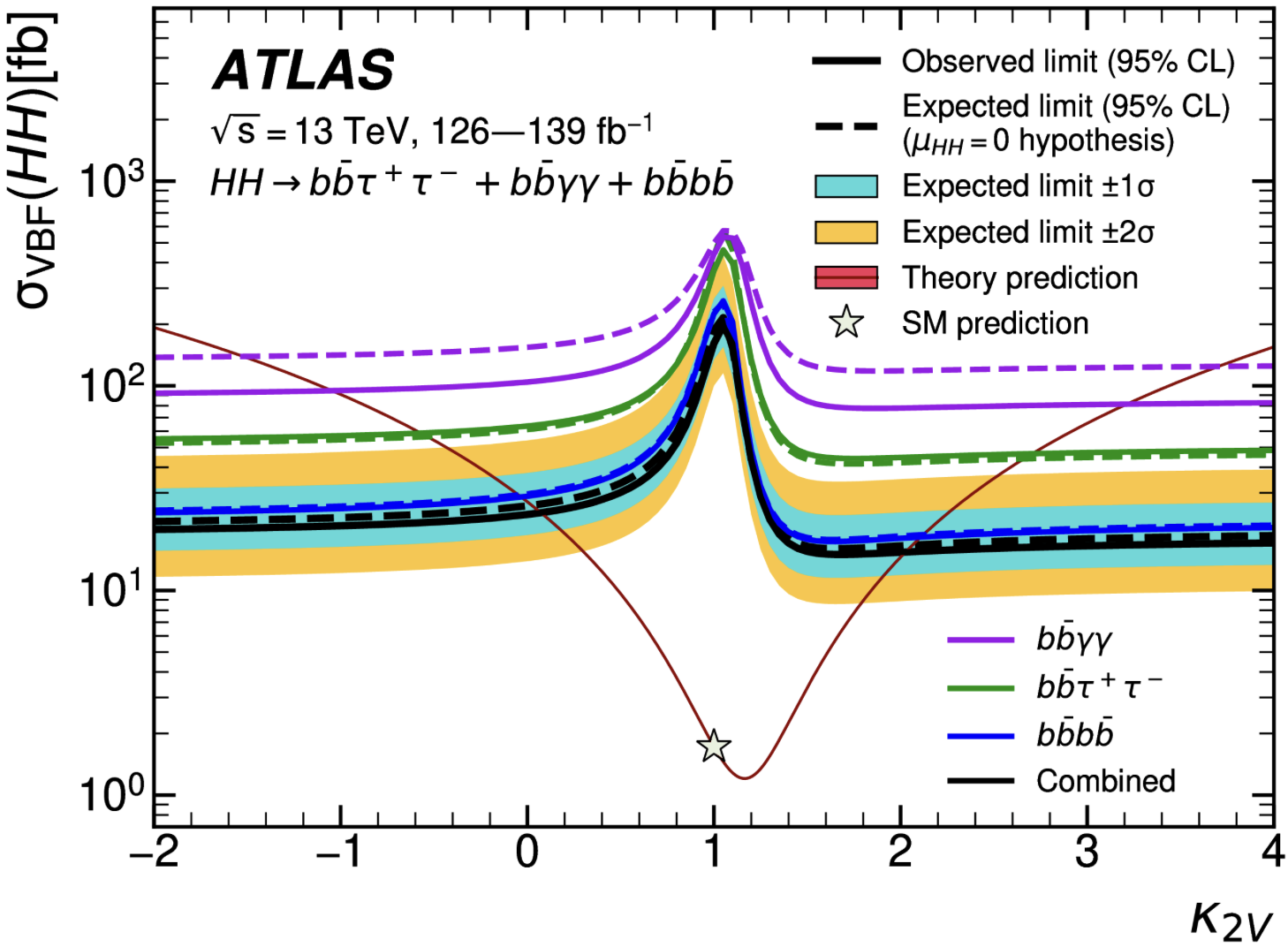 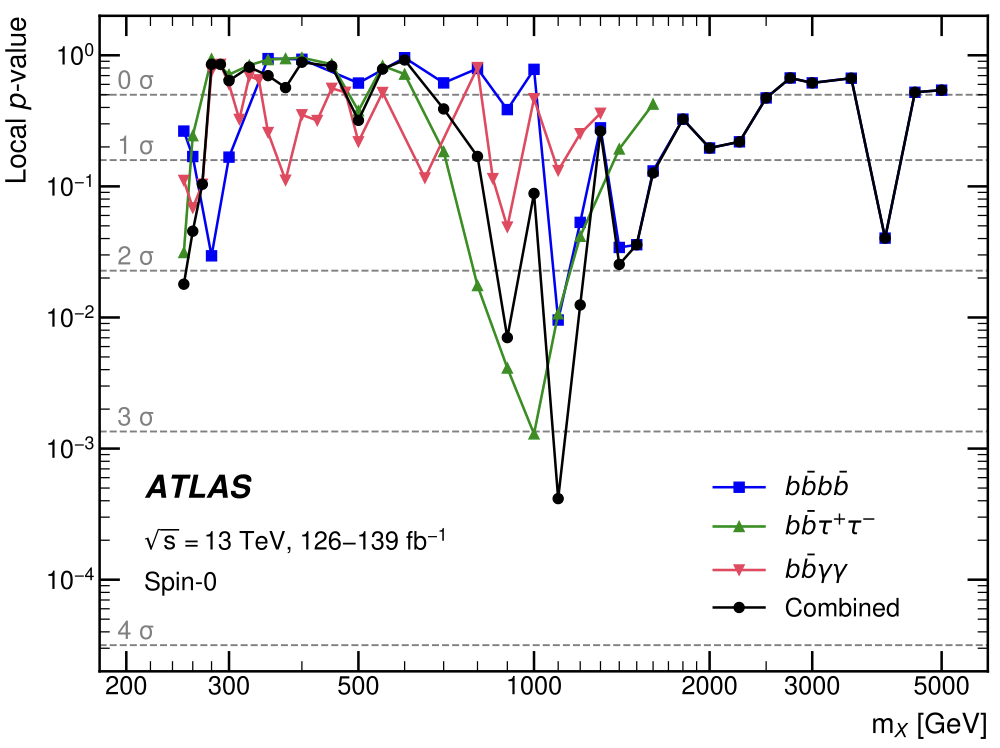 83